Les maisons de ventes et les ventes électroniques : usages et attentes


Rapport d’études – Décembre 2020 
Harris interactive pour le Conseil des Ventes aux Enchères
Olivier Savinelli
Directeur de Clientèle - Département Services - osavinelli@harrisinteractive.fr
Sommaire
Présentation de l’étude

Principaux enseignements 

Résultats détaillés
Pratiques des maisons de vente 
Gestion des clients
Les plateformes de ventes
Le marketing des ventes
1.
Présentation de l’étude
Contexte et objectifs
Les ventes aux enchères publiques sur Internet se développent rapidement. Le contexte de confinement vécus au printemps et à l’automne 2020 et la fermeture des salles de ventes renforcent les pratiques d’achat et de vente en ligne. 

Le Conseil des Ventes qui a pour ambition de mener une réflexion sur le sujet et de contribuer au développement de ce nouveau marché a souhaité conduire une enquête auprès des maisons de ventes afin de sonder leurs pratiques et attentes en la matière. 

Le Conseil a mandaté l’Institut d’étude Harris Interactive afin de conduire cette enquête.
4
Protocole d’étude
Enquête réalisée en ligne via questionnaire autoadministré adressé à 400 maisons de ventes
220 réponses complètes de maisons de ventes aux enchères publiques
Echantillon représentatif de la totalité des maisons de ventes en France
Seuls les questionnaire complétés intégralement ont été exploités + 4 questionnaires complétés quasiment intégralement
Terrain d’enquête réalisé en novembre 2020
Questionnaire de 13 minutes 
(5 minutes pour les maisons de ventes ne réalisant pas de ventes électroniques)
Echantillon représentatif de la totalité des maisons de ventes en France en termes de montant de ventes et de secteur principal d’activité (Art et objets de collection, Chevaux, Véhicules d’occasion et matériel industriel)
5
Echantillon des maisons de vente interrogé
Echantillon représentatif 
de l’ensemble des maisons de ventes 
aux enchères publiques en France
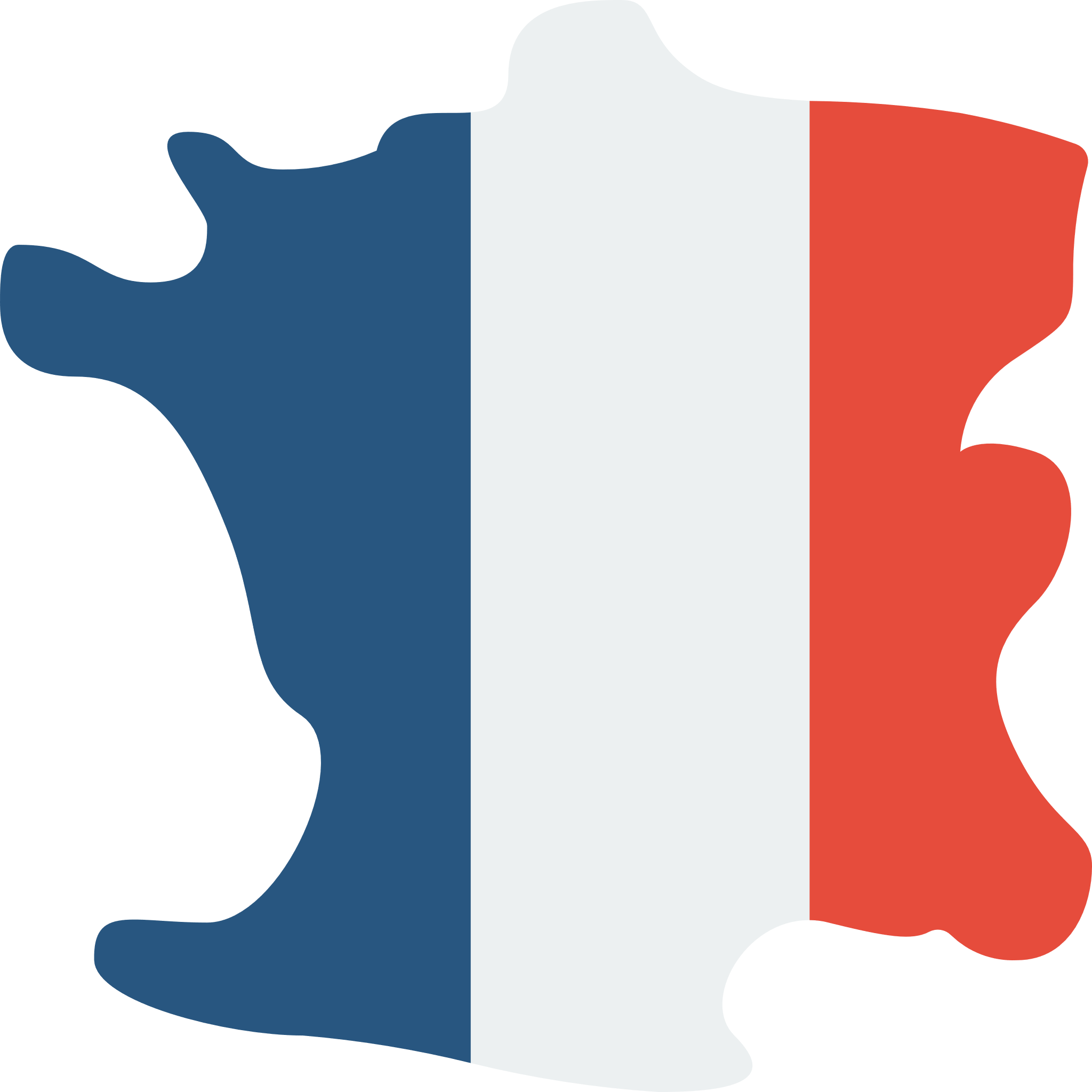 Les ventes électroniques
90%
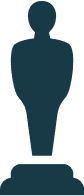 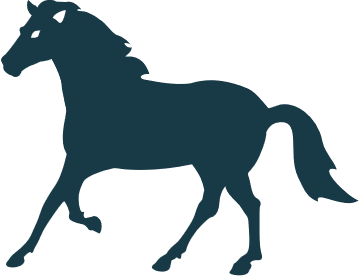 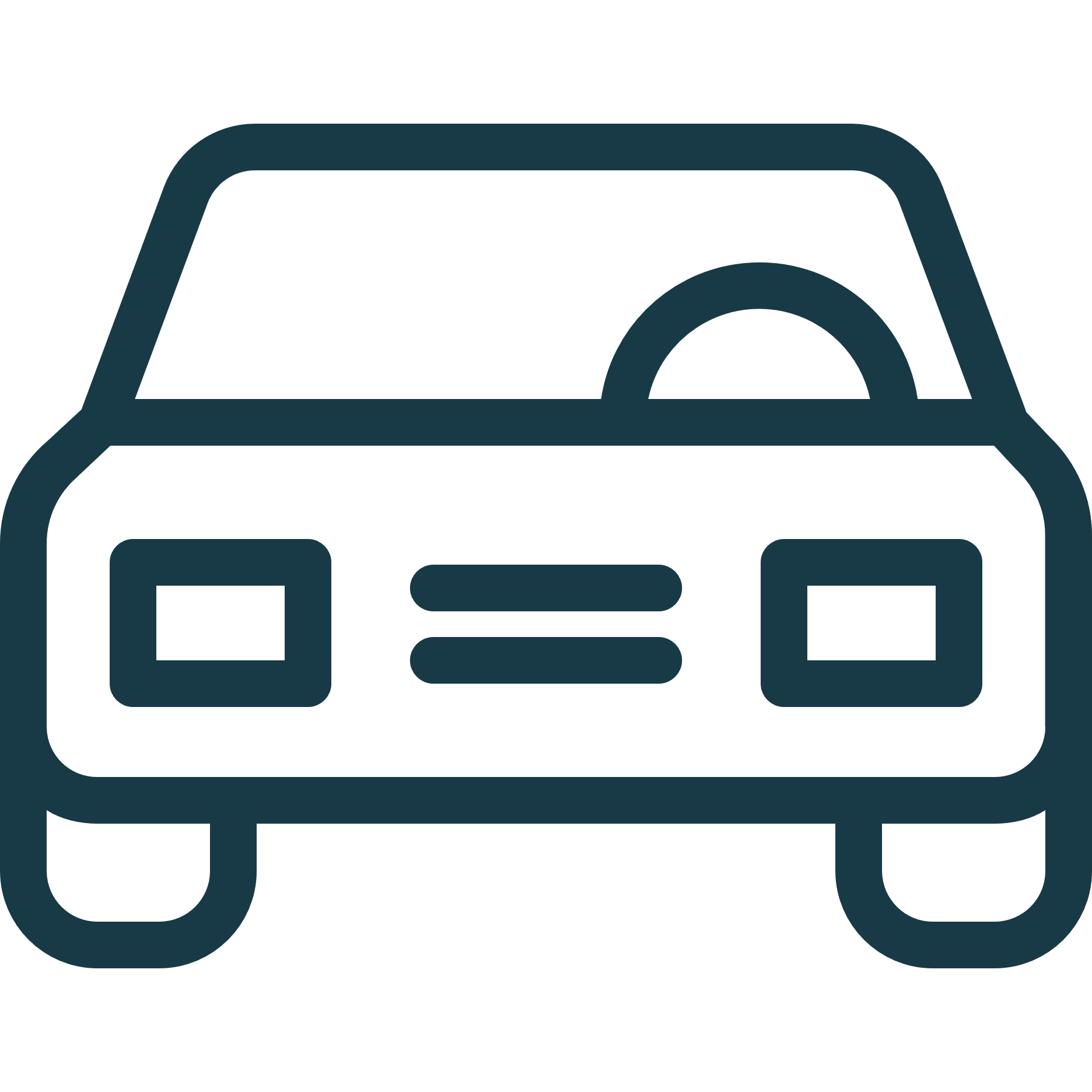 87% réalisent des ventes « live »
Parmi celles-ci 24% font des ventes dématérialisées
Principal secteur d’activité
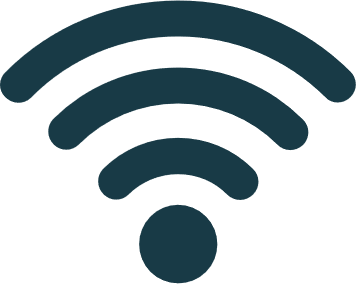 24% réalisent des ventes totalement dématérialisées
Parmi celles-ci 87% font des ventes « live »
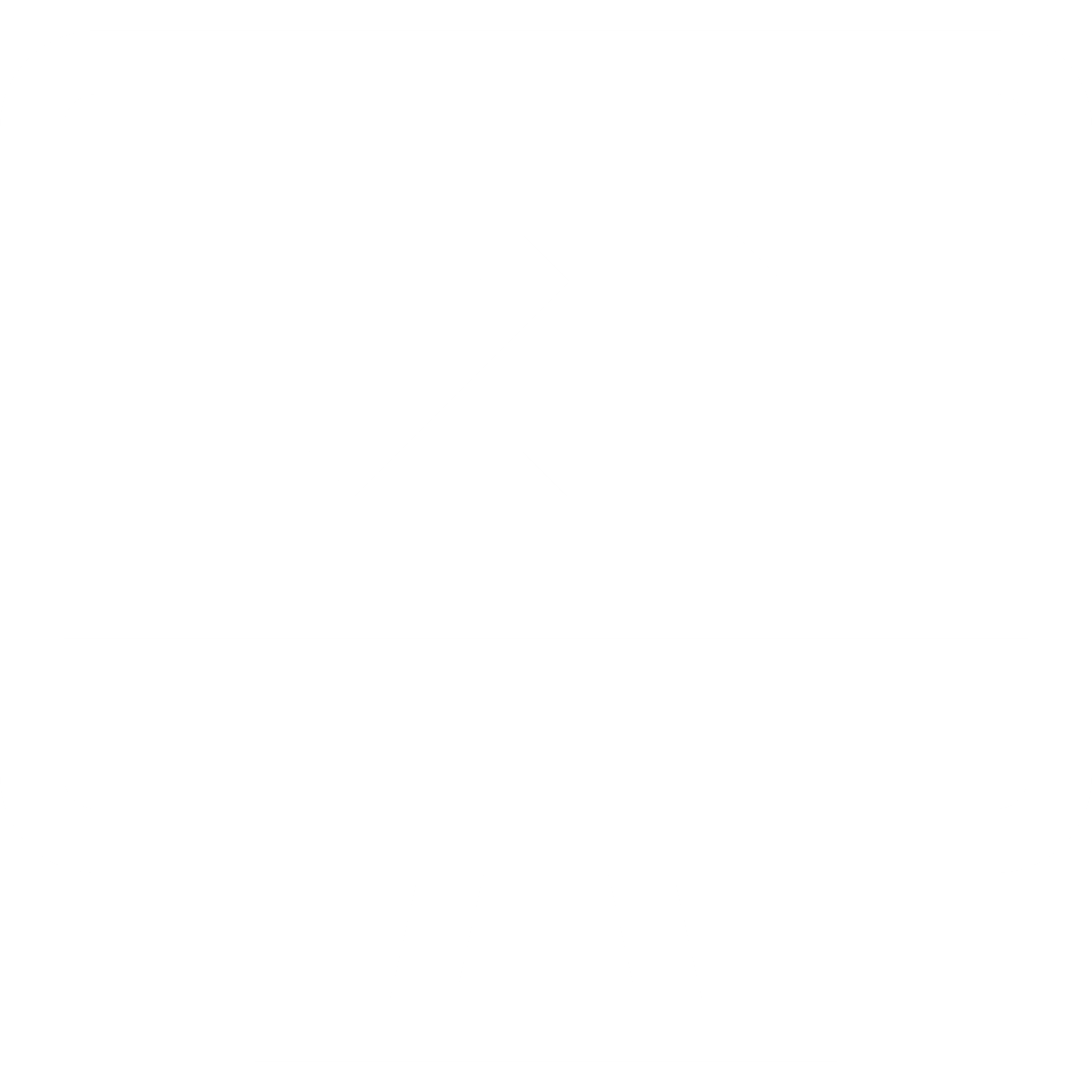 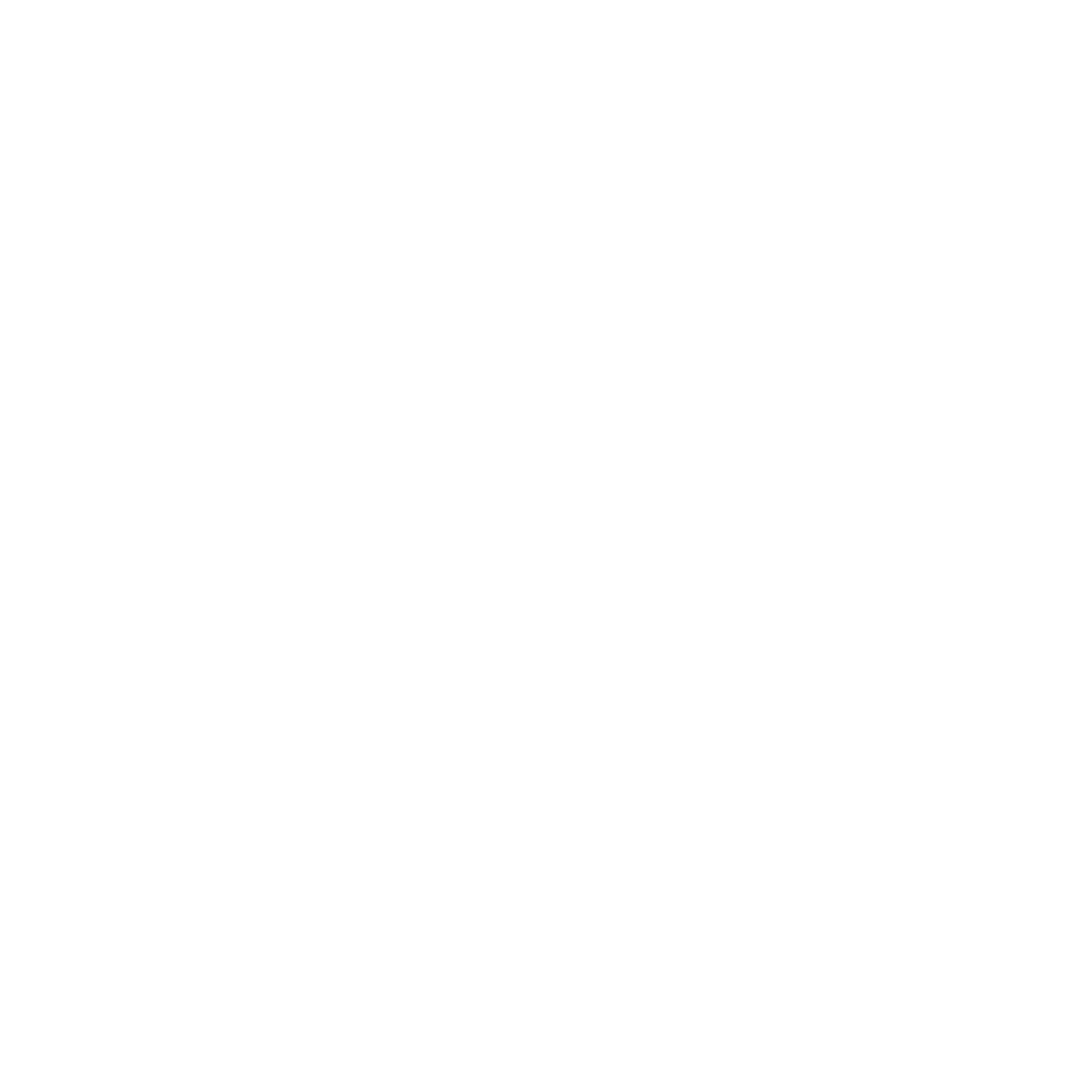 Ventilation par Montant de vente réalisé en 2019
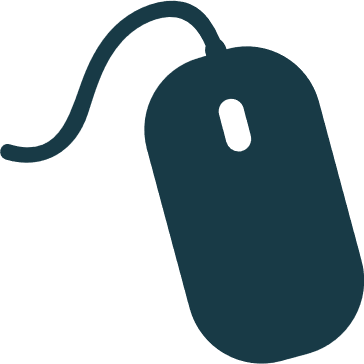 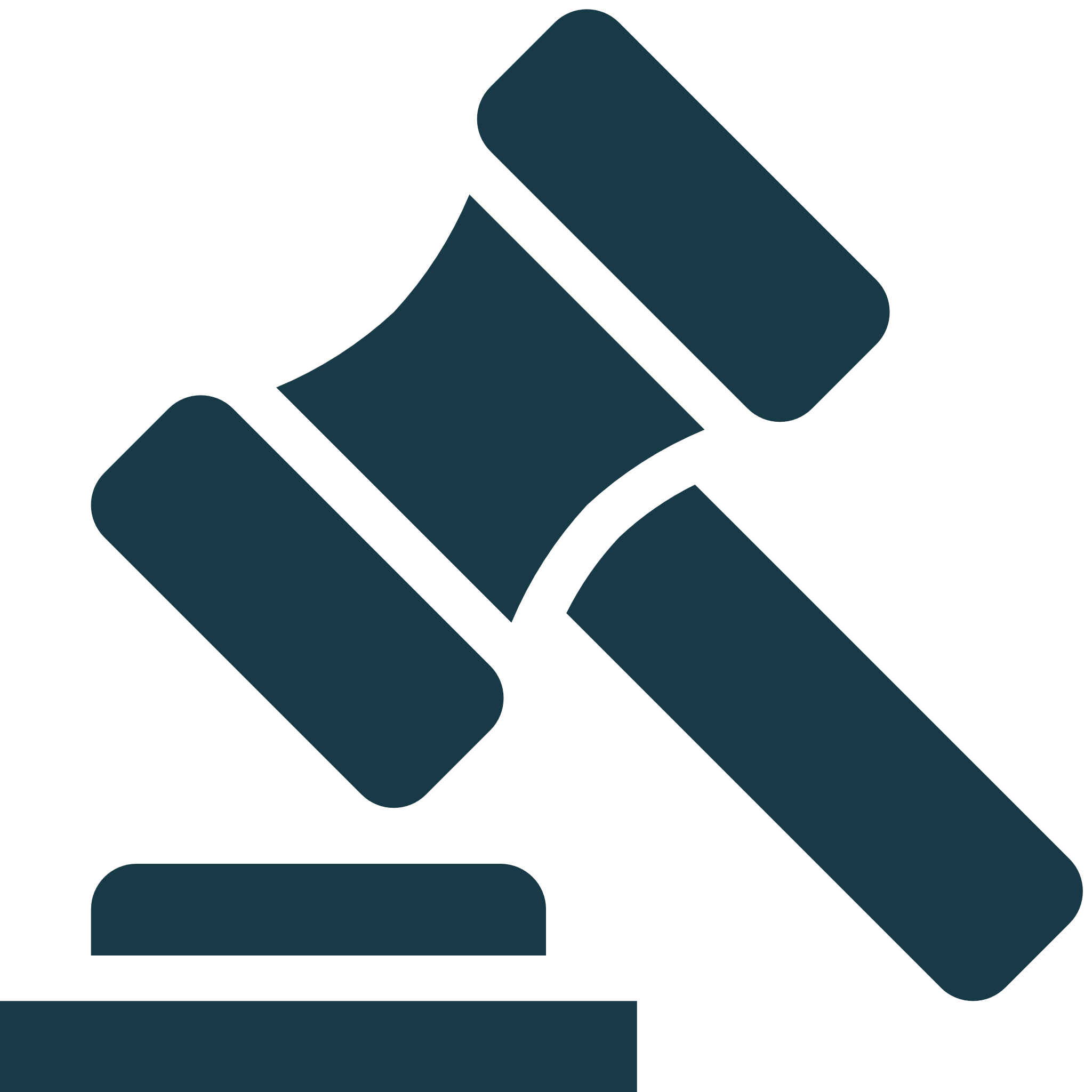 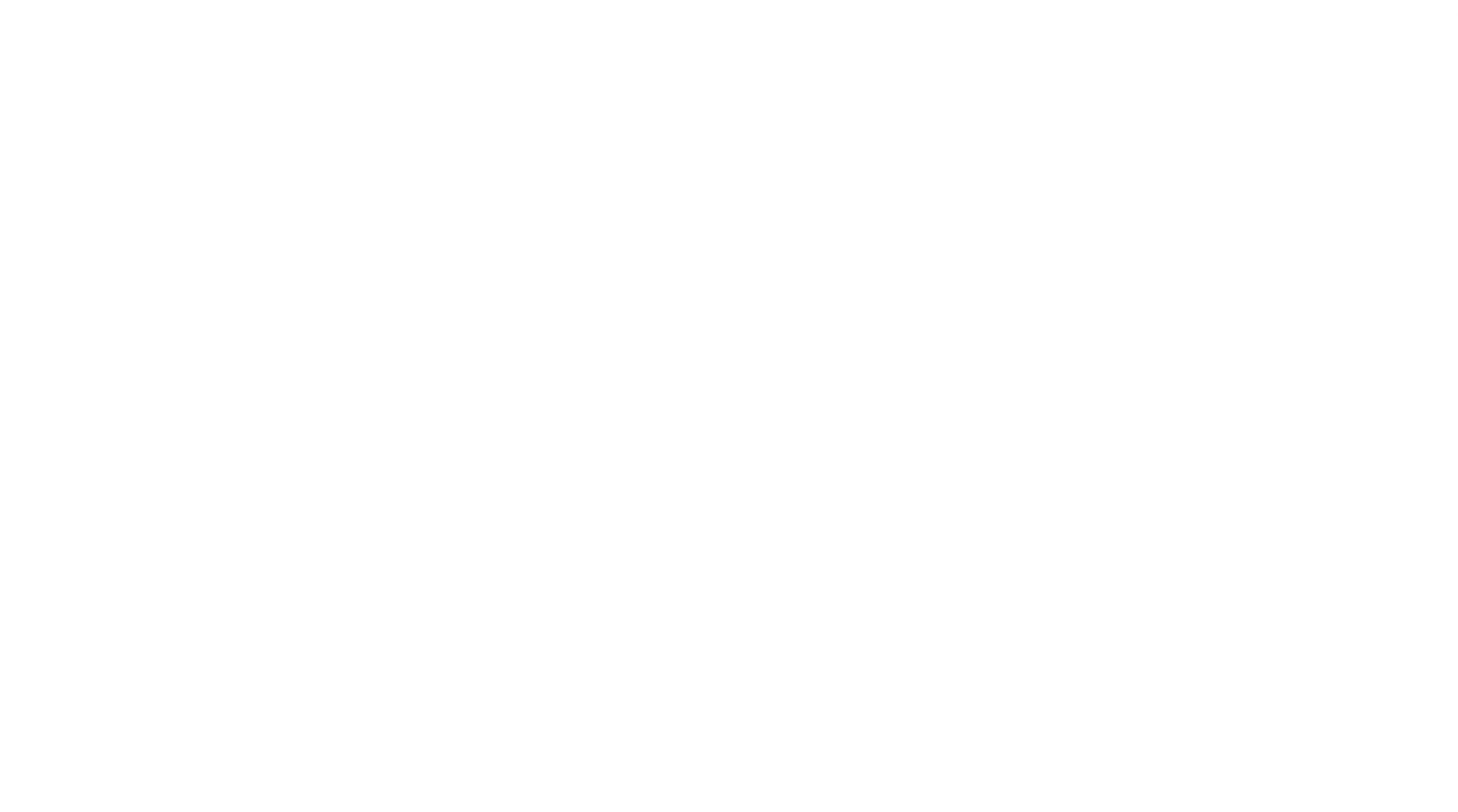 Montant de ventes 2019
Ventilation par secteur d’activité principal
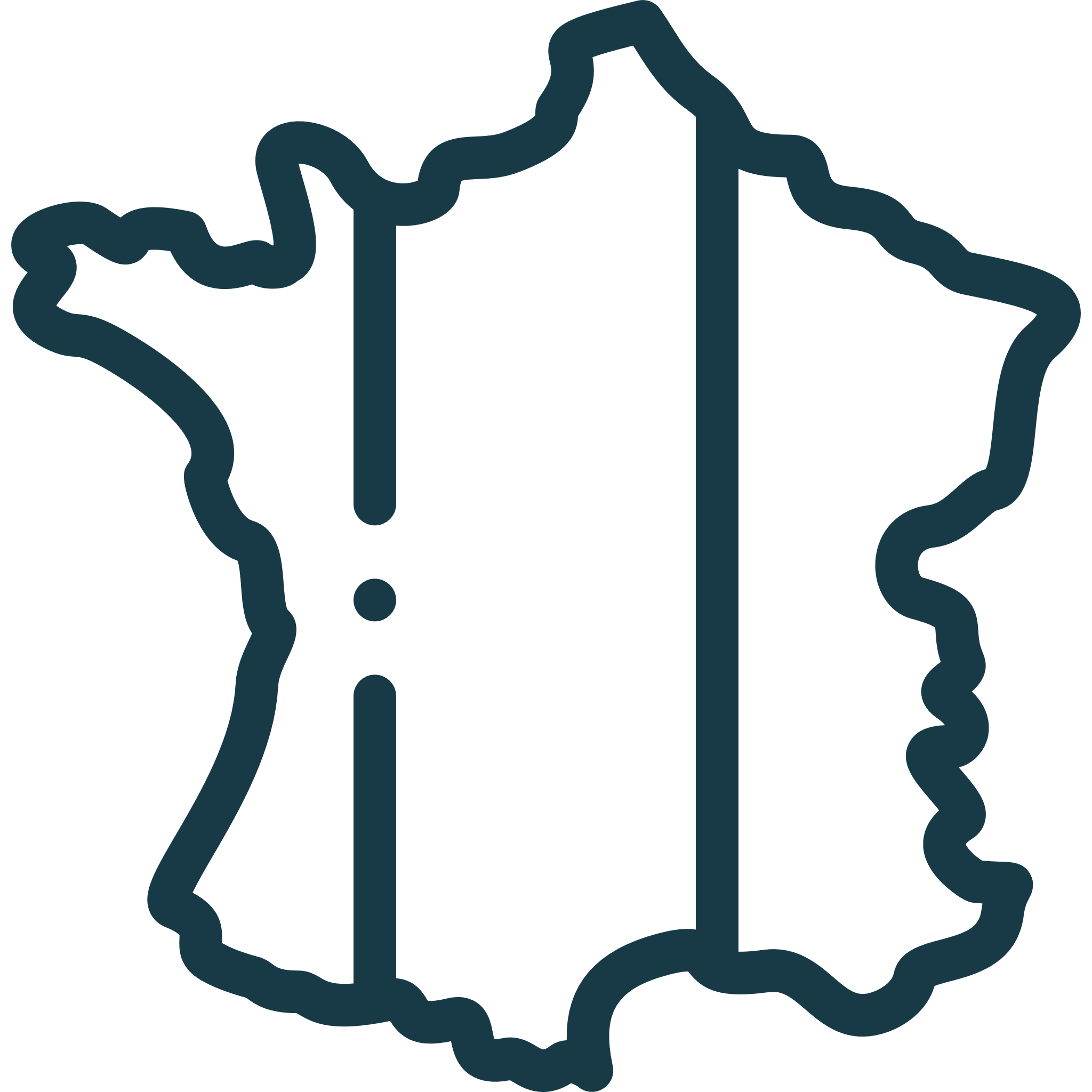 6
2.
Principaux enseignements
Principaux enseignements (1/2)
Des maisons de ventes présentes dans l’univers numérique
7 maisons de ventes sur 10 ont leur propre site internet 
7 maisons de ventes sur 10 ayant réalisé moins de 2 millions d’euros de montant de vente en 2019 ; 
100% des maisons de ventes ayant réalisé plus de 15 millions d’euros de montant de vente en 2019 ; 
8 maisons de ventes sur 10 présentes sur les réseaux sociaux 
Un tiers des maisons de ventes organise des ventes « live » et / ou entièrement dématérialisées via leur site Internet ;
9 sur 10 passent par une plateforme de vente pour des ventes « live », un tiers pour des ventes dématérialisées.
L’apport d’un service clé en main ainsi que la notoriété des ventes apportée par la plateforme sont appréciés ;  
Interenchères et Drouot : les deux plateformes les plus utilisées ; des plateformes qui valorisent l’image des sociétés ; 	
Une part d’adjudicataires apportée par les plateformes élevée pour les maisons de ventes ayant réalisé moins de 2 millions d’euros de montant de vente en 2019 .
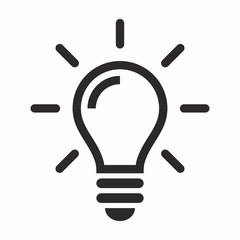 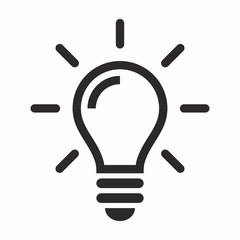 2. Des pratiques qui s’organisent mais...
des irritants forts :  
Le risque d’impayés : l’une des principales préoccupations des maisons de ventes ; 
pas de méthode « miracle » pour s’assurer de l’identité du vendeur : l’historique des ventes et le relevé de CNI.
L’aspect chronophage et le manque de ressources internes sont les principaux freins à la réalisation de ventes électroniques ou à leur développement ; 
une gestion interne des ventes et du marketing en ligne : 
Des opérations préparatoires aux ventes, une présence sur les réseaux sociaux : majoritairement réalisées en interne par les maisons de ventes
8
Principaux enseignements (2/2)
une exploitation des ressources disponibles qui n’est pas optimale
Une grande majorité de maisons de ventes qui possède des fichiers numérisés (y compris les maisons de vente ayant réalisé moins de 2 millions d’euros de montant de vente en 2019) ; mais une exploitation des fichiers qui n’est pas optimale ; notamment pour enrichir la connaissance client ; 
Un usage limité des données collectées par les plateformes pour améliorer la connaissance client ; 


3. De fortes disparités entre maisons selon leur montant de vente
Les ressources dédiées, la part du budget consacré au numérique sont plus élevées dans les maisons de ventes ayant réalisé plus de 15 millions d’euros de montant de vente en 2019;
Une part d’acheteurs professionnels plus élevée pour ces mêmes maisons de vente ;
Le logiciel d'analyse de fichiers clients bien mieux exploité par ces maisons de ventes
˗	7 maisons sur 10 ayant réalisé moins de 2 millions d’euros de montant de vente en 2019 estiment ne pas avoir une connaissance suffisante de l’univers numérique versus 3 maisons de vente sur 10 ayant réalisé plus de 15 millions d’euros de montant de vente en 2019.
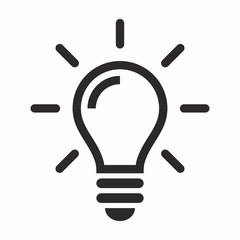 9
3.
Résultats détaillés
1.
Pratiques en matière de ventes aux enchères par voie électronique
11
Possession d’un site Internet
Situation contrastée entre maisons de ventes selon le montant de vente : 7/10 de celle ayant réalisé un montant de vente de moins de 2 millions d’euros ont un site Internet ; toutes les maisons ayant réalisé plus de 15 millions d’euros de montant de vente en 2019 ont un site. Parmi celles ayant un site Internet, 8/10 proposent un service d’estimation en ligne, moins le mandat de vente électronique (1/3). Pas de méthode « miracle » pour s’assurer de l’identité du vendeur : l’historique des ventes et le relevé de CNI.
A1. Avez-vous votre propre site Internet ?
A2. Proposez-vous un service d’estimation en ligne ?
A3. Proposez-vous le mandat de vente électronique ?
A4. Comment vous assurez-vous de l’identité du vendeur ?
Ensemble des maisons de ventes (base = 2020)
Propose le mandat de vente électronique
Propose un service d’estimation en ligne
Maisons de vente ayant un site Internet (base = 153)
68%
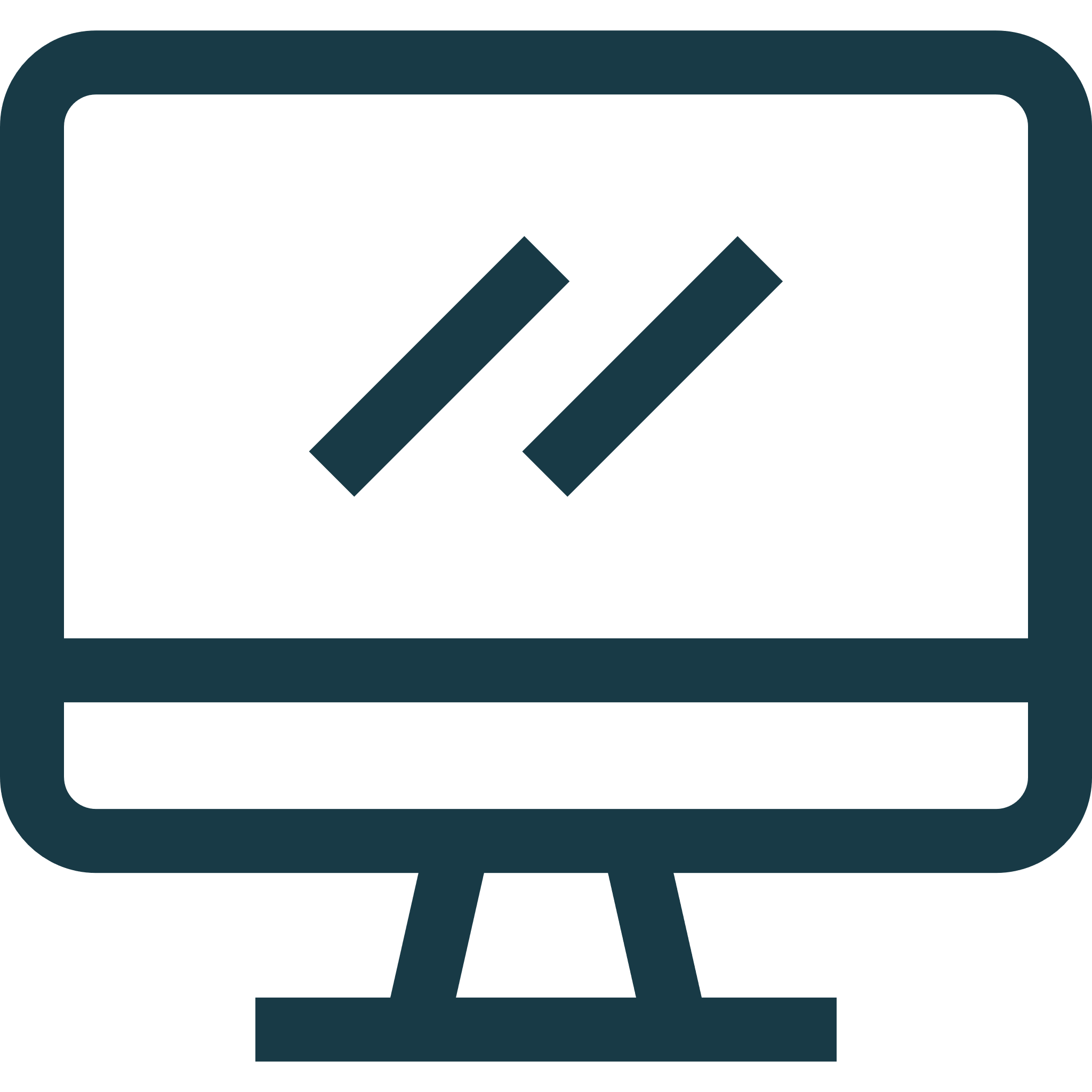 des maisons de ventes 
ont leur propre site Internet
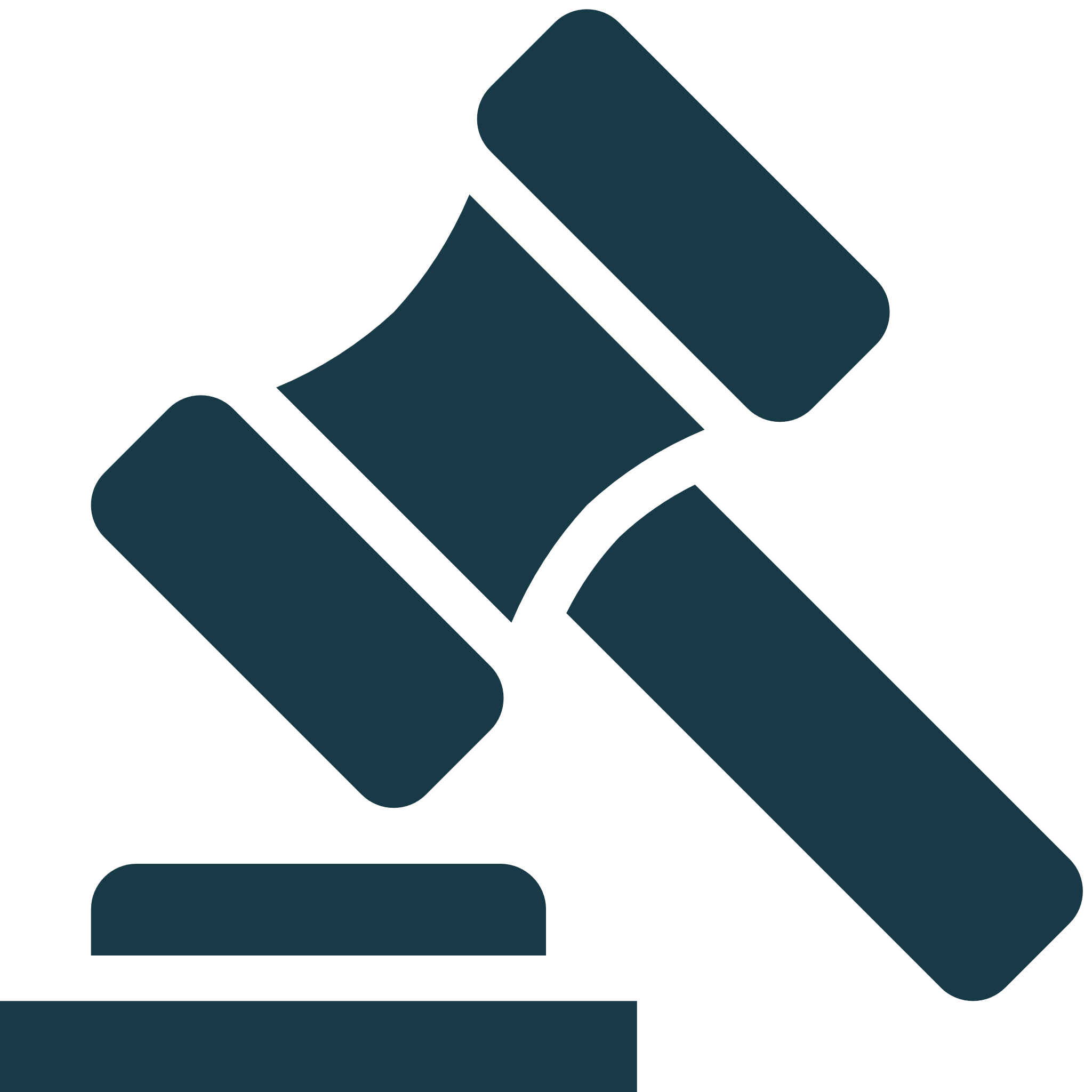 Propose le mandat de vente électronique
Parmi les maisons de ventes réalisant des ventes
Montant de ventes 2019
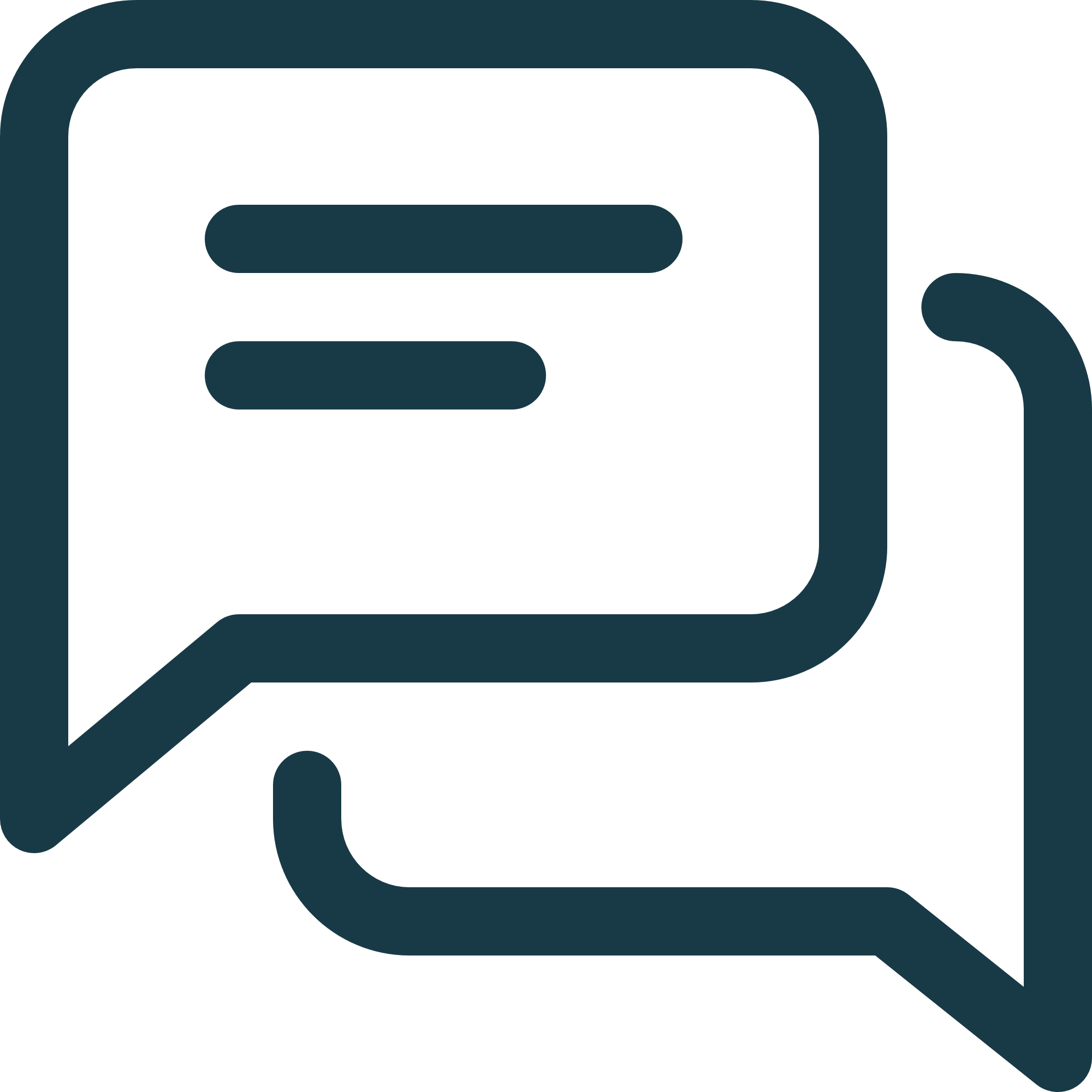 Secteur d’activité principal
Garanties demandées pour s’assurer de l’identité du vendeur
Commentaires spontanés
Pièces d’identité (ou passeports) : 24%
Aucune garantie demandée car la personne est connue 
Autres : justificatif de domicile ; empreinte bancaire ; envoi du mandat par courrier qui revient signé ; entretien téléphoniques
Région
12
Opérations préparatoires et lots présentés
Les opérations préparatoires sont majoritairement internalisées y compris par les maisons de vente ayant réalisé plus de 15 millions d’euros de montant de vente en 2019 . Une majorité de maisons de ventes propose un faible nombre de photos de lots lors d’une vente.
E1. Pour vos ventes sur Internet, les opérations préparatoires (prises de vue, maquette...) sont...
F4. Le plus souvent, combien de photos par lot présentez-vous ?
Maisons de ventes réalisant des ventes électroniques (base = 207)
Opérations préparatoires 
(prises de vue, maquette...)
Photos par lot présentées
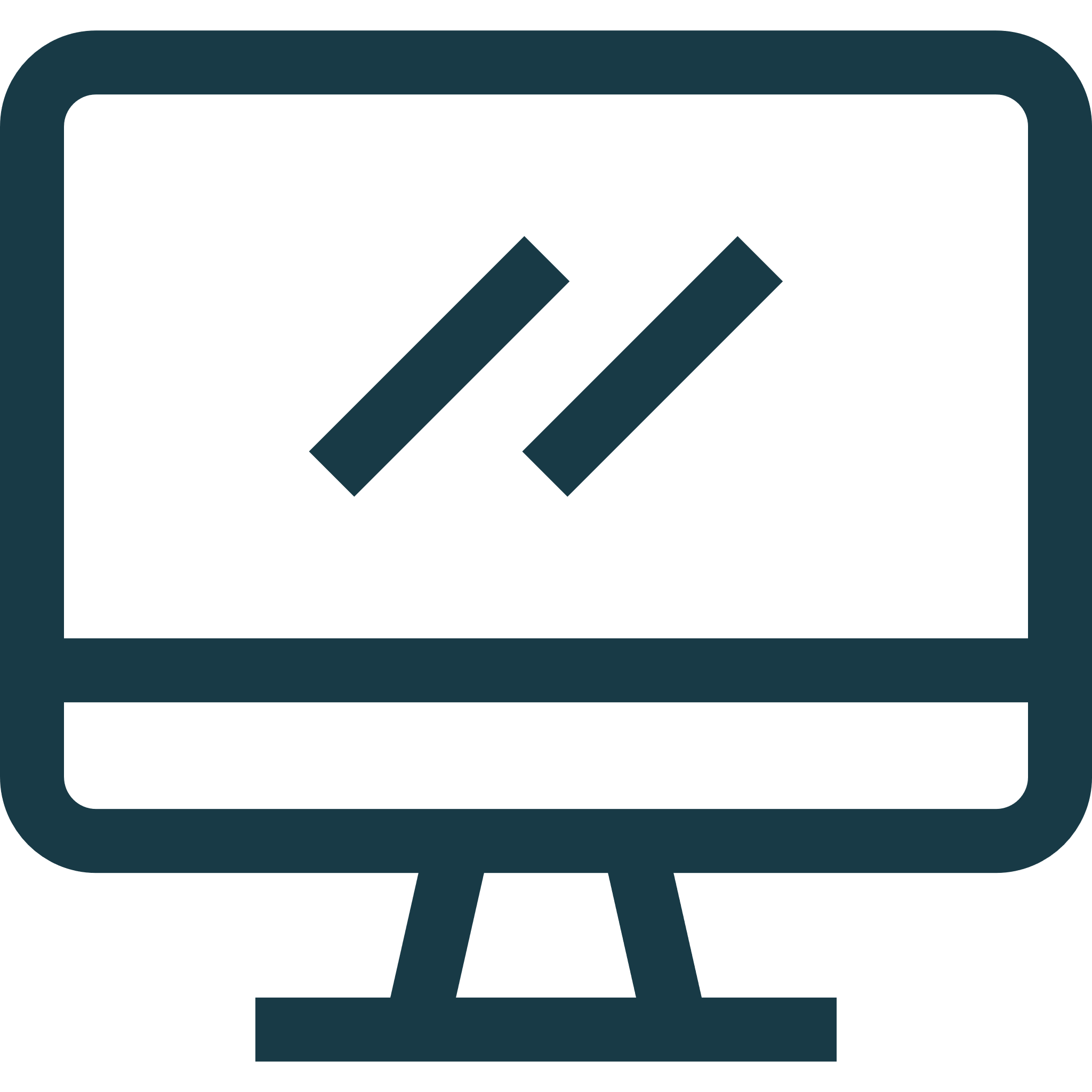 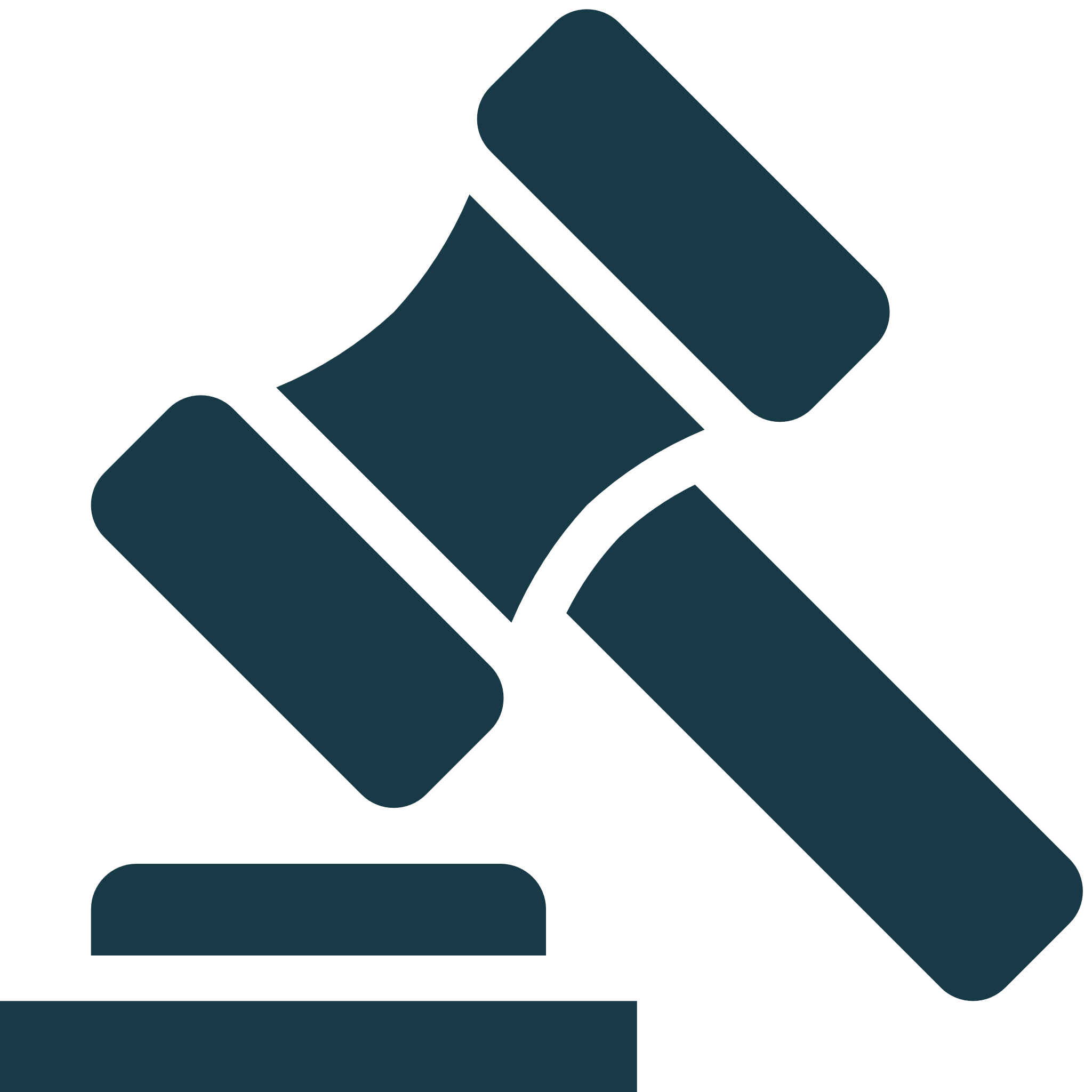 Réalisées en interne, au sein de votre opérateur
Sous-traitées à un ou plusieurs prestataires externes
De 1 à 3
4 et plus
Réalisées en interne
Montant de ventes 2019
13
Freins à la réalisation de ventes électroniques
L’aspect chronophage et le risque d’impayés sont les deux principaux freins à la réalisation de ventes électroniques
E6. Quels sont, selon vous, les freins à la réalisation des ventes sur Internet ?
Maisons de ventes réalisant des ventes électroniques (base = 207)
Maisons de ventes réalisant des ventes...
Base =
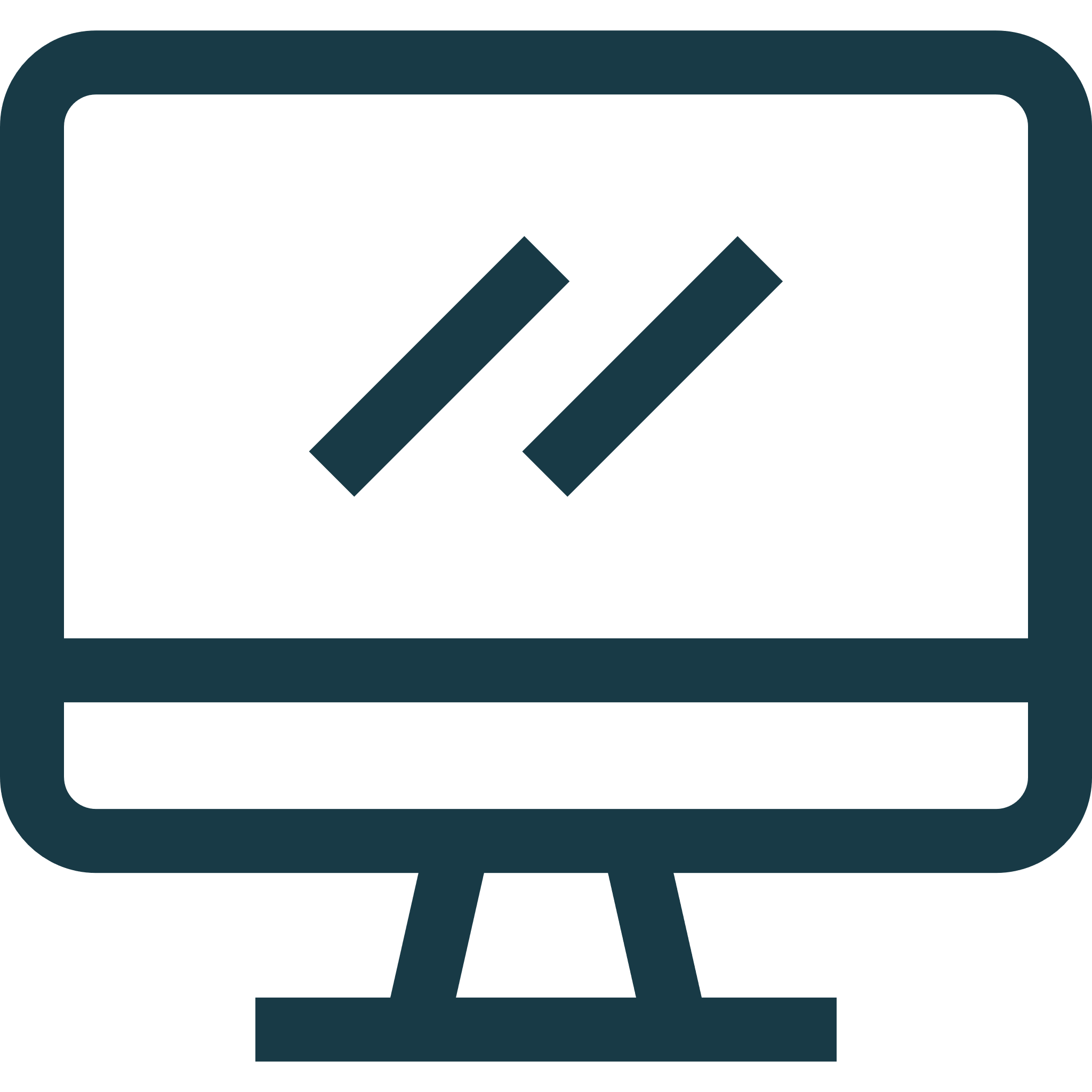 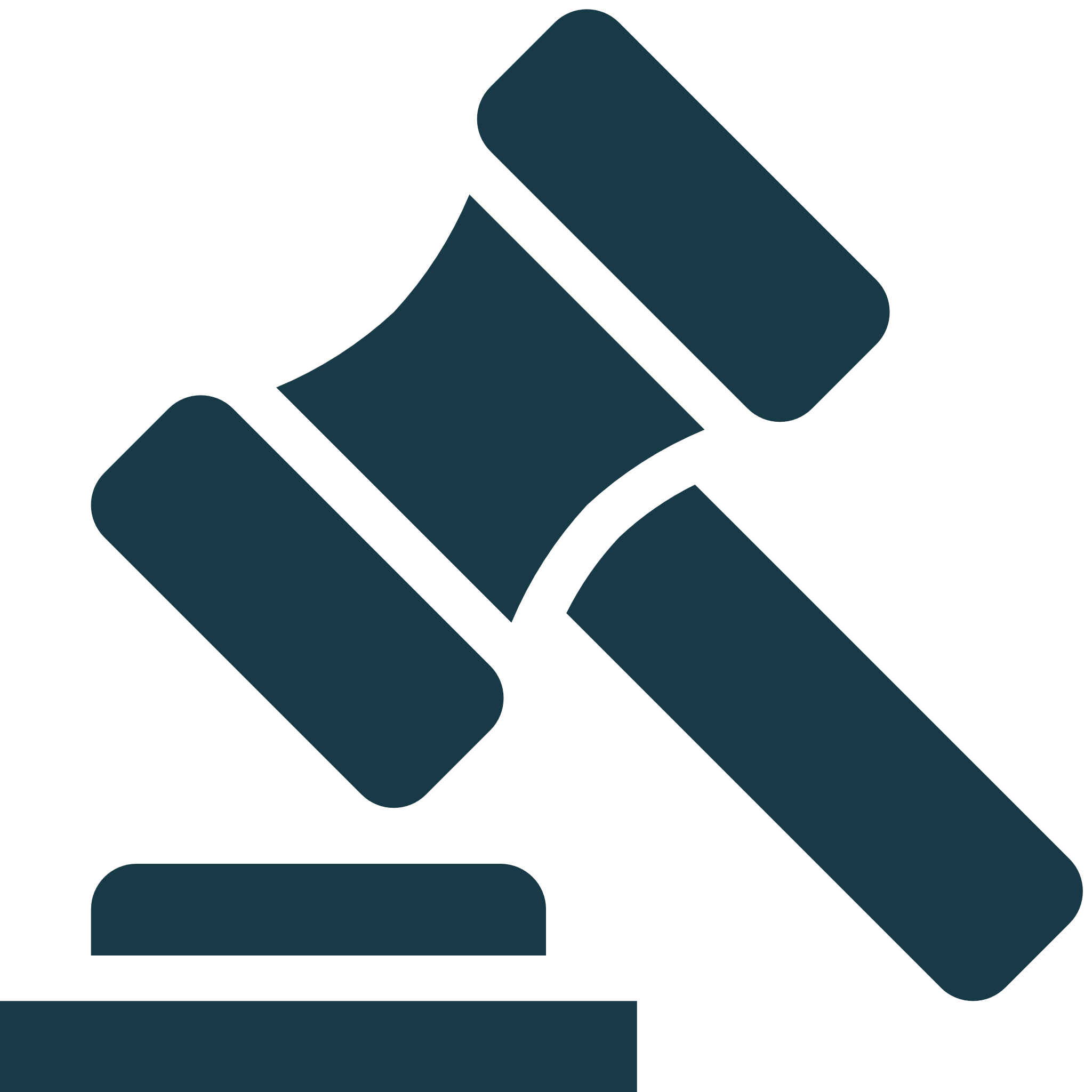 Somme > 100% car plusieurs réponses possibles
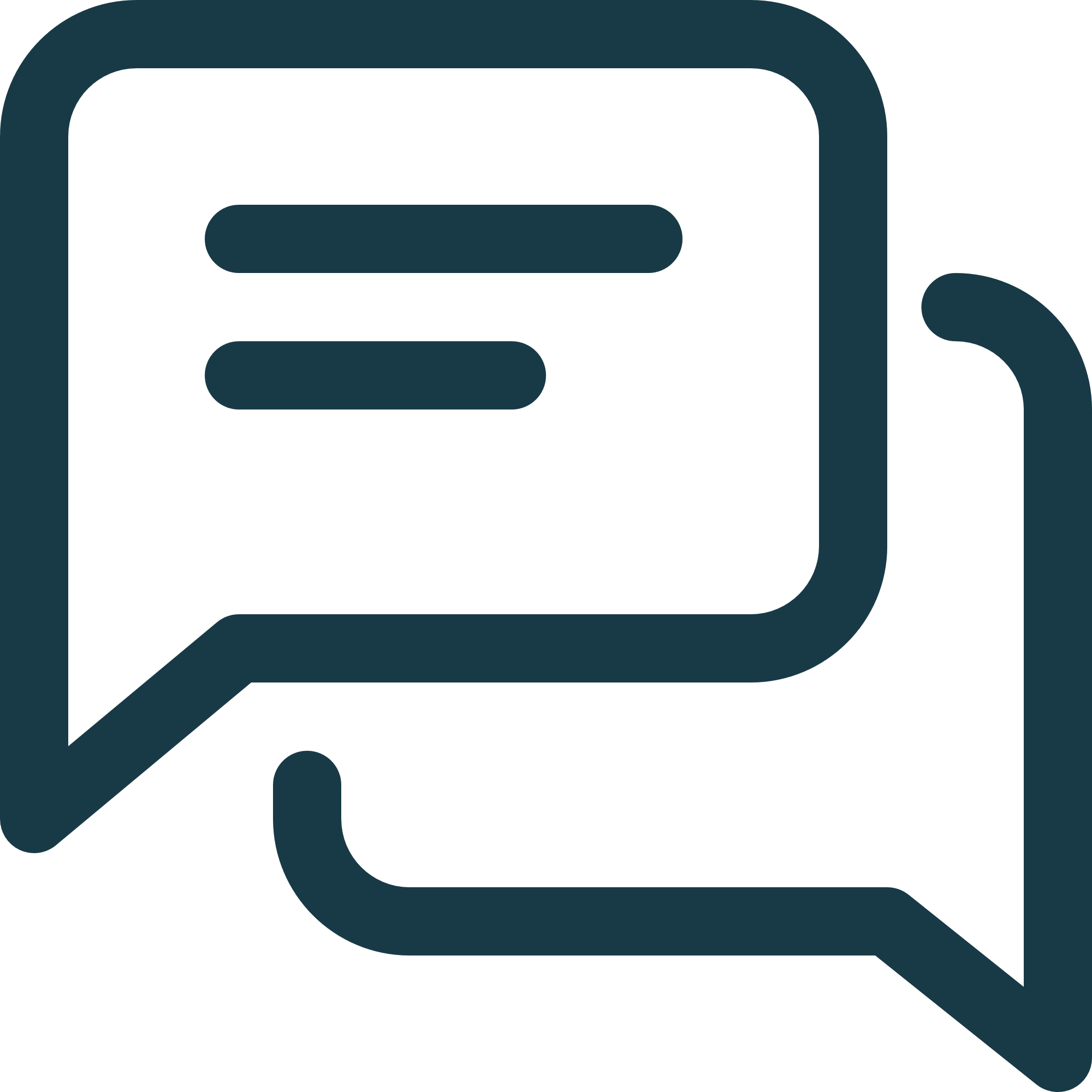 Détail autres freins :
Pas adaptées pour certains vendeurs : pas habitués à l’outil informatique ; besoins de voir les objets (surtout les plus de 50 ans ; pour certaines spécialités : tableaux anciens, dessins anciens, bijoux)  
Moins de clients dans les salles
Logistique: expédition, envoi, frais de port élevés
Public "internet" moins sérieux : rétractations fréquentes
14
Types de biens présentés pour des ventes dématérialisées
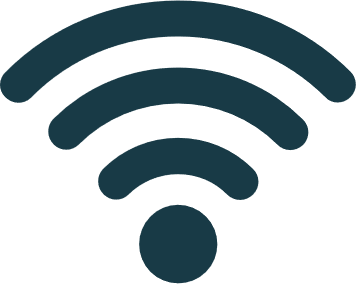 Les types de biens proposés lors de ventes entièrement dématérialisées sont majoritairement identiques à ceux des ventes en salle.
F5. Les types de biens que vous proposez pour des ventes entièrement dématérialisées sont-ils différents de ceux de vos ventes en salle 
F6. Les types de biens que vous proposez pour des ventes entièrement dématérialisées sont-ils...
Maisons de ventes réalisant des ventes entièrement dématérialisées (base = 60)
Biens différents de ceux des ventes en salle
Types de biens proposés
Oui
Non
Somme > 100% car plusieurs réponses possibles
15
Développement des ventes entièrement dématérialisées
Une majorité de maisons de ventes souhaite développer ces ventes (7/10 de celles n’en effectuant pas pour le moment) ou les intensifier (9/10 des maisons qui en font actuellement).
F7. Envisagez-vous de faire ou de développer des ventes entièrement dématérialisées ?
Maisons de ventes réalisant des ventes électroniques (base = 207)
Maisons de ventes envisageant de développer les ventes dématérialisées
Réponses Oui
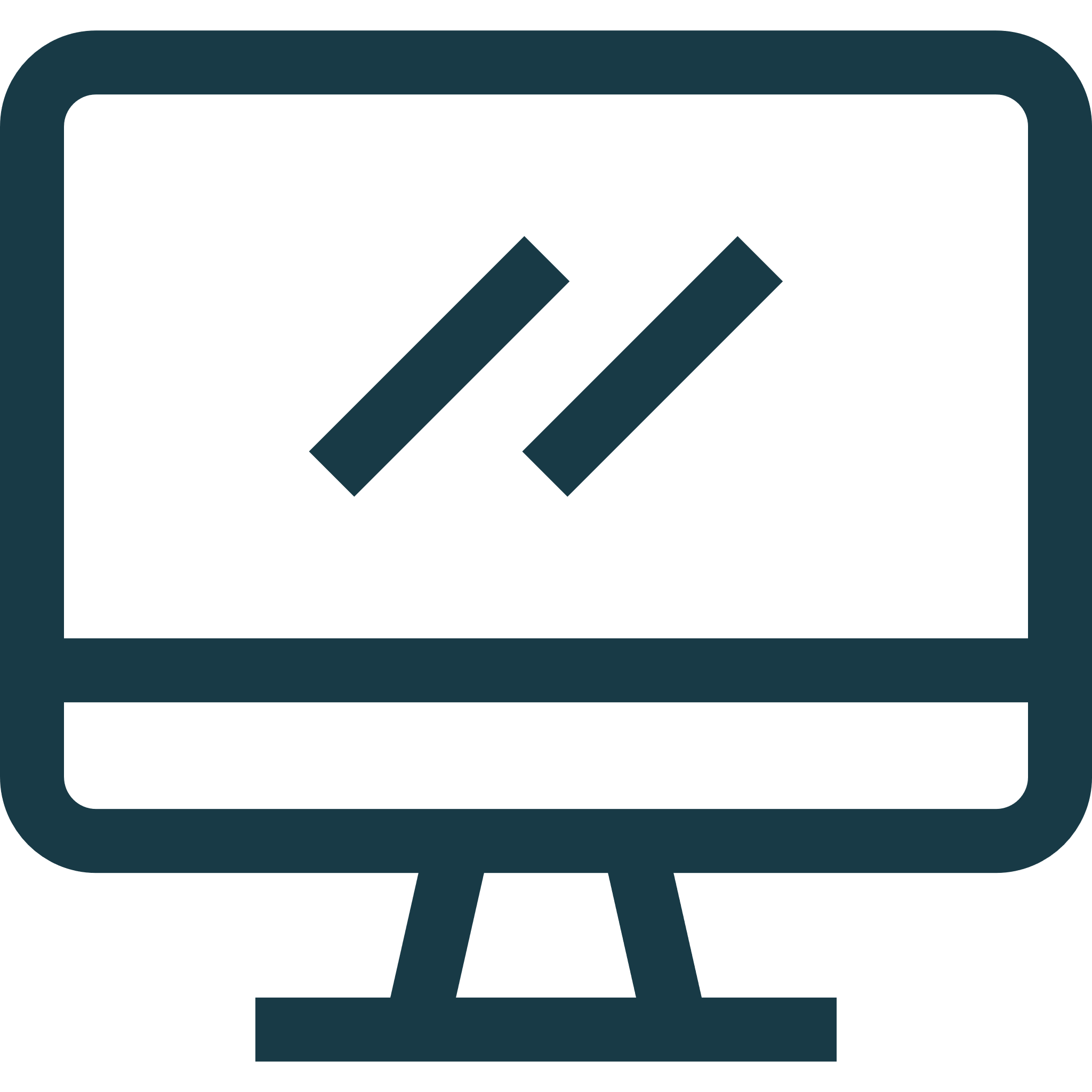 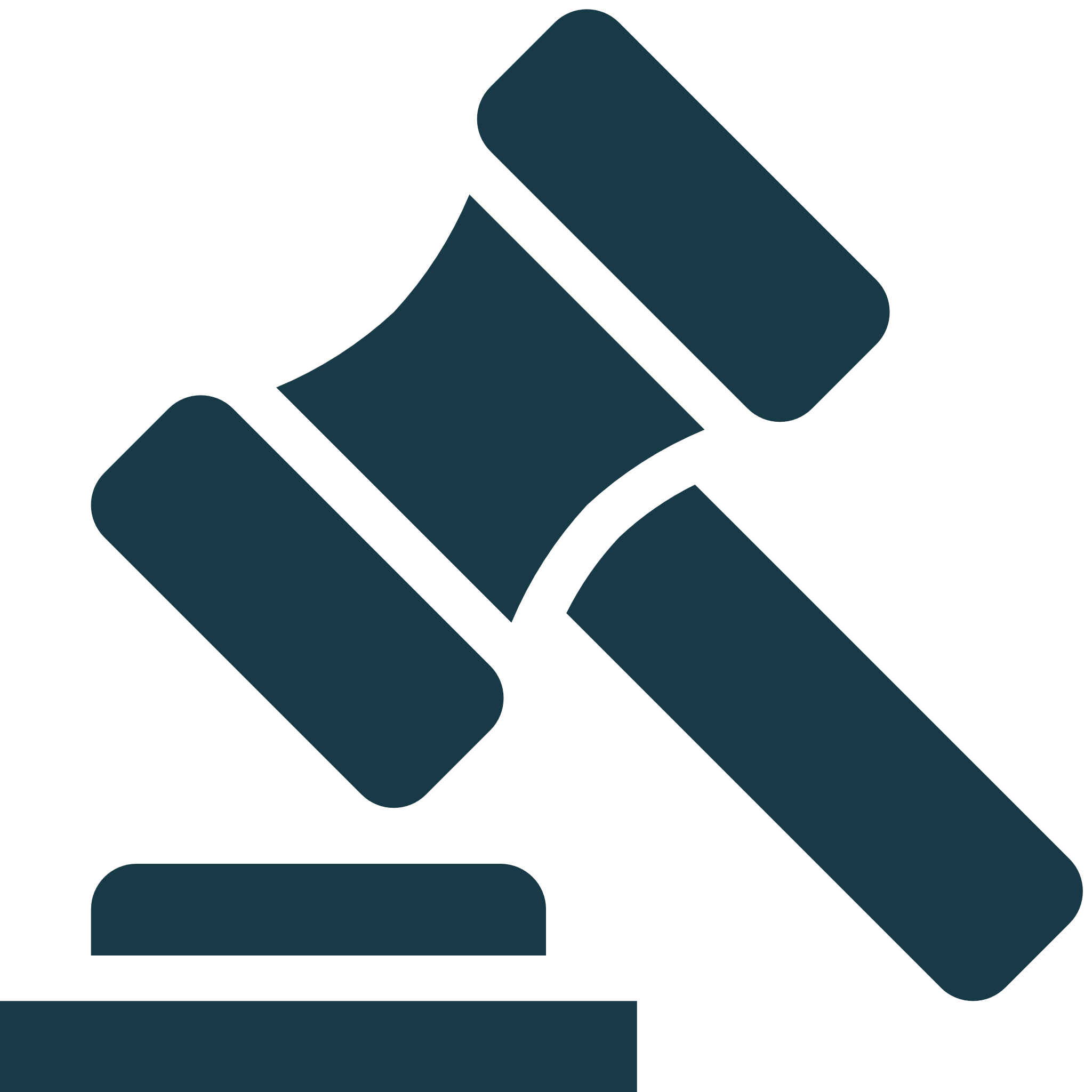 Montant de ventes 2019
Oui
Non
Secteur d’activité principal
Région
Maisons de ventes réalisant des ventes...
16
Raisons invoquées de ne pas réaliser de ventes électroniques
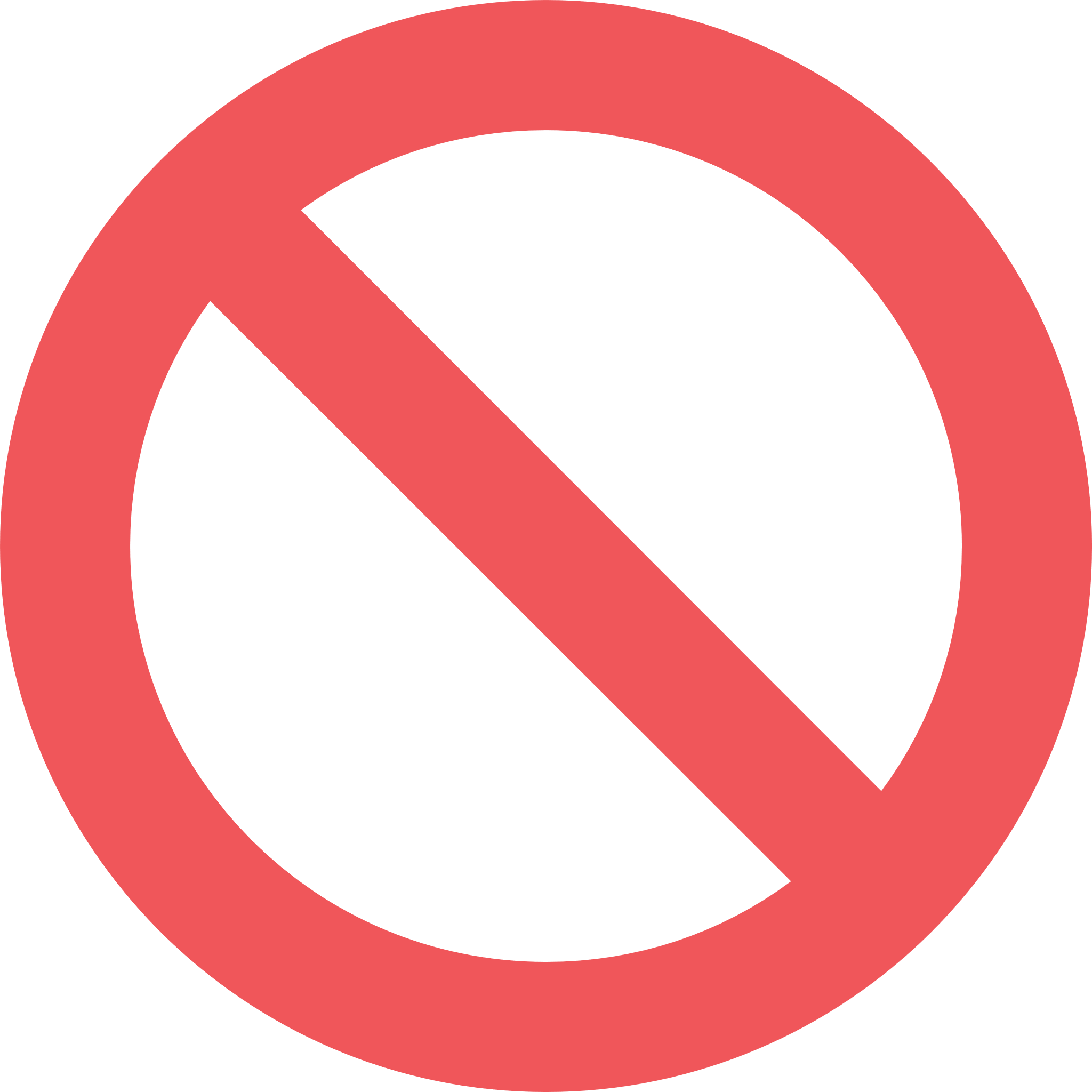 Pour les très peu nombreuses maisons de ventes ne réalisant pas de ventes électroniques, l’absence d’outils, l’absence de maitrise informatique et l’aspect chronophage sont mis en avant.
A10. Pour quelles raisons votre société ne réalise- t-elle pas de ventes aux enchères sur Internet ?
A9. Avez-vous l’intention de réaliser des ventes aux enchères sur Internet dans les 12 prochains mois ?
Maisons de ventes ne réalisant pas de ventes électroniques (Base = 13) - Attention base faible !
Raisons de ne pas réaliser des ventes aux enchères électroniques
Intention de réaliser des ventes aux enchères électroniques
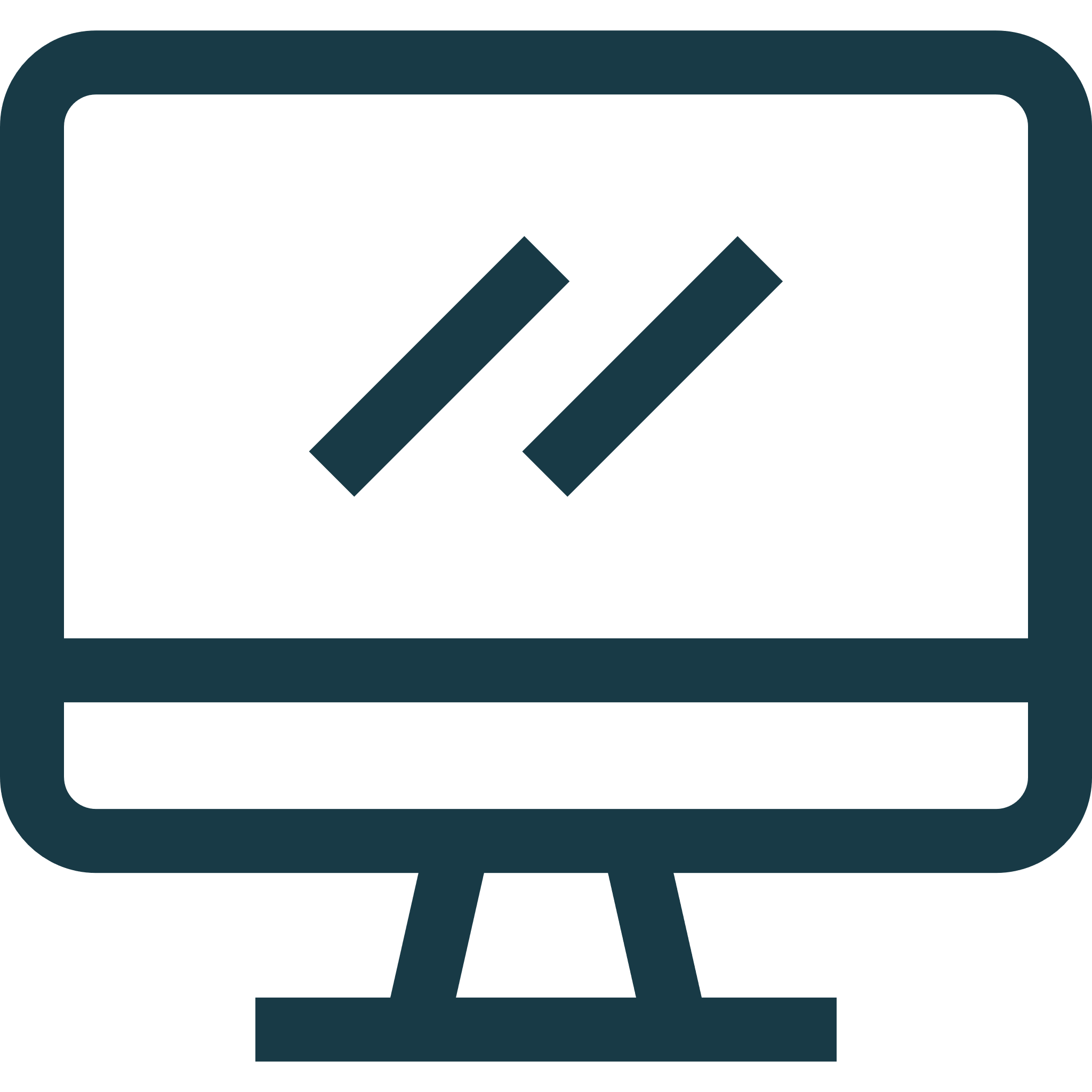 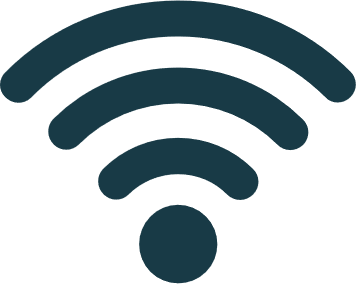 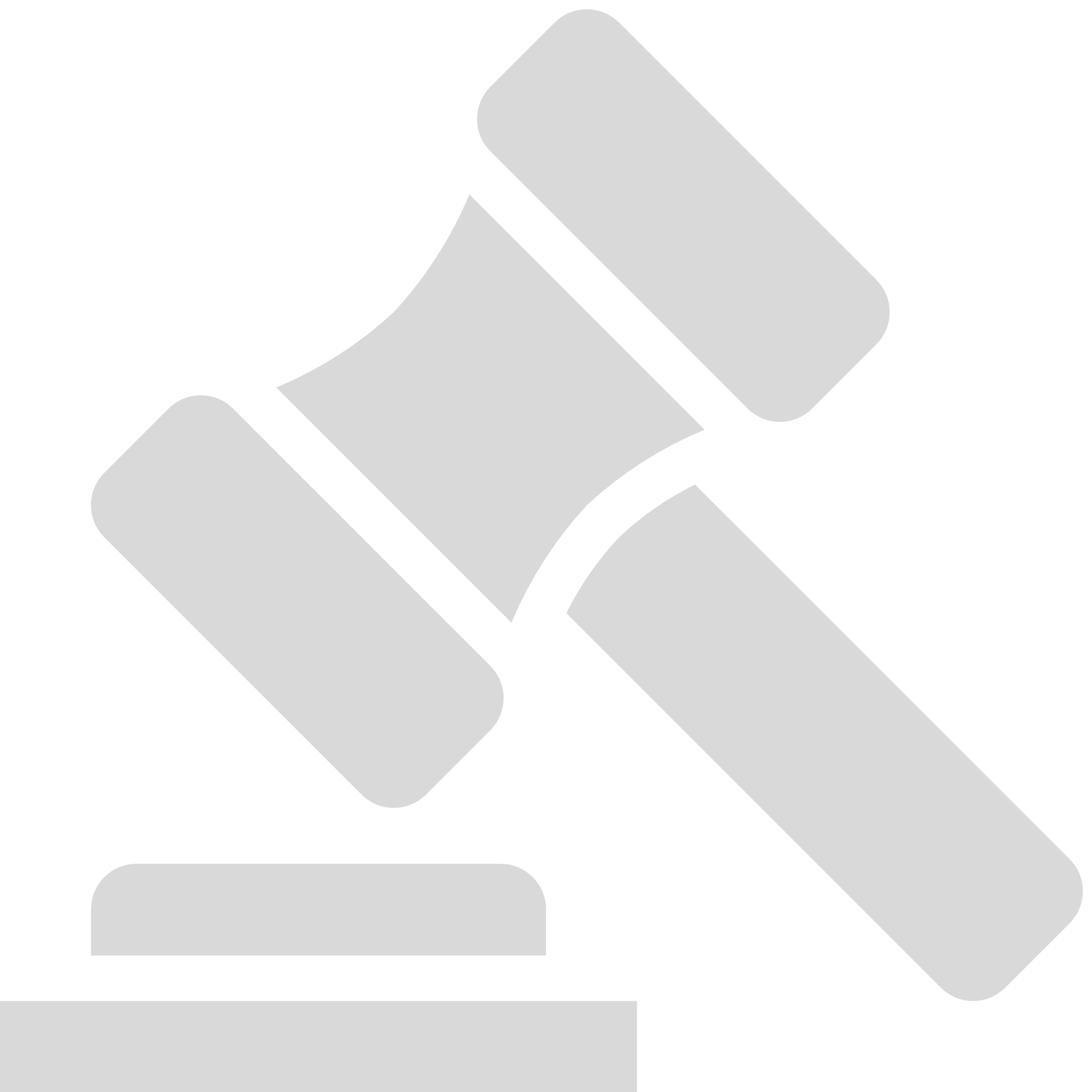 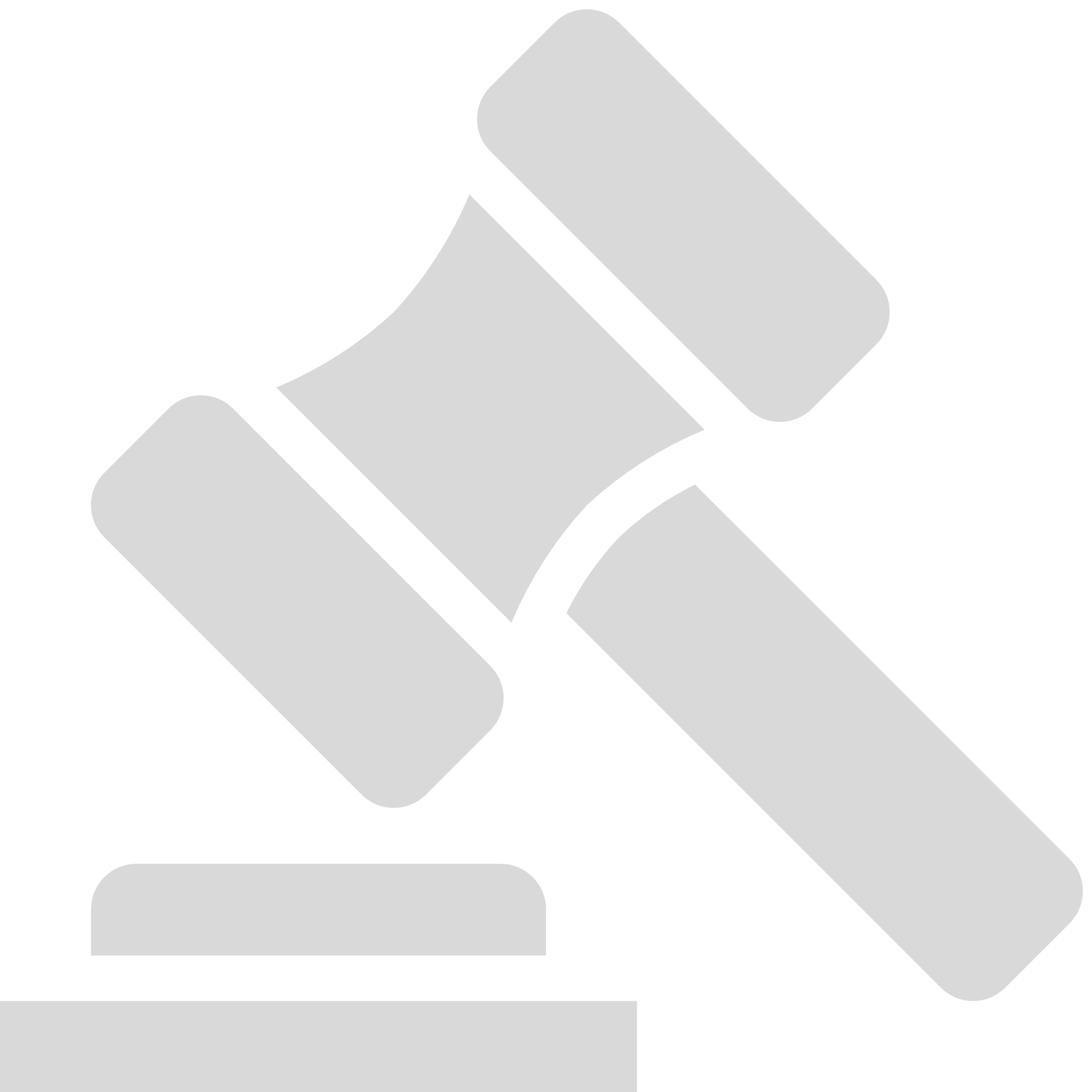 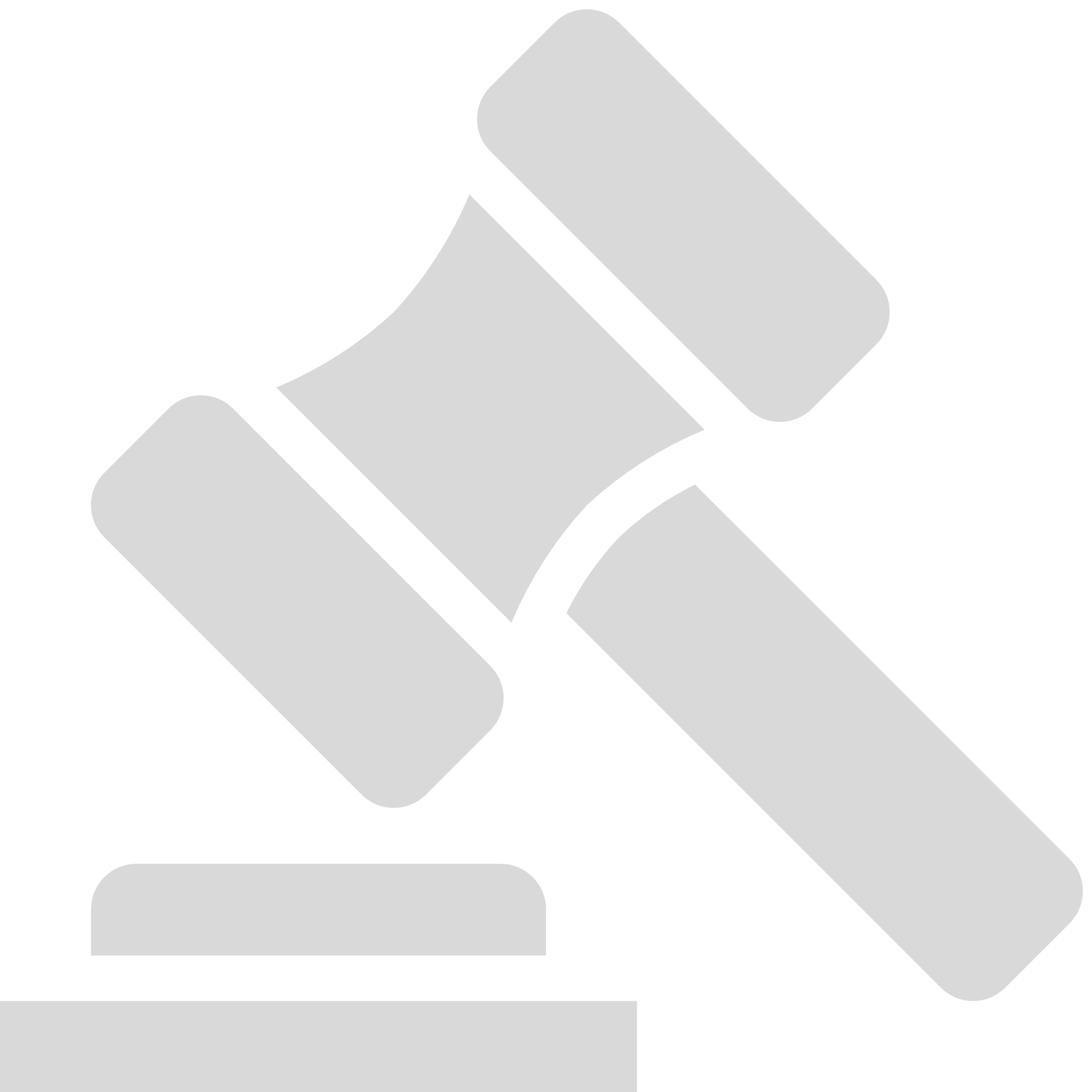 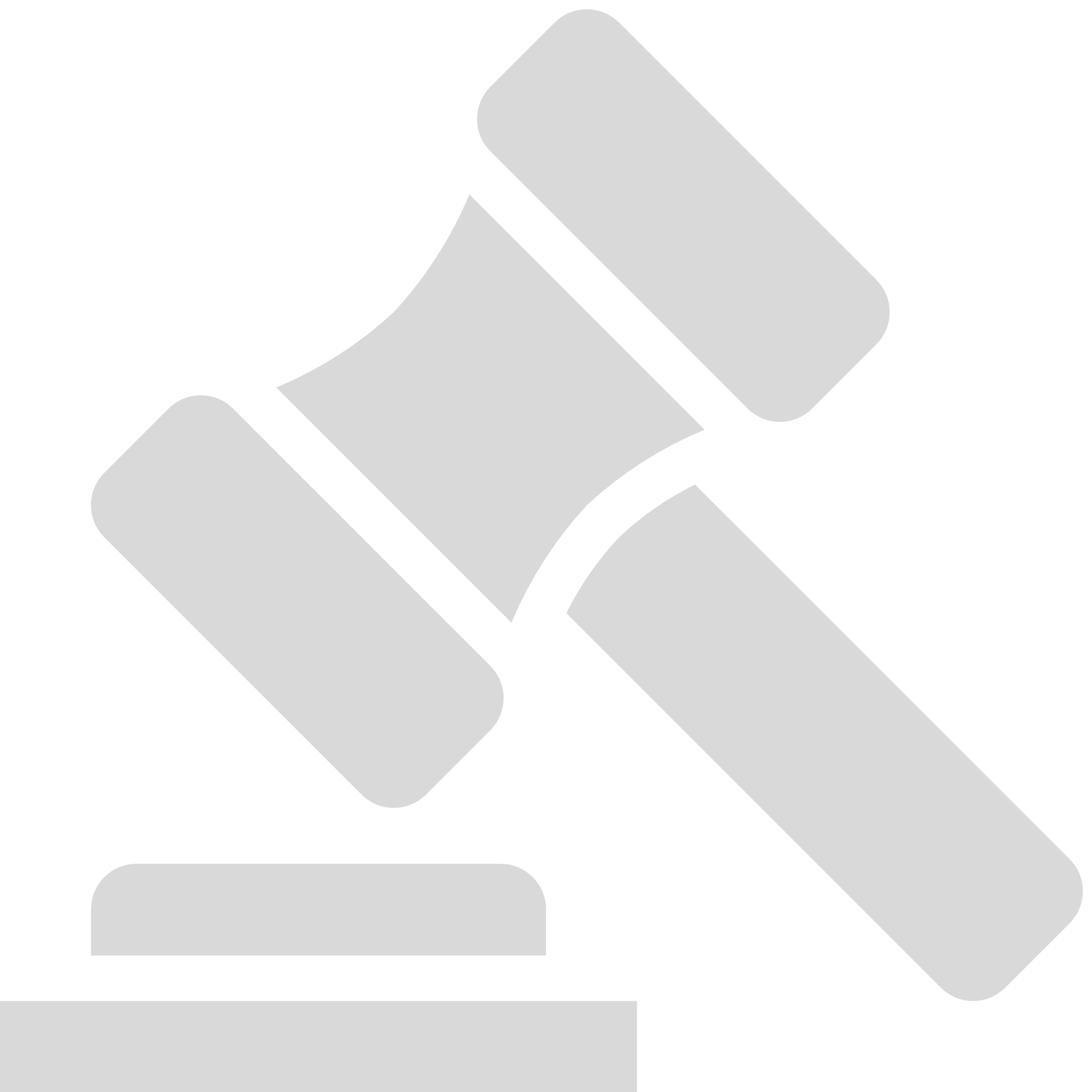 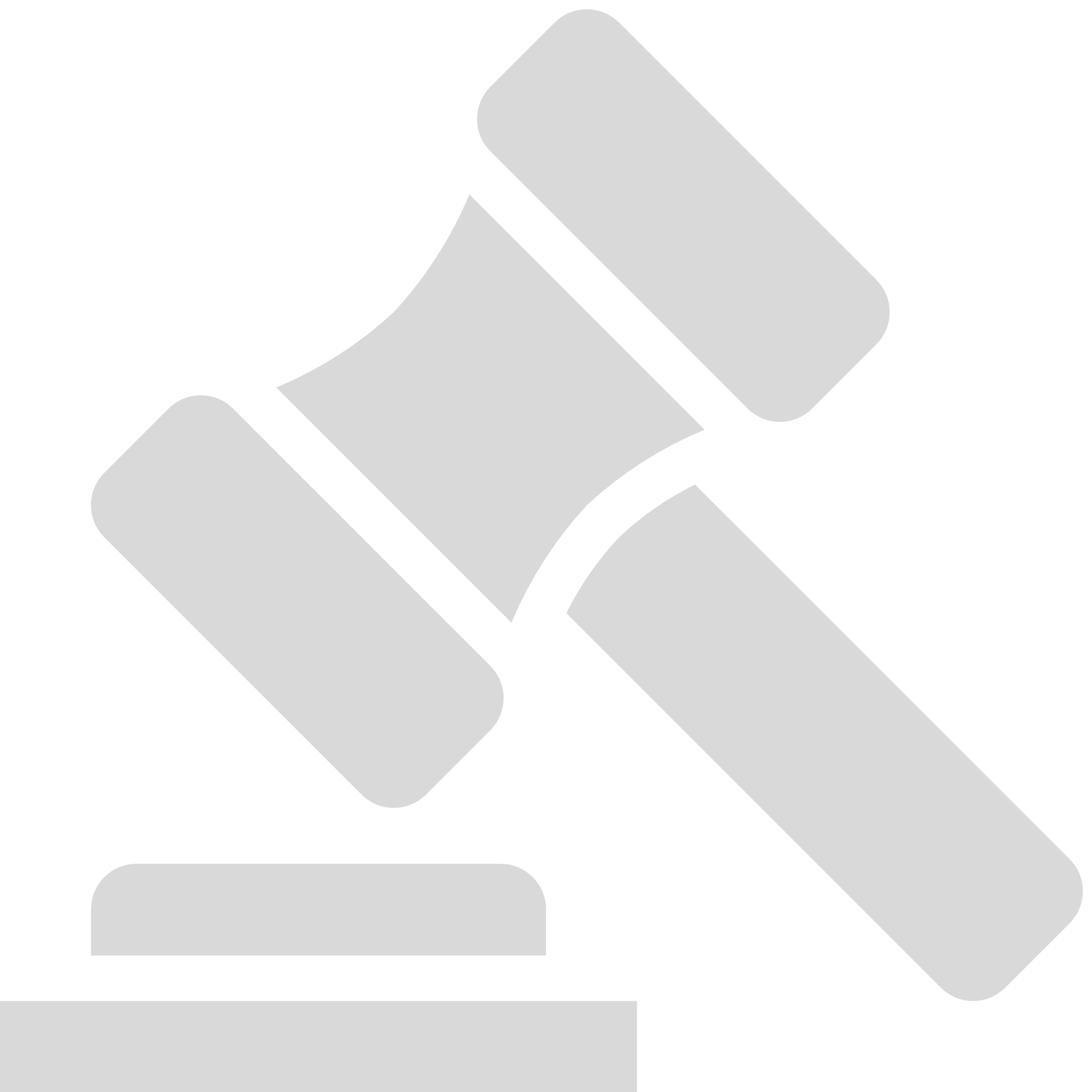 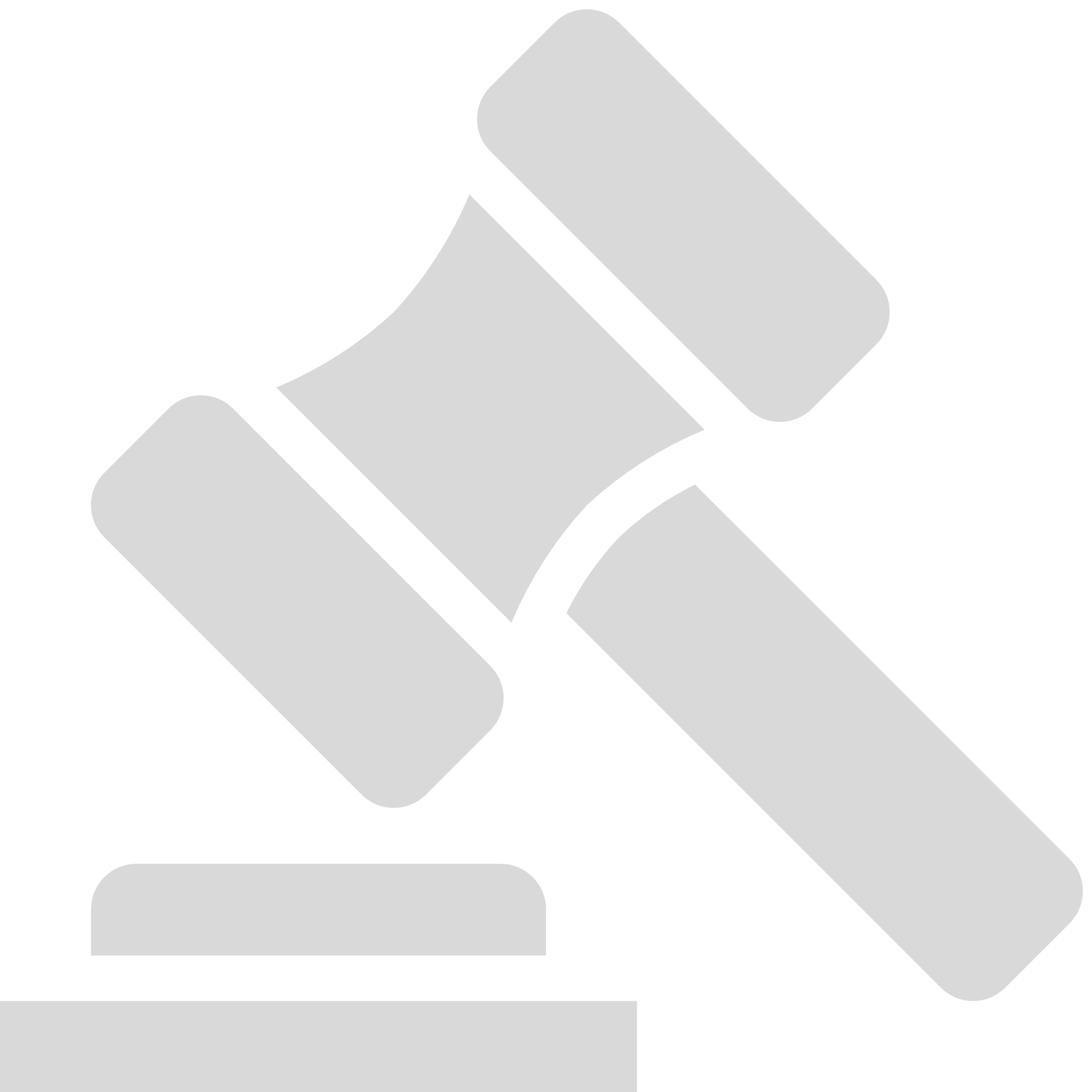 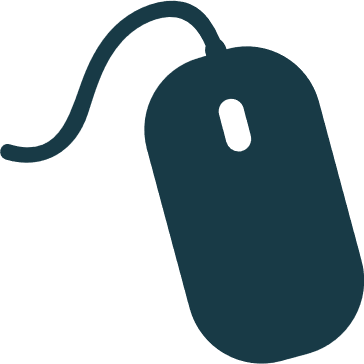 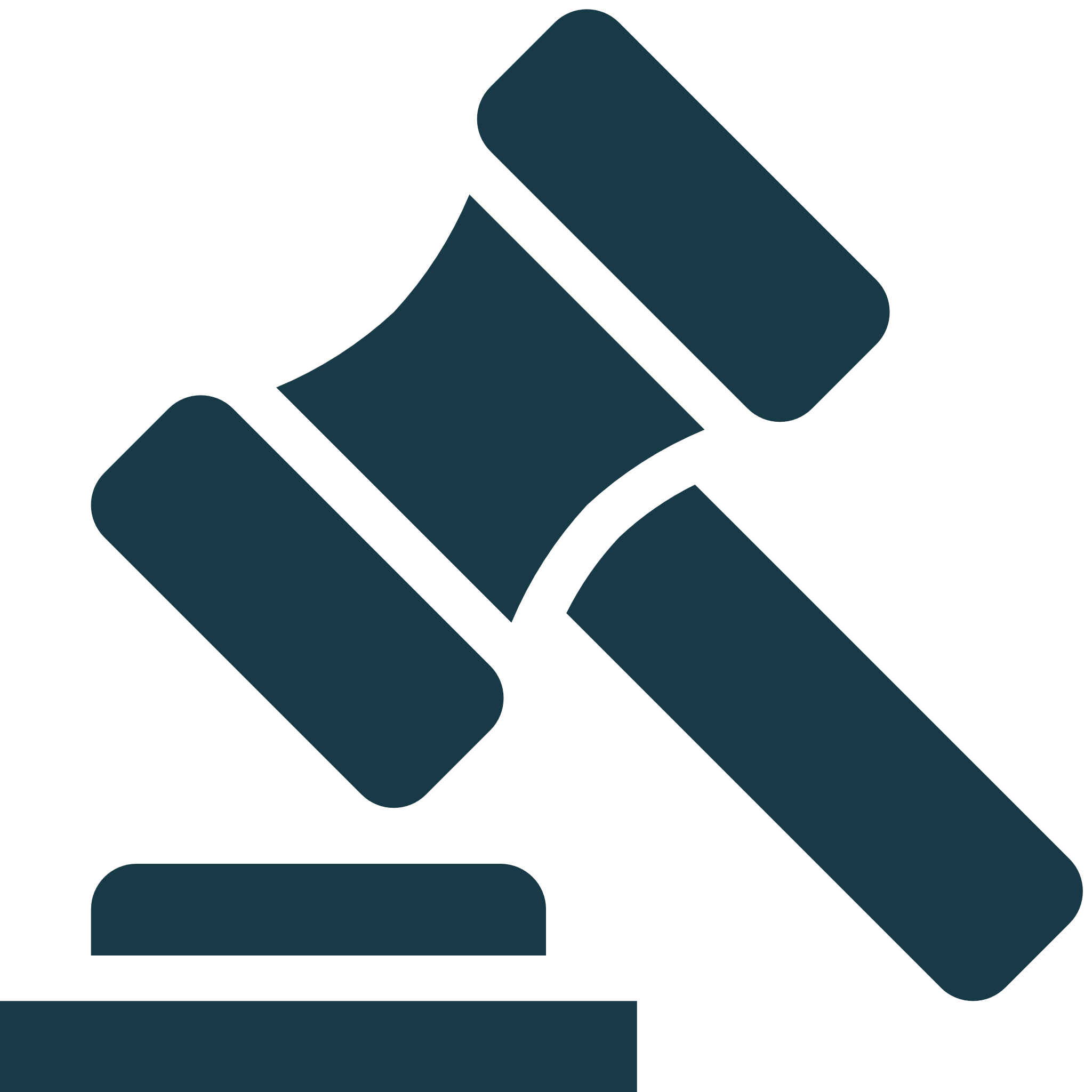 Ventes « live »
Ventes entièrement dématérialisées
Ne sait pas
Somme > 100% car plusieurs réponses possibles
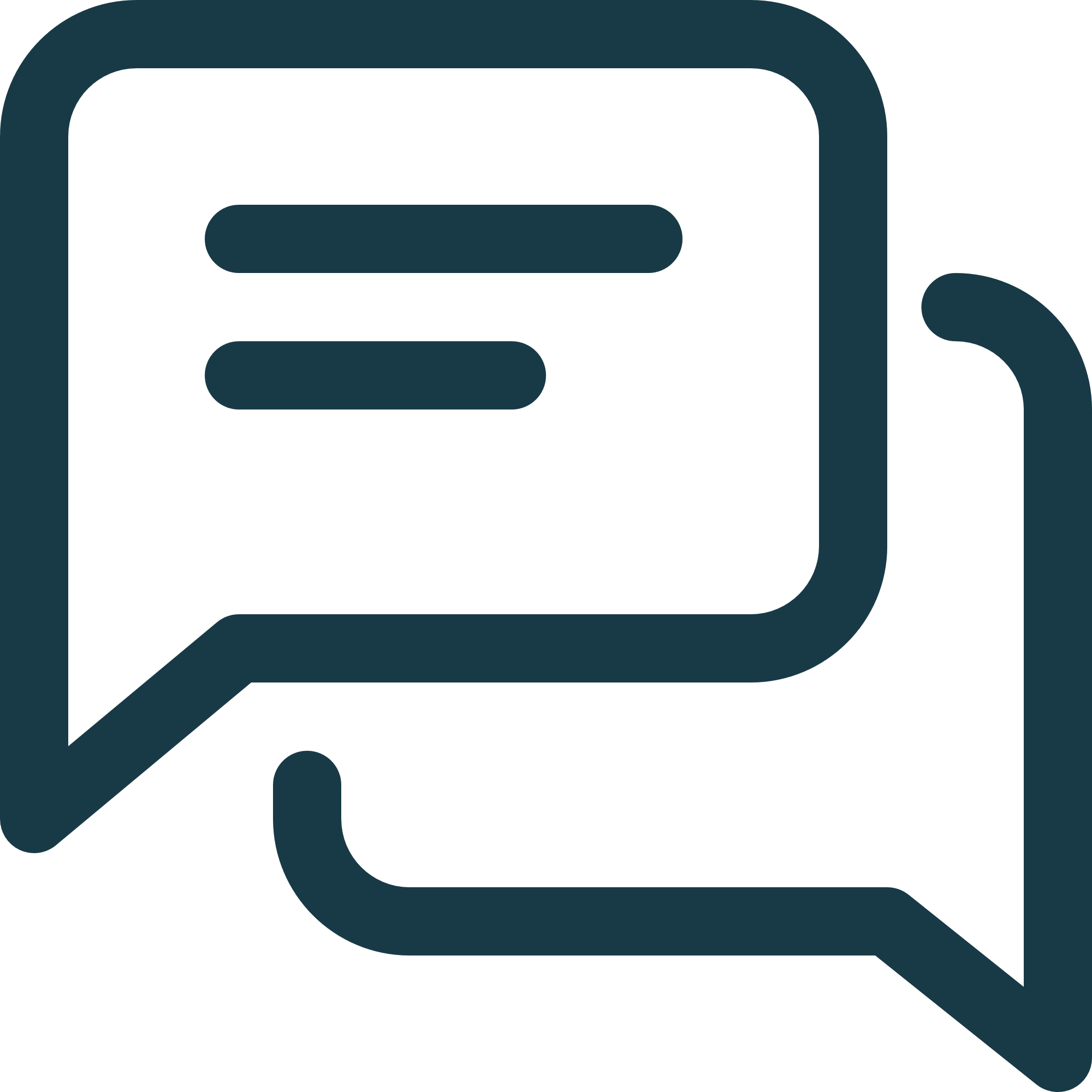 Somme > 100% car plusieurs réponses possibles
Détail des autres freins évoqués  :
Manque de maitrise de l’outil informatique
Mon OVV propose  des lots de faibles valeurs
Besoin des acheteurs de voir les objets
17
2.
Gestion des clients
18
Possession et exploitation de fichiers numérisés
Une grande majorité de maisons de ventes possède des fichiers numérisés (8 / 10), y compris les maisons de vente ayant réalisé moins de 2 millions d’euros de montant de vente en 2019. 
Mais seulement 4 sur 10 estiment en faire une exploitation optimale et 2 sur 10 utilisent un logiciel GRC. Pour les maisons de ventes effectuant des ventes électroniques, seulement 2 / 10 exploitent pleinement les informations relatives au mode d’achat des clients
B1. Disposez-vous de fichiers numérisés de clientèles (fichiers Excel, logiciels informatiques,...) ?
C5. Utilisez-vous un logiciel GRC (gestion de la relation client) qui permet une gestion complète et globale de la relation client ?
B4. Pensez-vous que vous faites une exploitation optimale de ces fichiers dans le cadre du développement de votre activité ?
Utilisent un logiciel GRC
Exploitation optimale des fichiers?
Ensemble des maisons de ventes (Base = 220)
Utilise fichiers numérisés (Base = 184)
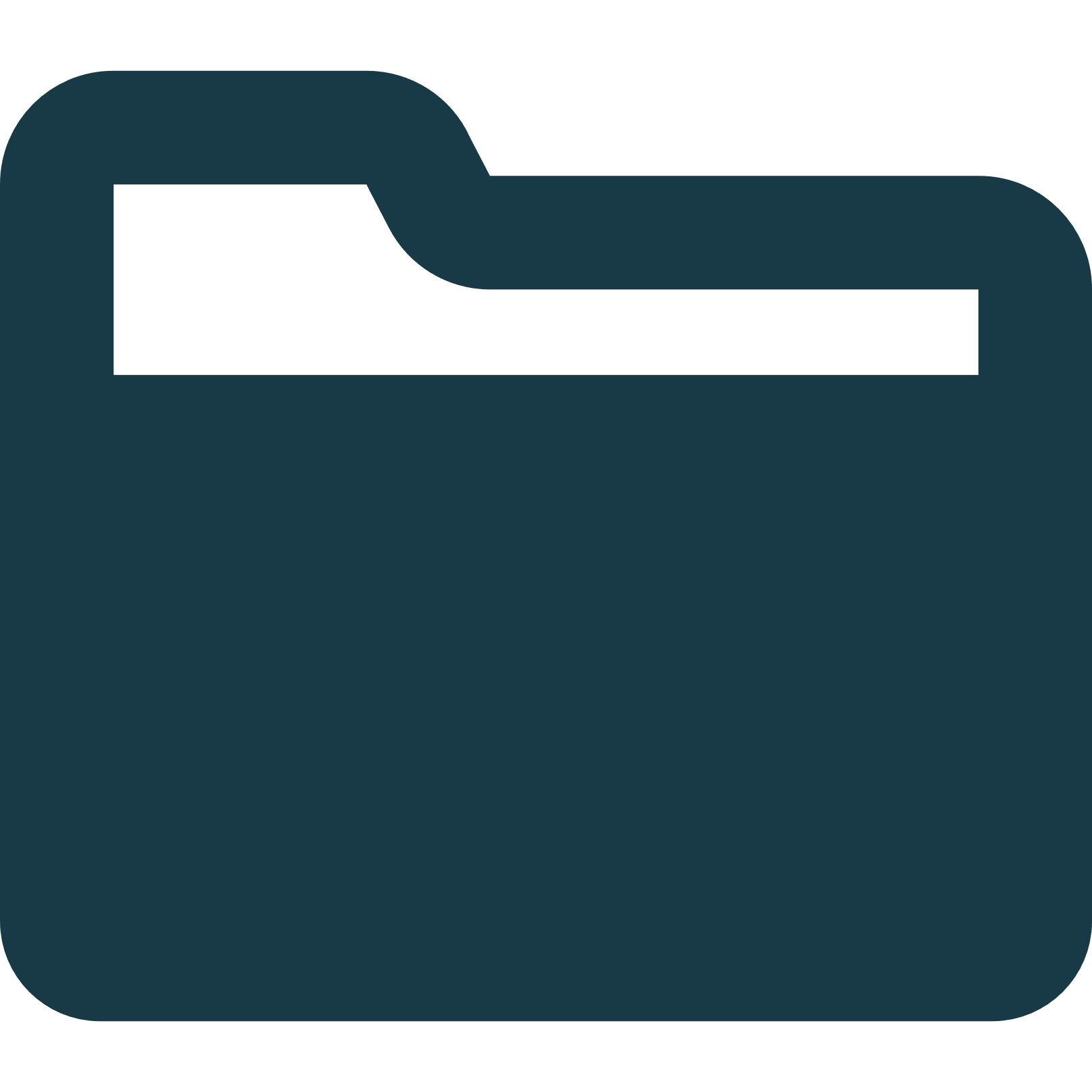 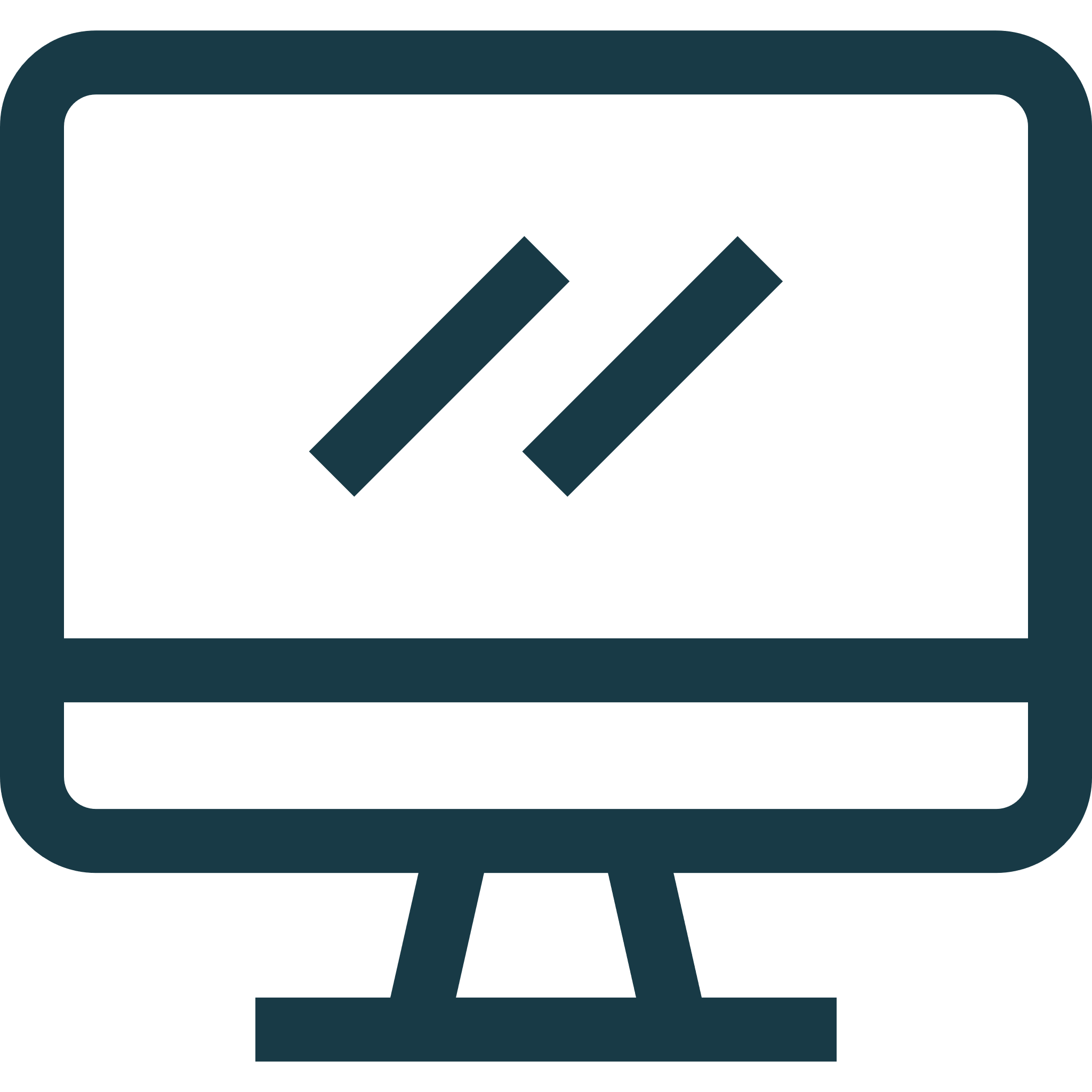 Possèdent des fichiers numérisés
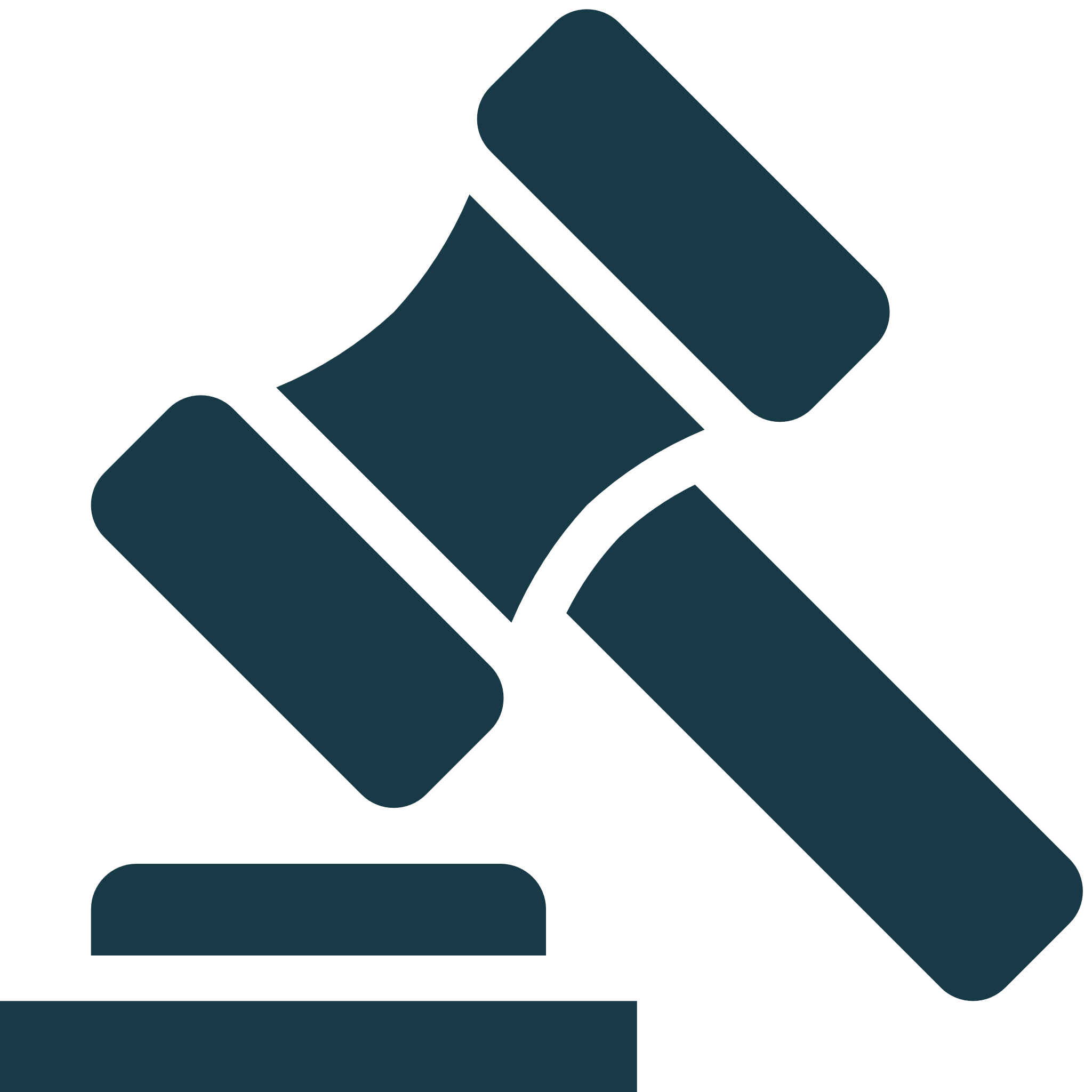 Oui
Non
Oui
Non
Au moins un fichier
Aucun fichier
Exploitent pleinement l'information relative au mode d'achat des clients
Maisons de ventes réalisant des ventes électroniques (base = 207)
Oui
Non
Au moins un fichier
Montant de ventes 2019
19
Importance des outils numériques pour la prospection de nouveaux clients
Pour la prospection le site Internet est considéré comme le principal levier, devant les réseaux sociaux et le logiciel d’analyse de fichier de clients. Les maisons de vente ayant réalisé plus de 15 millions d’euros de montant de vente en 2019 accordent toutefois plus d’importance aux logiciels : « extrêmement important » pour 6 / 10 versus 2 / 10 en moyenne.
B5. Parmi les outils qu’offre le numérique quels sont ceux qui vous paraissent importants pour la prospection de nouveaux vendeurs ?
Ensemble des maisons de ventes (Base = 220)
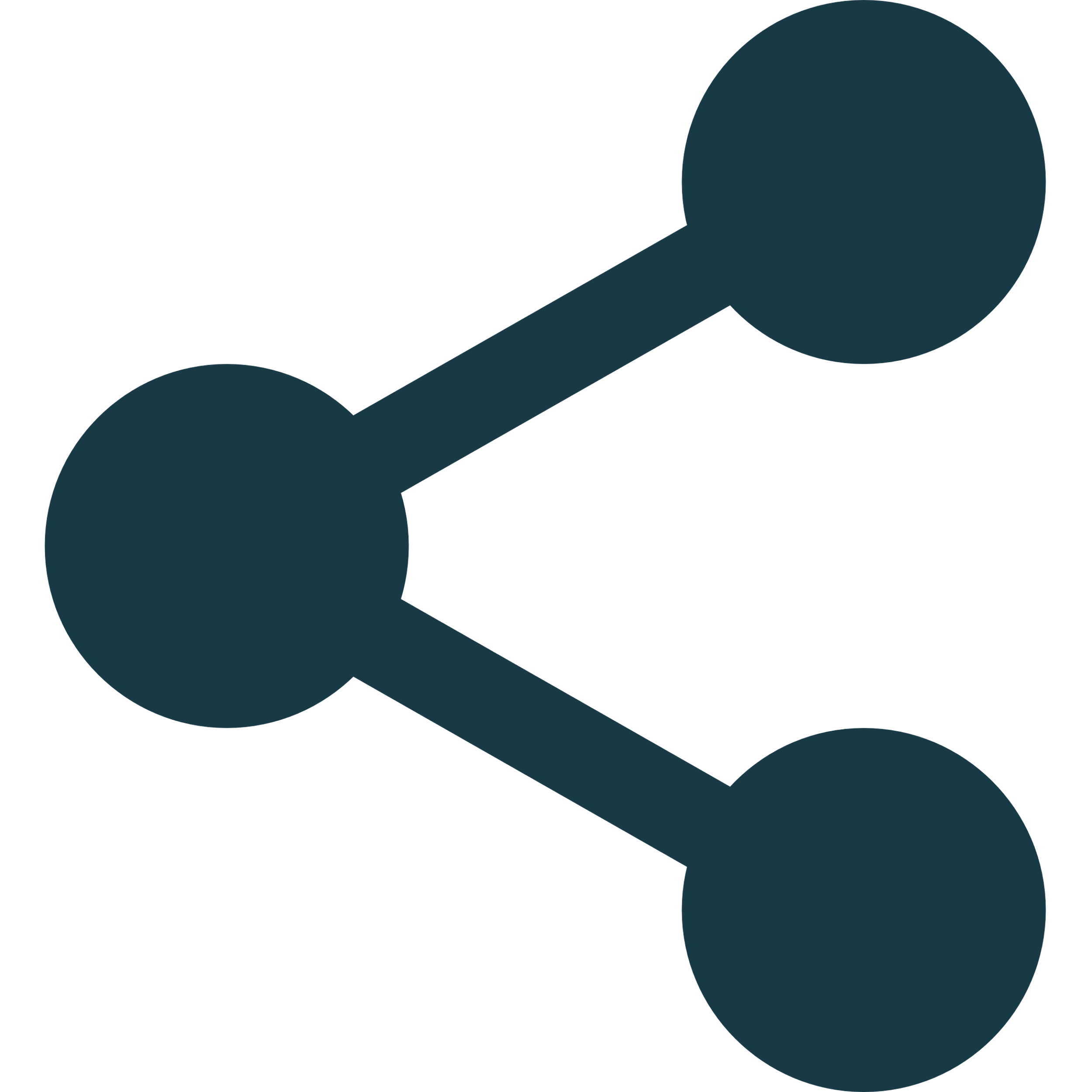 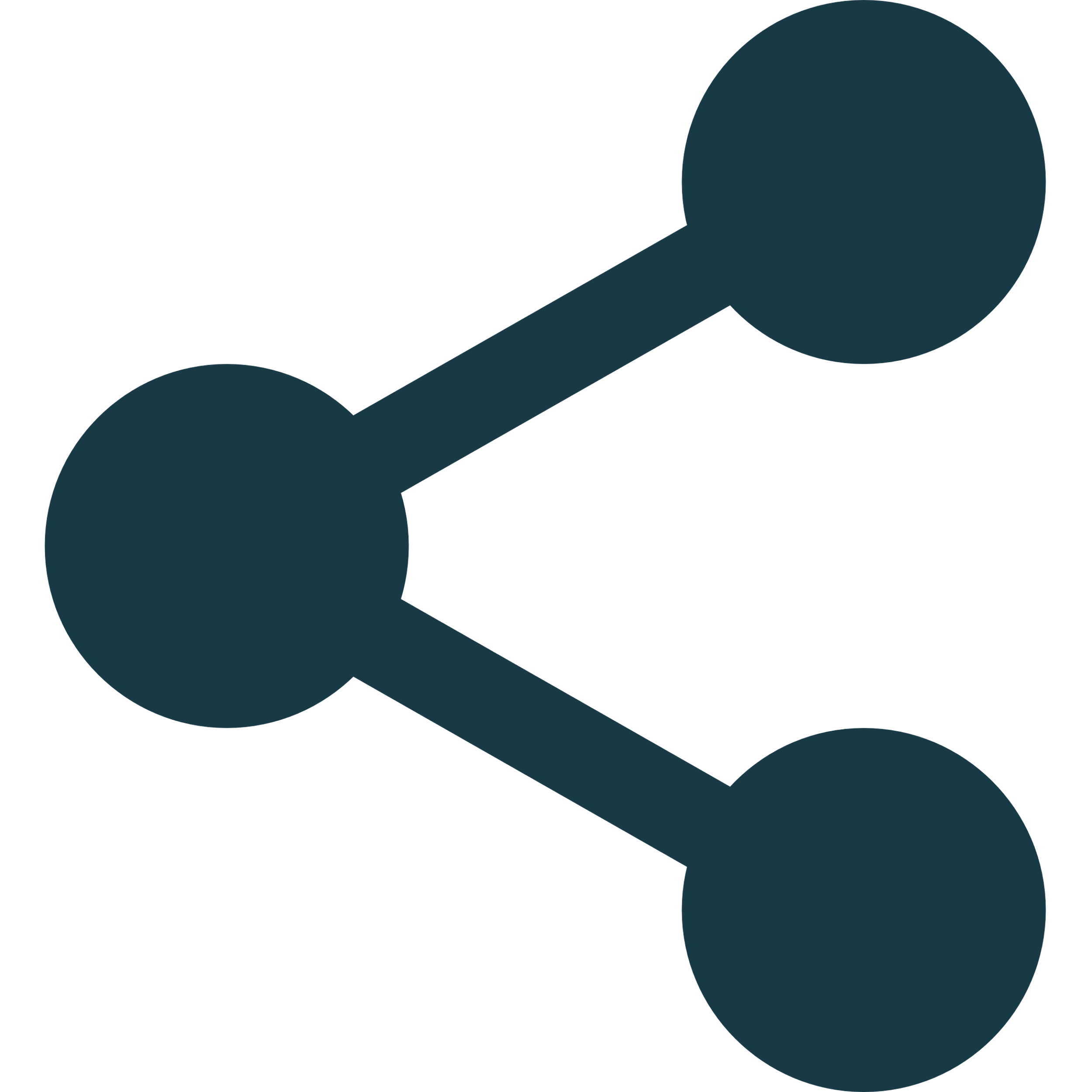 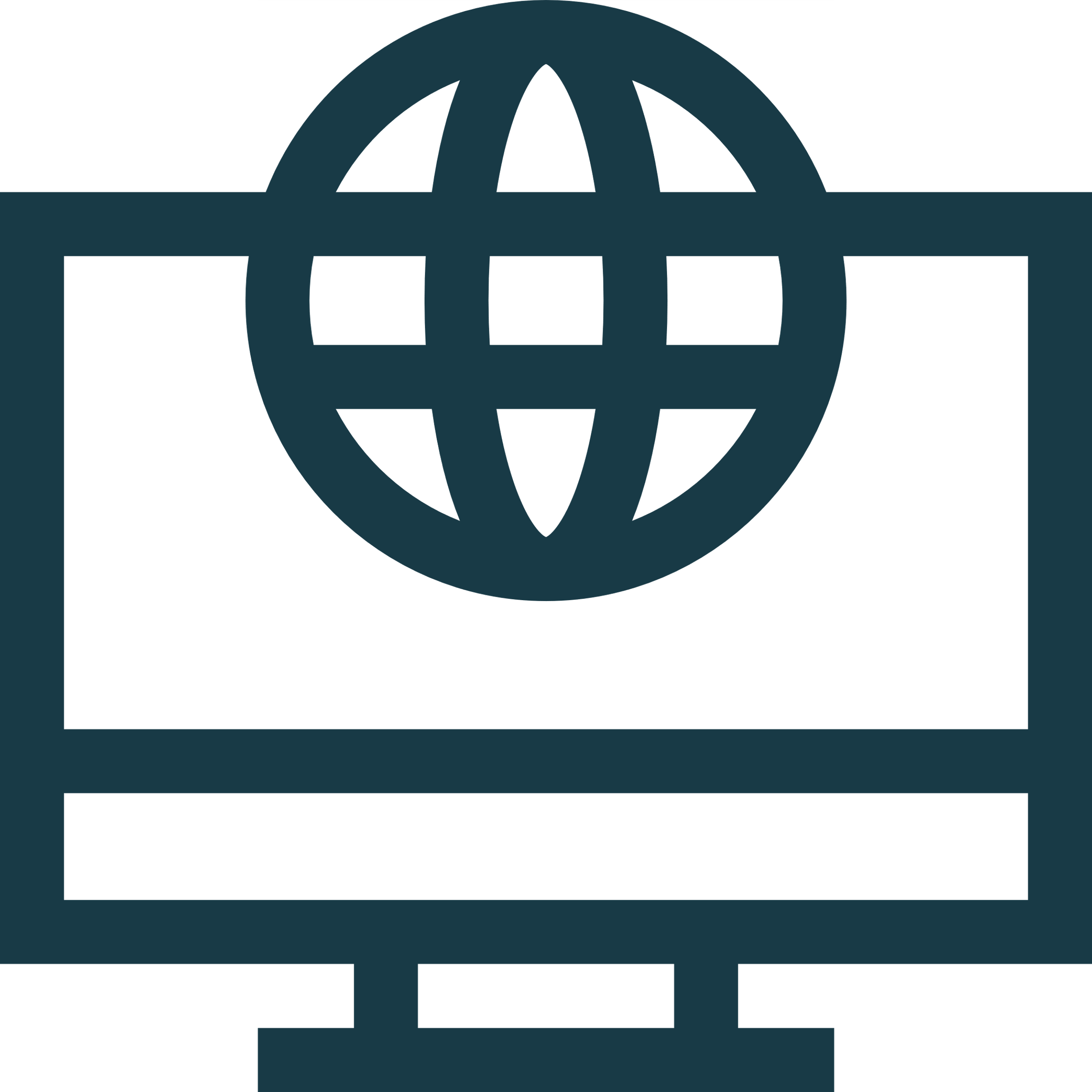 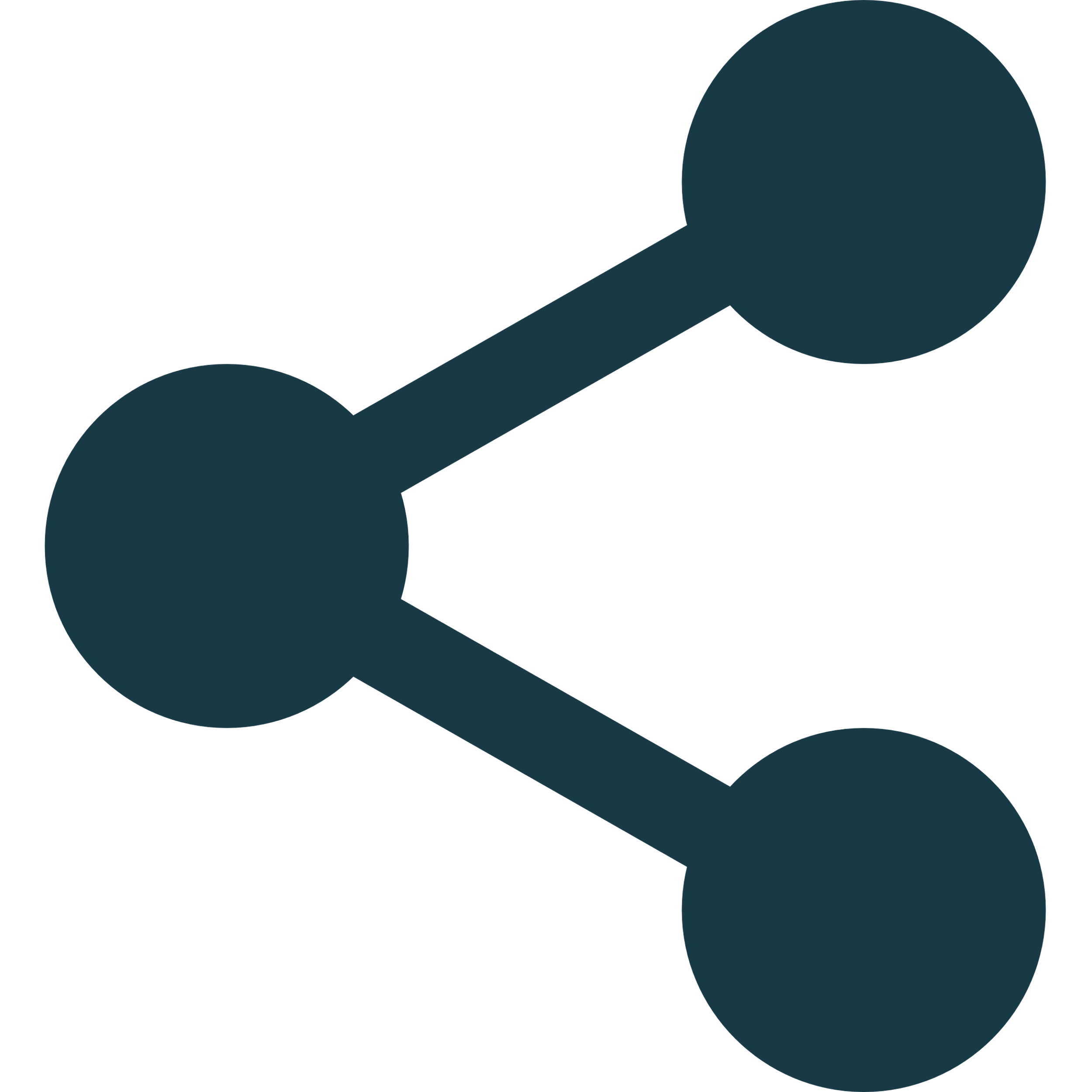 Site Internet
Réseaux sociaux
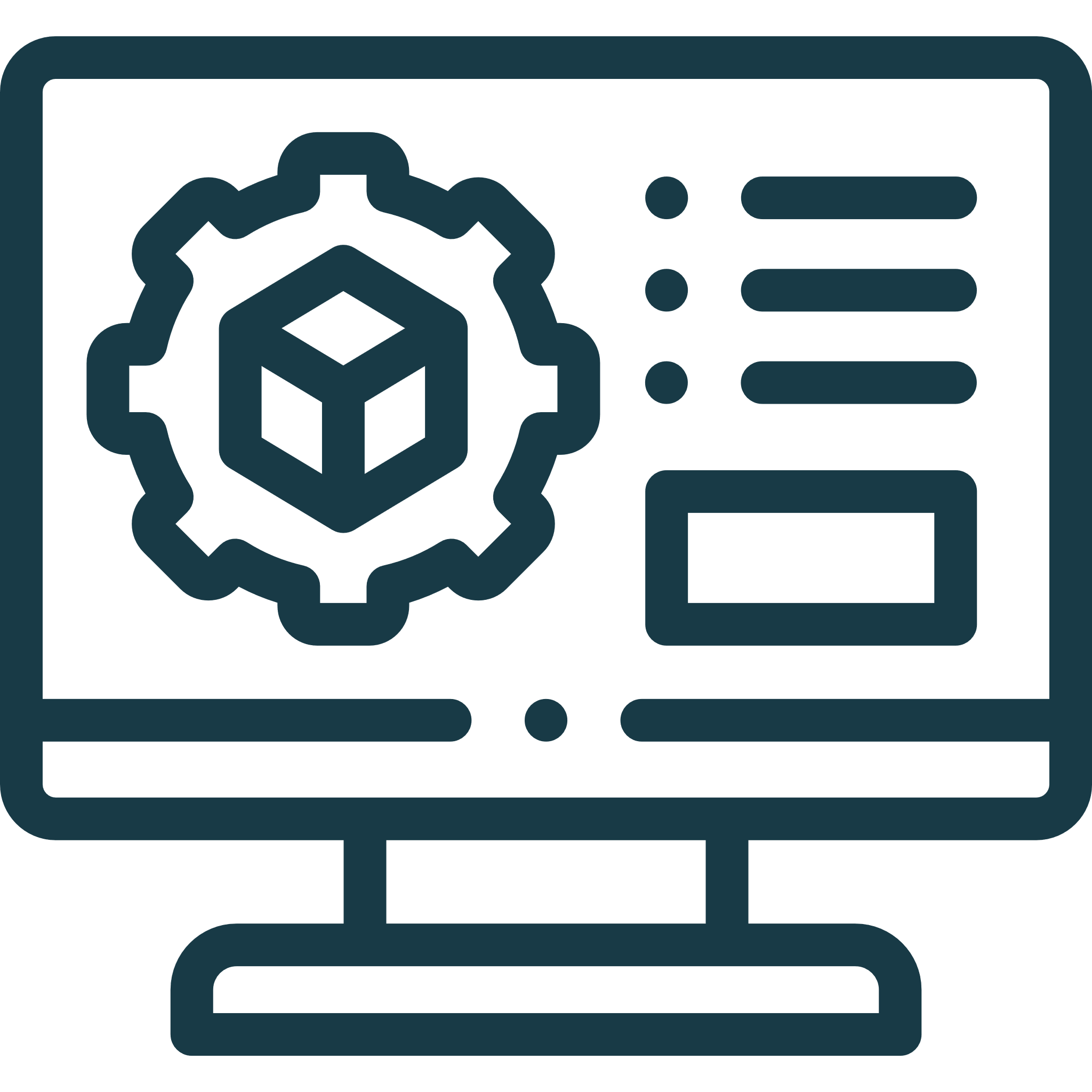 Logiciel d'analyse de fichiers clients
Extrêmement important
Montant de ventes 2019
20
Ventes « live » et dématérialisées disponibles sur le site Internet des maisons de ventes
31% des maisons de ventes ayant un site internet y proposent des ventes « Live » et ou dématérialisées. 
28% proposent des ventes « live » et 24% des ventes dématérialisées. 
Forte disparité entre maisons selon leur montant de vente : les maisons ayant réalisé plus de 15 millions d’euros de montant de vente en 2019 sont 8 / 10 à proposer ces ventes.
C1. Votre site Internet permet-il à un acheteur de participer à une vente « live » et / ou entièrement dématérialisée ?
C2. Proposez-vous le paiement en ligne sur votre site Internet ?
Maisons de ventes réalisant des ventes électroniques et ayant leur propre site Internet (Base = 141)
Ventes « live » et / ou entièrement dématérialisées
Ventes « live »
Ventes entièrement dématérialisées
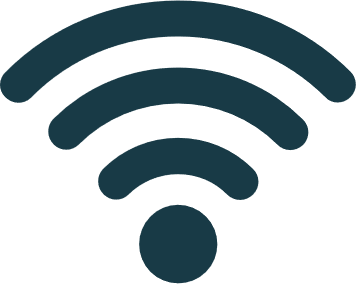 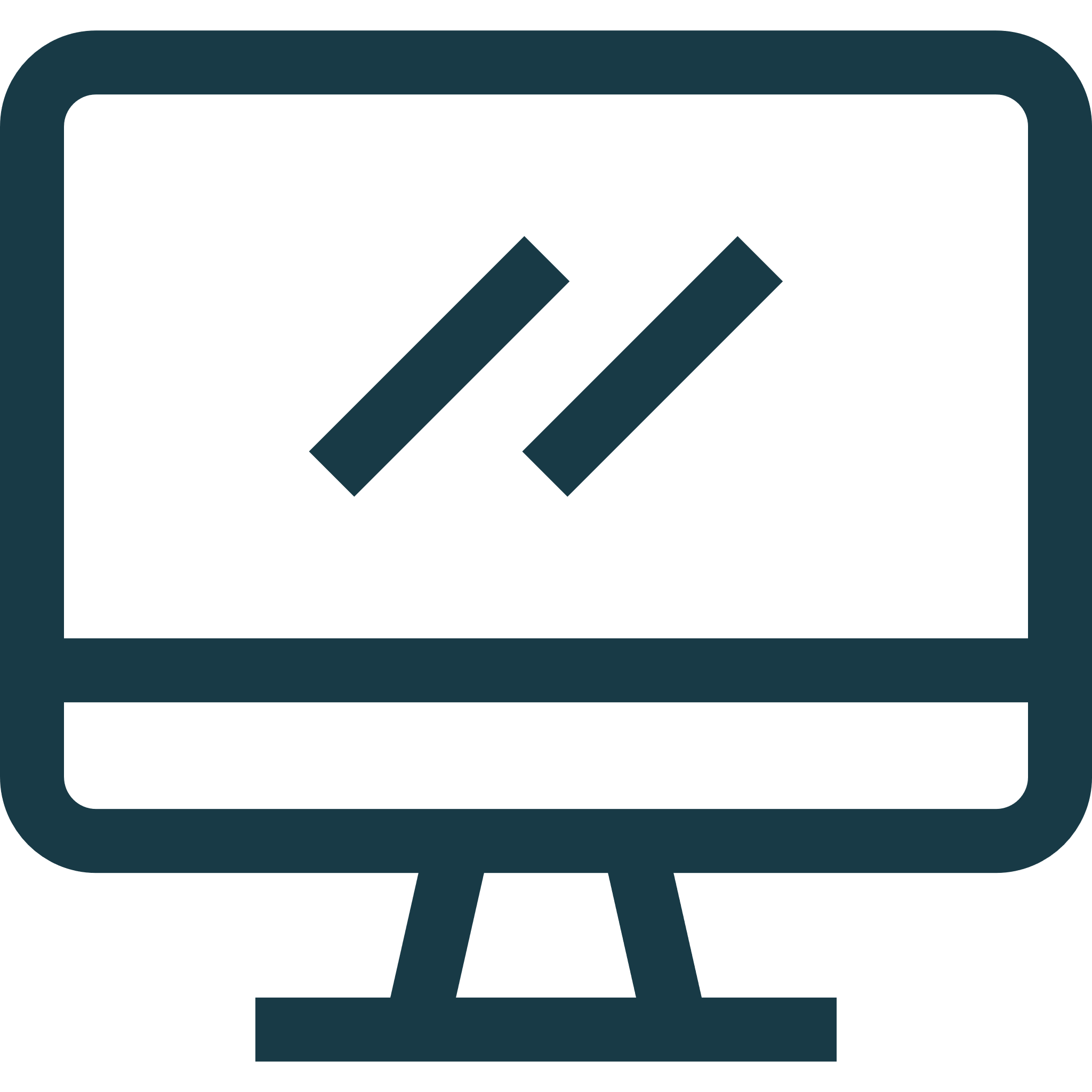 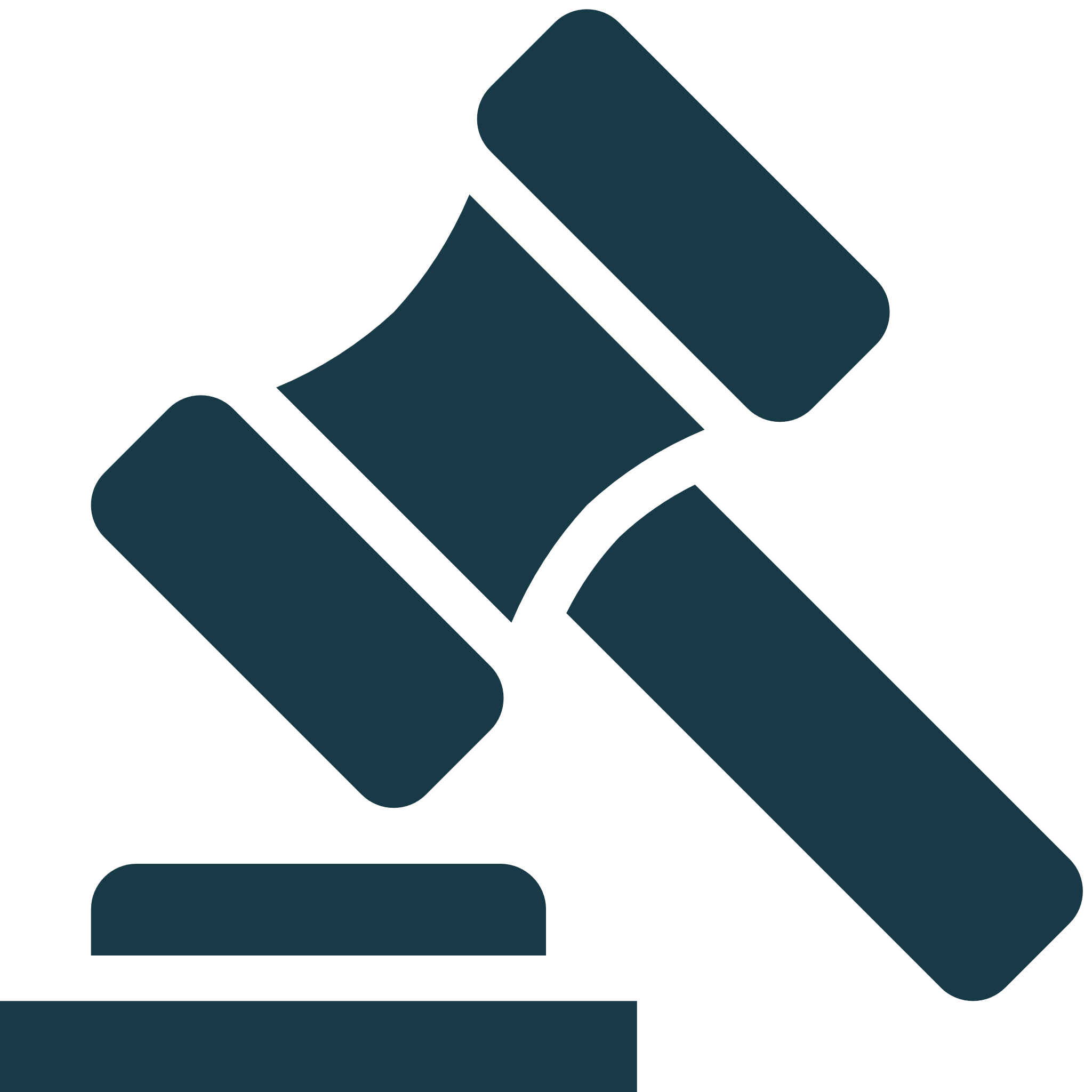 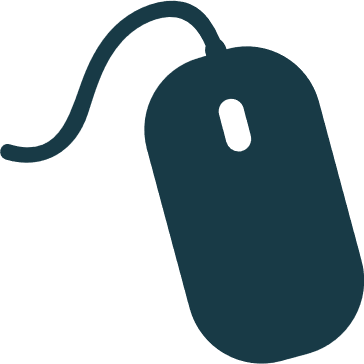 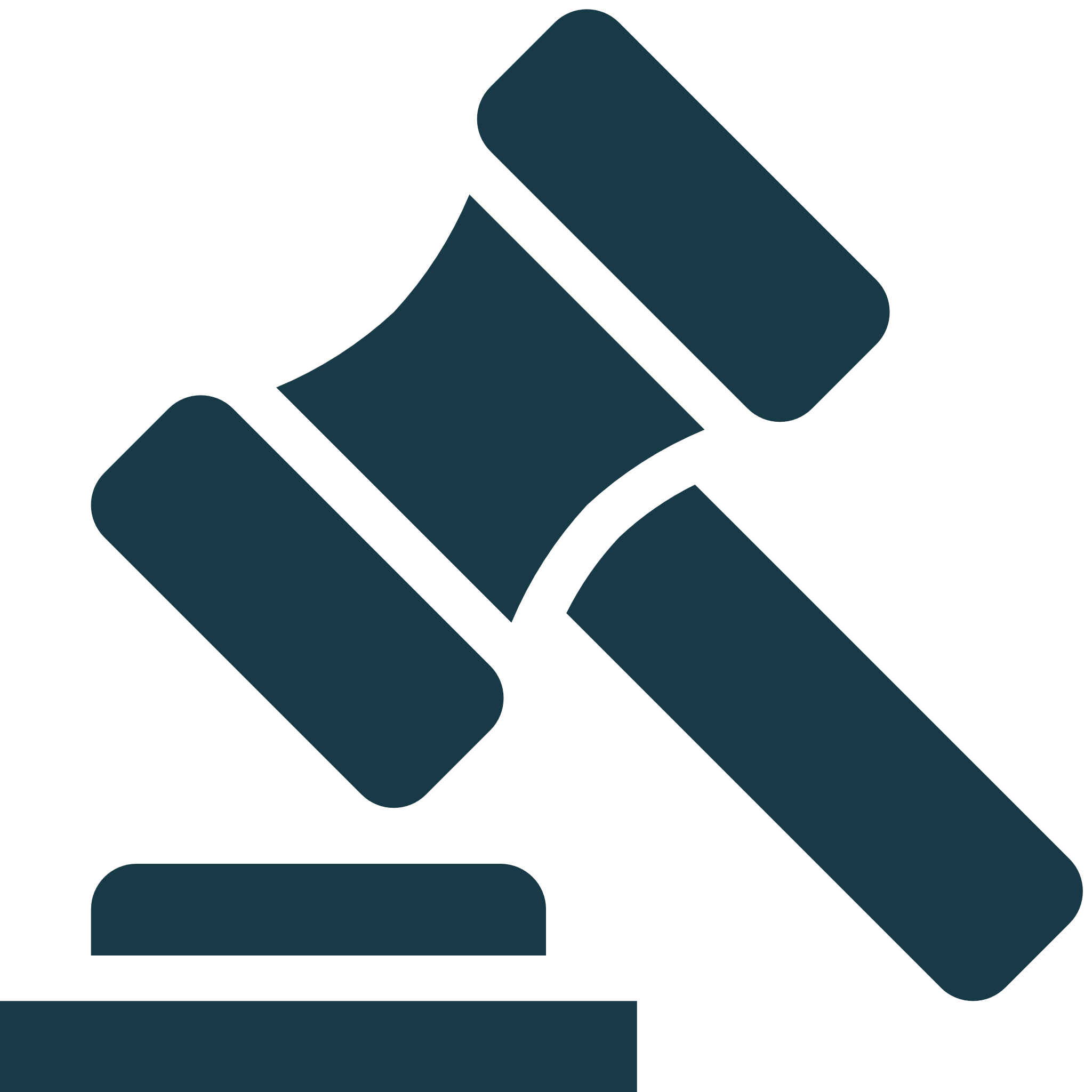 Oui
Non
Oui
Non
Oui
Non
24% des maisons de ventes dont le montant de ventes en 2019 était de ≤ 2 M€ 
78% des maisons de ventes dont le montant de ventes en 2019 était de ≤ 2 M€ + 15 M€
20% des maisons de ventes dont le montant de ventes en 2019 était de ≤ 2 M€ 
81% des maisons de ventes dont le montant de ventes en 2019 était de ≤ 2 M€ + 15 M€
21
Paiement sur le site Internet des maisons de ventes
Parmi les maisons de ventes qui proposent des ventes « live » ou dématérialisées sur leur site, 6 / 10 permettent le paiement en ligne via leur site Internet.
C2. Proposez-vous le paiement en ligne sur votre site Internet ?
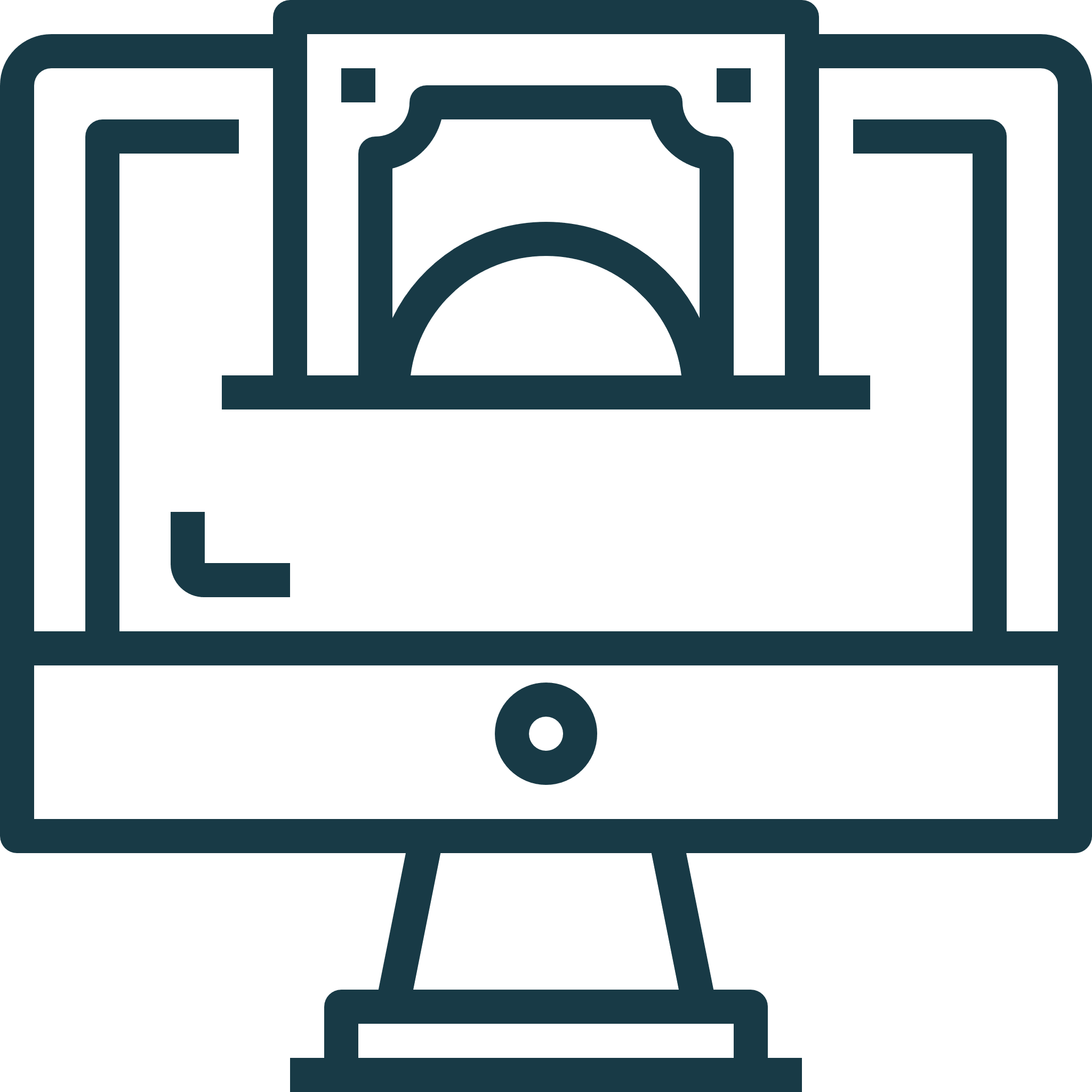 Paiement en ligne disponible sur le site Internet
Maisons de ventes organisant des ventes « live » ou dématérialisées sur leur site Internet (Base = 44)
Oui
Non
22
Moyens pour garantir la solvabilité de l’acheteur
Différence dans la manière de vérifier  la solvabilité de l’acheteur avant vente : les maisons de vente ayant réalisé moins de 2 millions d’euros de montant de vente en 2019 se servent davantage des services des plateformes ; celles ayant réalisé plus de 15 millions d’euros de montant de vente en 2019 exploitent davantage leur fichier ou utilisent des moyens directs de vérification (transactions test, prises d’empreinte bancaire).
C8. Comment vous assurez-vous de la solvabilité de vos acheteurs en ligne ?
Maisons de ventes réalisant des ventes électroniques (Base = 207)
Montant de ventes 2019
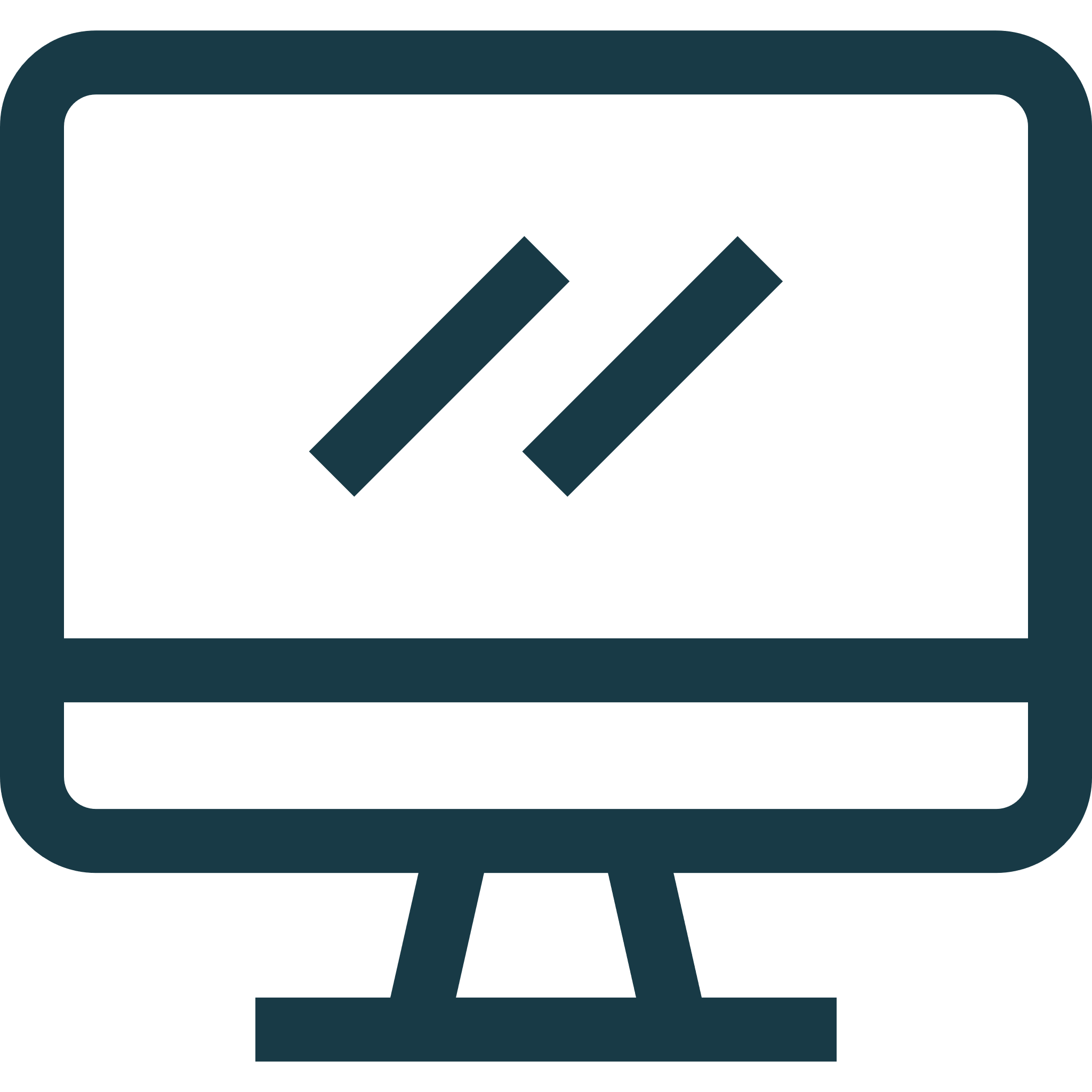 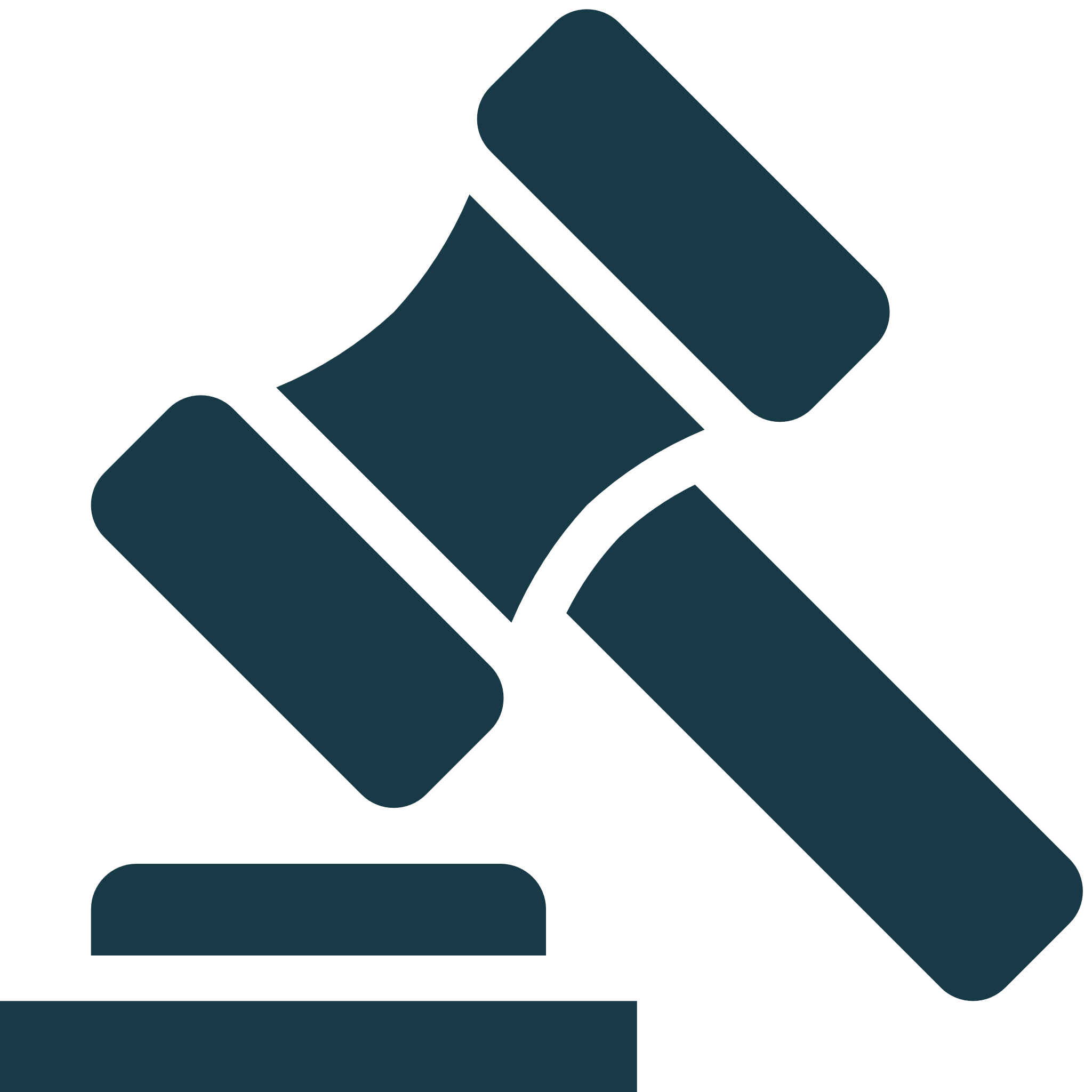 Somme > 100% car plusieurs réponses possibles
23
Pistes pour améliorer la relation client (commentaires spontanés)
Une grande préoccupation des maisons de ventes : les impayés. Aussi, des attentes fortes sont exprimées pour la mise en place de fichiers universels de mauvais payeurs ou des dispositifs en amont de la vente pour sécuriser le paiement. 
Une deuxième attente est relative à la mise en place de dispositifs, de process ou d’outils pour administrer de façon plus professionnelle la relation client.
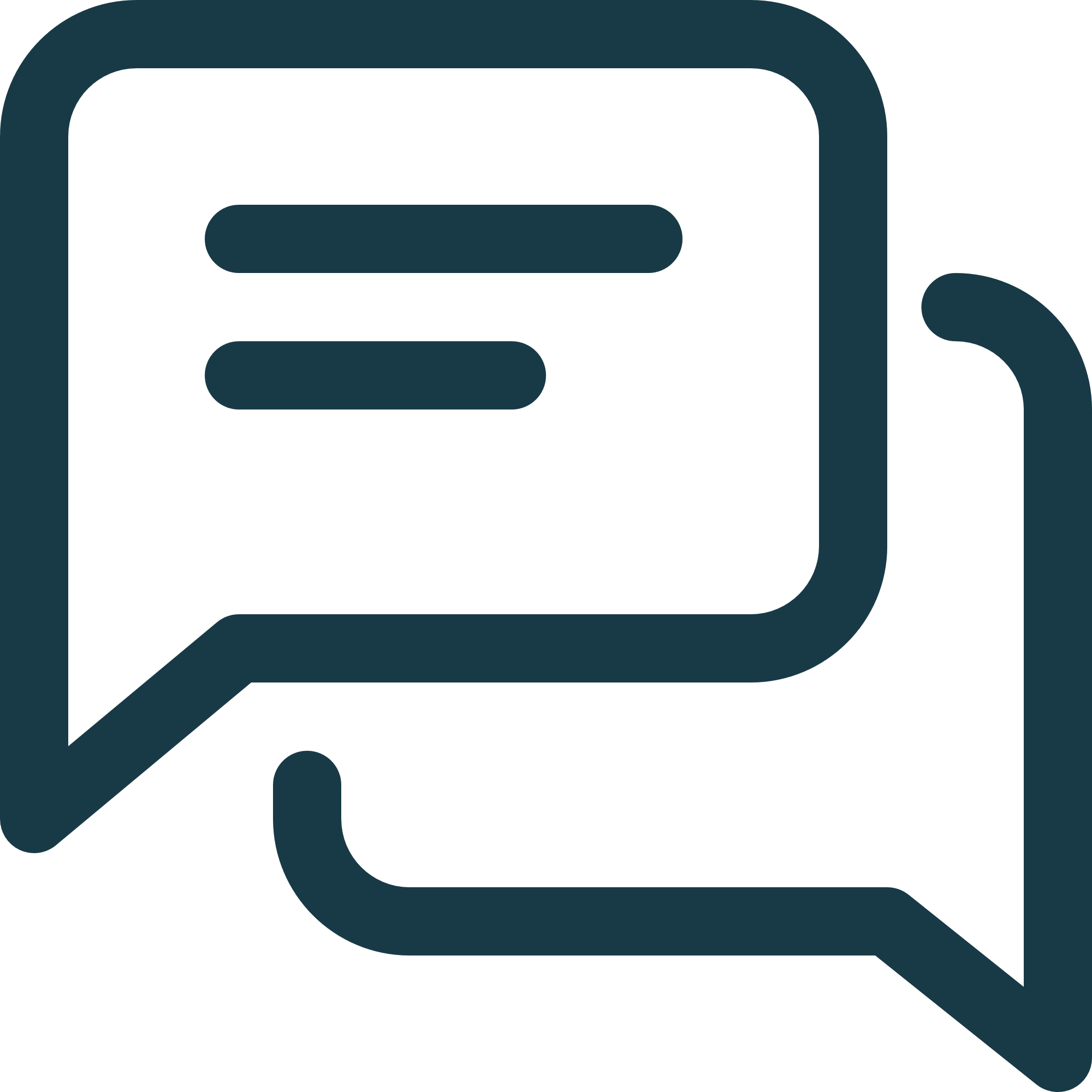 C9B. Pour améliorer la gestion de clients, quelles améliorations proposez-vous ?
Maisons de ventes réalisant des ventes électroniques (Base = 207)
50 % des commentaires sont relatifs à la sécurisation du paiement et au renforcement des contrôles vis-à-vis des mauvais payeurs : 
Un fichier des mauvais payeurs : commun aux maisons de ventes 
Des dispositifs pour sécuriser les paiements : garanties de paiement efficace ; débit de la carte des acheteurs directement après la vente ; garantie de solvabilité de la part des plateformes ; demande d’exclusion du droit de rétractation de toute vente aux enchères publiques en ligne

Des meilleurs dispositifs pour gérer la relation clients  
Un fichier clients numérisés, un logiciel CRM
Une meilleure gestion de la relation client, (des newsletters, des envois plus qualitatifs,...)  
Moins de contraintes RGPD 

La logistique : quelques suggestions dispersées ; 
Intégrer les frais d'envois postaux dans la désignation des lots avant que les internautes portent leurs enchères
Améliorer les offres de transport pour les salles de vente
Un service d'expédition adapté, rapide et économique.

Plus de personnel, un service client dédié 
Pour chaque vente, une personne dédiée (traitement des demandes, de photos complémentaires,...)
24
3.
Les plateformes de ventes
25
Usages des plateformes de ventes
Quasiment toutes les maisons de ventes effectuant des ventes électroniques utilisent régulièrement des plateformes de ventes en ligne pour des ventes « live ». Un tiers pour des ventes dématérialisées.
L’apport d’un service clé en main ainsi que le fait que la plateforme soit un vecteur de notoriété des ventes sont appréciés.
A6. Utilisez-vous régulièrement une ou plusieurs plateformes de vente (ex : Interenchères, Drouotonline, Invaluable, Moniteurlive…) pour vos ventes aux enchères ?
D2. Pour quelles raisons passez-vous par une plateforme ?
Utilisation régulière
Raisons d’utilisation
Maisons de ventes réalisant des ventes électroniques (Base = 207)
Maisons de ventes utilisant des plateformes (Base = 196)
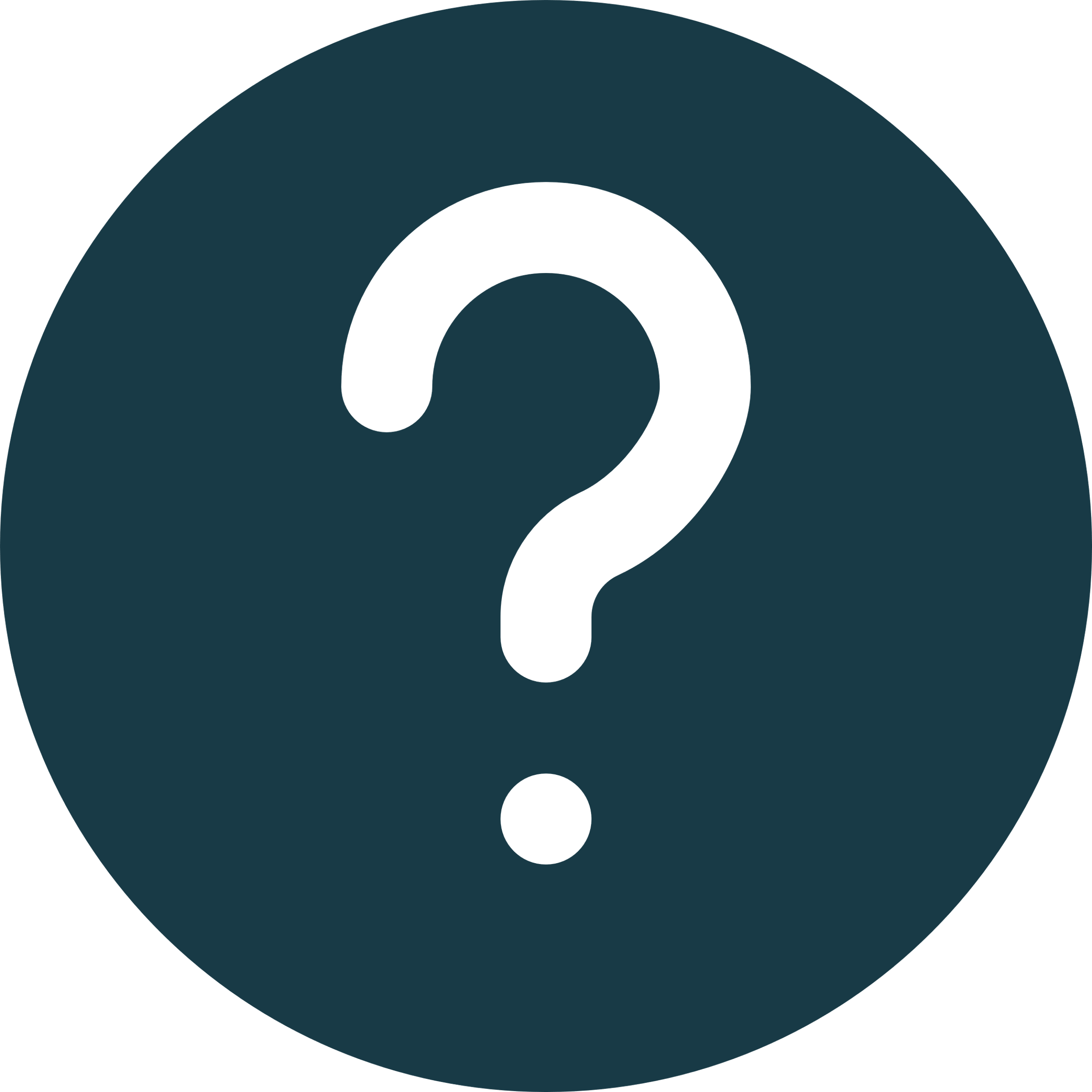 Oui, pour des ventes « live » et / ou dématérialisées
Non, ni l’une ni l’autre
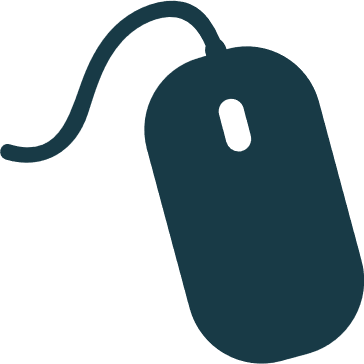 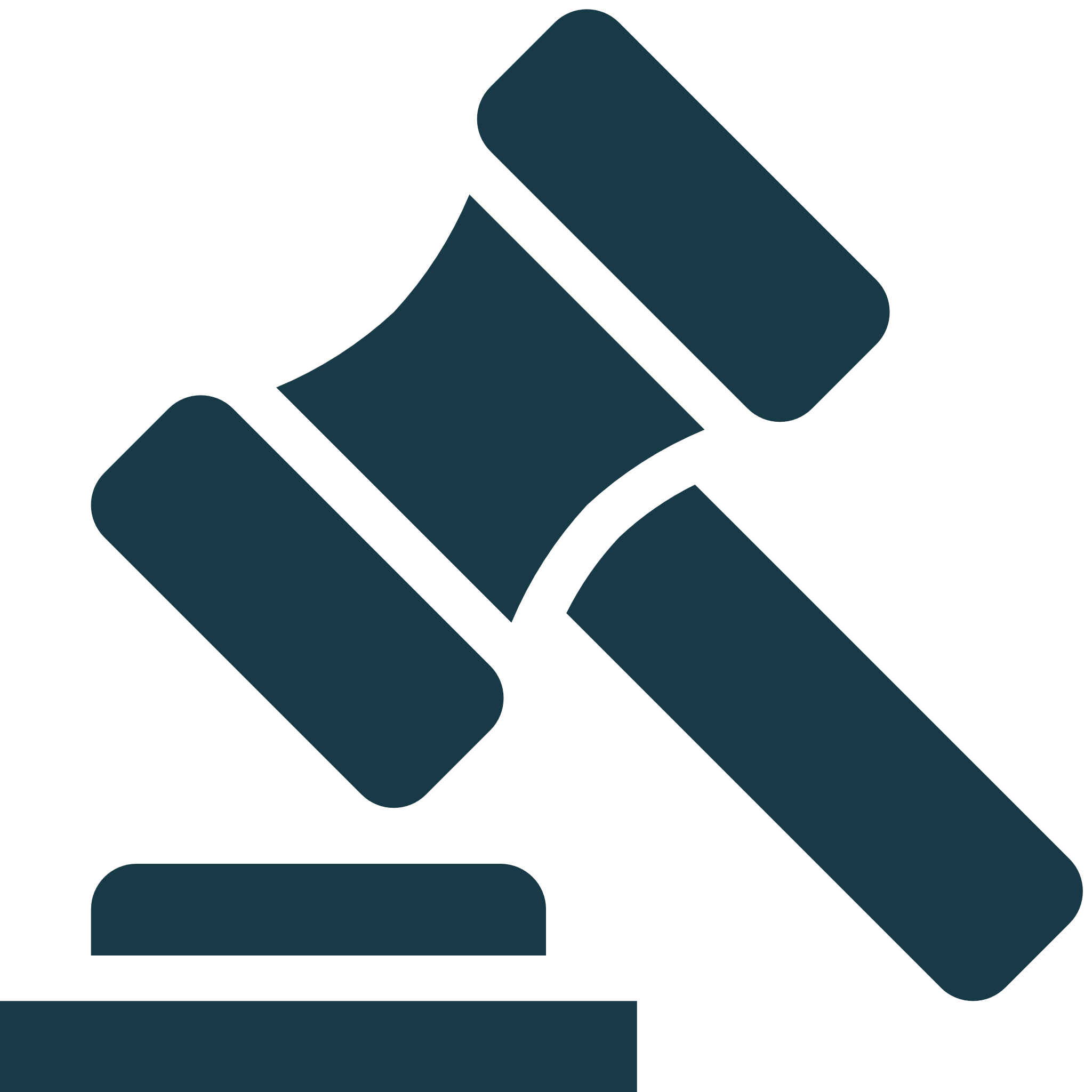 89%
Avoir un service clé en main, facile d'utilisation, qui permet de toucher un public d'enchérisseurs	

84%
Profiter de la notoriété de la plateforme pour faire connaître votre vente

9% Autre
Oui, pour des ventes entièrement dématérialisées
Oui, pour des ventes « live »
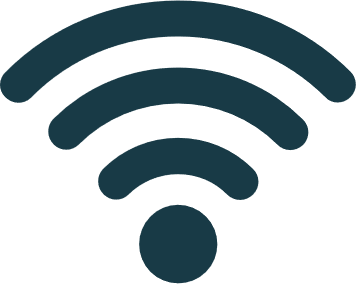 Pas de différence selon le montant de ventes réalisé par la maison de vente en 2019
26
Plateformes utilisées
Deux plateformes principalement utilisées  : Interenchères et Drouotonline
Drouotonline plus utilisée par les « grandes » maisons de ventes.
IF A7_1 Quelle(s) plateforme(s) utilisez-vous ? 
A7_2 Et quelle est celle avec laquelle vous effectuez la part la plus importante de vos ventes ?
Plateformes utilisées
Maisons de ventes utilisant des plateformes (Base = 196)
Montant de ventes 2019
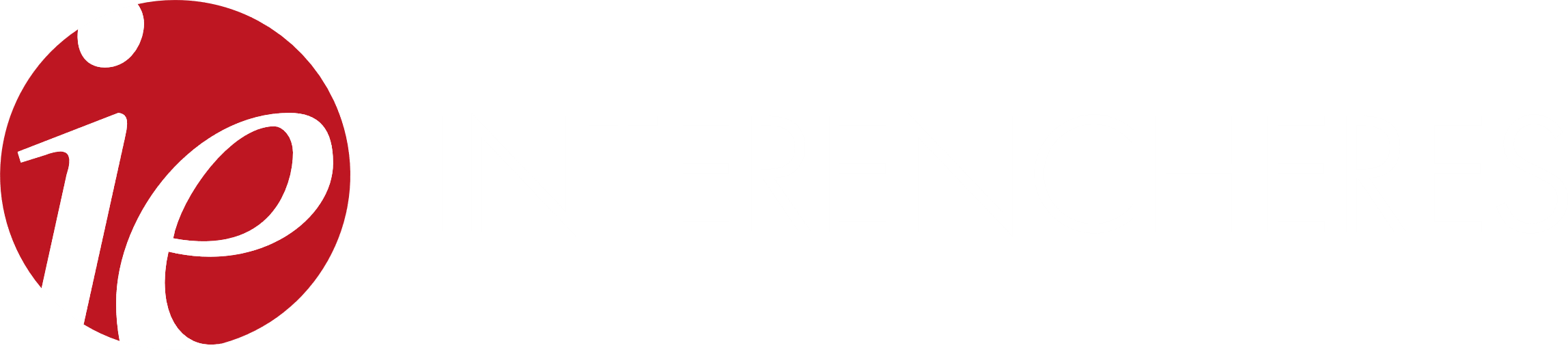 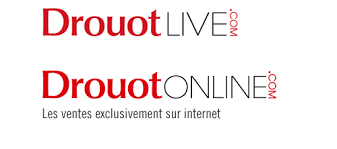 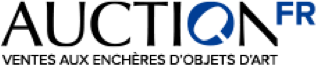 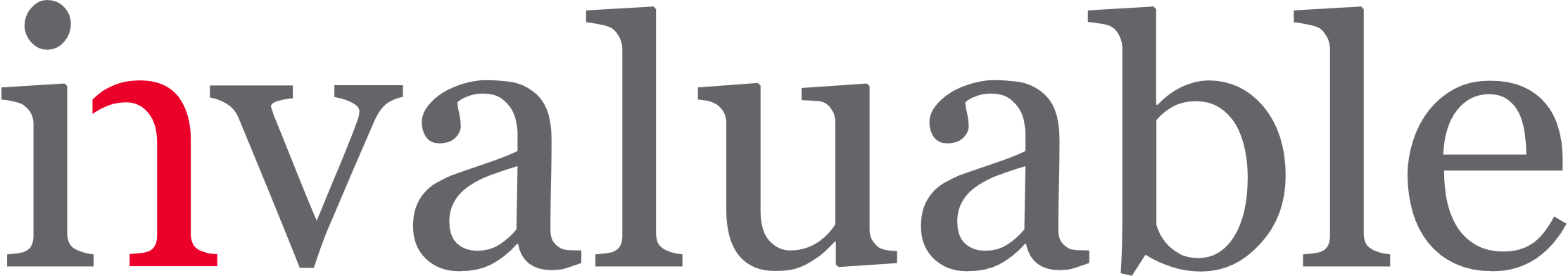 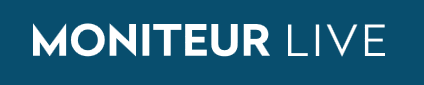 27
Part d’adjudicataires apportée par les plateformes
La part d’adjudicataires apportée par les plateformes de ventes est de plus d’un tiers pour une majorité des maisons de ventes (7 / 10). Cette part est toutefois moins élevée auprès des maisons de ventes ayant réalisé plus de 15 d’euros de montant de vente en 2019 : pour presque la presque moitié d’entre elle est de moins de 5%.
D3. Sur la totalité des ventes réalisées en un an, la plateforme apporte...
Maisons de ventes utilisant des plateformes (Base = 196)
45% auprès des maisons de ventes ayant réalisé un montant de ventes de + 15 M€ en 2019
75% auprès des maisons de ventes ayant réalisé un montant de ventes de ≤ 2 M€ en 2019
28
Exploitation des services de la plateforme
Un tiers seulement des maisons de ventes exploite les données collectées par les plateformes. 
Le service des plateformes « déposer un ordre secret » / « enchères automatiques » est apprécié par les maisons de ventes
D4. Utilisez-vous les données collectées par la plateforme, concernant vos ventes, pour améliorer votre connaissance  des clients ?
E4. Concernant le service “déposer un ordre secret” ou ” « enchères automatiques » proposé par certaines plateformes, vous considérez que :
Maisons de ventes utilisant des plateformes (Base = 196)
Usage des données collectées par la plateforme pour améliorer la connaissance client
Service « déposer un ordre secret » ou « enchères automatiques »
C’est un bon service qui incite à enchérir ?
Non
Oui
Non
Oui
Sans opinion
Oui
Maisons de ventes réalisant des ventes...
29
Bénéfices et leviers
Selon les maisons de ventes, les plateformes n’ont pas d’impact négatif sur leur image. Pour 2/3 même un effet positif. Le soin apporté aux photos et, dans une moindre mesure, la communication autour de la vente sont les deux principaux leviers pour améliorer notoriété et différenciation.
D6. Diriez-vous que l’usage de la plateforme... ?
D8. Quels sont les moyens que vous mettez en place pour améliorer votre notoriété et vous différencier sur la  plateforme ? (commentaires spontanés)
Maisons de ventes utilisant des plateformes (Base = 196)
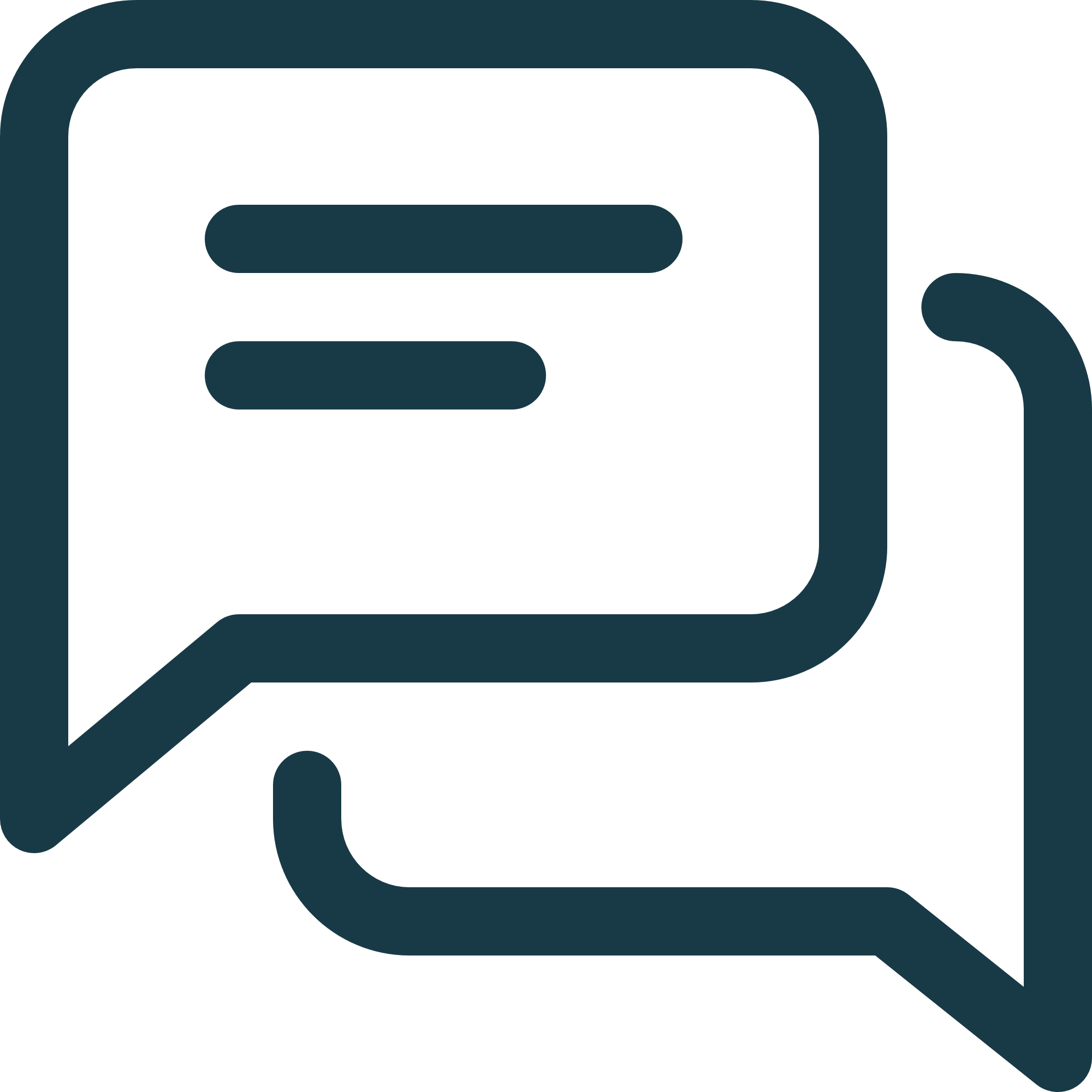 Valorisation de l’image 
de la maison de vente via les plateformes
Moyens mis en œuvre pour améliorer 
notoriété et différenciation
Plus de la moitié des commentaires est relatif aux soins apportés aux photos : quantité ; qualité (photos HD)
Également, dans une moindre mesure, le soin apporté aux descriptifs précis et détaillés : description en anglais, avec utilisation des mots clés

Le deuxième moyen est relatif à la communication :
Via les réseaux sociaux (Facebook et Instagram essentiellement)
Via la presse traditionnelle : publicités  locales, PQR, affiche dédiée pour une vente,...

La qualité de l’offre : qualité des lots présentés, diversification des ventes associée à des estimations justes

Le site Internet, bien mis à jour, est un moyen de construire une notoriété
Somme > 100% car plusieurs réponses possibles
30
Services à développer par les plateformes
Les impayés étant l’une des principales préoccupations, la première attente des maisons de ventes est de s’en prémunir : via des dispositifs qui en limitent le risque ou via, en amont de la vente, la vérification des enchérisseurs.
E8. Quels sont, parmi les services offerts par les plateformes, ceux qui devraient être développés ?
Maisons de ventes utilisant des plateformes (Base = 196)
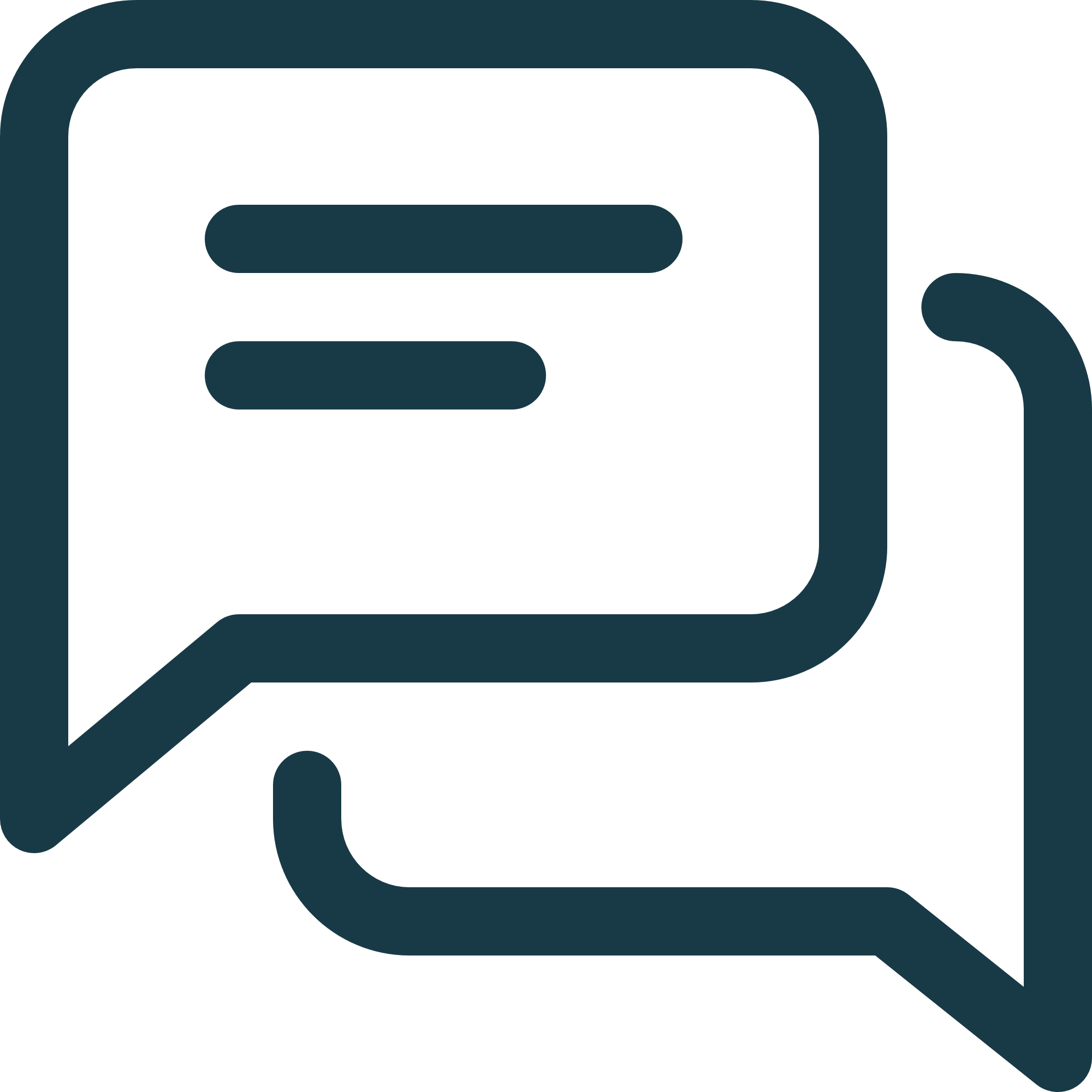 Détail autres : des suggestions dispersées : 
Amélioration du dispositif de paiement 
Traduction des fiches descriptives en plusieurs langues
Ajout des frais d'envois postaux par défaut, expédition des lots, aide aux devis de transport
Possibilité de mettre des vidéos pour présenter les lots, des photos 3D
Somme > 100% car plusieurs réponses possibles
31
Raisons de non utilisation des plateformes
Parmi le très faible nombre de maisons de ventes qui n’utilisent pas de plateformes externes, la principale raison est qu’elles proposent elles-mêmes via leur site Internet des ventes « live » ou « dématérialisées ». Mais….
F1. Vous n’utilisez pas les plateformes. Pour quelles raisons ? 
F2. Comptez-vous proposer à l’avenir des ventes sur une plateforme ?
Maisons de ventes n’utilisant des plateformes (Base = 11) – Attention base faible !
Raisons de ne pas utiliser les plateformes
Intentions de proposer des ventes sur une plateforme
Oui
Non
Somme > 100% car plusieurs réponses possibles
Détail autres :
A son propre site Internet permettant d’effectuer des ventes « live » ou dématérialisées (4 citations)
Nécessité de personnel additionnel
32
4.
Le marketing des ventes
33
Ressources exploitées
Une forte dichotomie entre maisons selon le montant de vente : les maisons de vente ayant réalisé moins de 2 millions d’euros de montant de vente en 2019 sont 4 sur 10 à exploiter le logiciel de gestion pour améliorer la connaissance client et les maisons de ventes ayant réalisé plus de 15 d’euros de montant de vente en 2019 dont 9 / 10 exploitent ces ressources. 
Une majorité de maisons de ventes informent par mail sur leurs futures ventes
G2. Votre logiciel de gestion des ventes permet-t-il de travailler sur la « connaissance client » (avoir une vision synthétique de ses achats, ses ventes, son inscription à des ventes aux enchères de votre société, des thématiques de vente qui l’intéressent…? 
C6. Vous utilisez les adresses mail de vos clients acheteurs en ligne pour…
Ensemble des maisons de ventes (Base = 220)
Exploitation de la connaissance client via le logiciel de gestion
Exploitation des adresses emails des clients acheteurs
Oui
Non
Oui
Montant de vente 2019
Somme > 100% car plusieurs réponses possibles
34
Ressources dédiées au marketing en ligne
Une forte dichotomie entre maisons de vente : les maisons de vente ayant réalisé moins de 2 millions d’euros de montant de vente en 2019 sont 1 sur 10 a avoir des ressources dédiées au marketing en ligne ; versus 9 sur 10 des maisons de vente ayant réalisé plus de 15 millions d’euros de montant de vente en 2019. Une part du budget consacrée à ce domaine logiquement plus élevée pour ces dernières. L’impératif d’une stratégie de ventes numériques unanimement compris.
G13 Avez-vous des ressources humaines dédiées au marketing en ligne (au sens large : ayant une connaissance opérationnelle des modes de vente en ligne, du marketing sur les réseaux sociaux, du référencement naturel ou payant de sites Internet…) ? 
G16. Développer une stratégie de ventes numériques, selon-vous, c’est :  
G7. Quelle part de votre budget annuel avez-vous consacré au développement numérique en 2019 ?
Ressources 
dédiées au marketing en ligne
Importance du développement 
d’une stratégie de ventes numériques
Part du budget consacré 
au développement numérique en 2019
Maisons de ventes réalisant des ventes électroniques 
(Base = 207)
Maisons de ventes réalisant des ventes électroniques 
(Base = 207)
Ensemble des maisons de ventes (Base = 220)
Pas prioritaire, 
ce n'est pas mon cour de métier
Incontournable aujourd'hui
Oui
Non
Autre
Oui
Montant de vente 2019
53% auprès des maisons de ventes ayant réalisé un montant de ventes de + 15 M€ en 2019
35
Ressources dédiées au marketing en ligne
Une présence sur les réseaux sociaux largement répandue (3/4 au moins des maisons de ventes) et gérée directement  par les maisons.  Des supports de communication plus largement utilisés par les maisons de vente ayant réalisé plus de 15 millions d’euros de montant de vente en 2019 (newsletters, vidéos).
G9 : Avez-vous une Newsletter ? 
G10. Avez-vous déjà fait (ou fait faire) une vidéo destinée à votre site Internet ou vos réseaux sociaux ou sur une plateforme de vente ?
G11. Etes-vous présent sur un ou plusieurs réseaux sociaux (Instagram ; Twitter ; Linkedin ; Facebook…) ? Si oui >> G12. Gérez-vous directement votre présence sur les réseaux sociaux ?
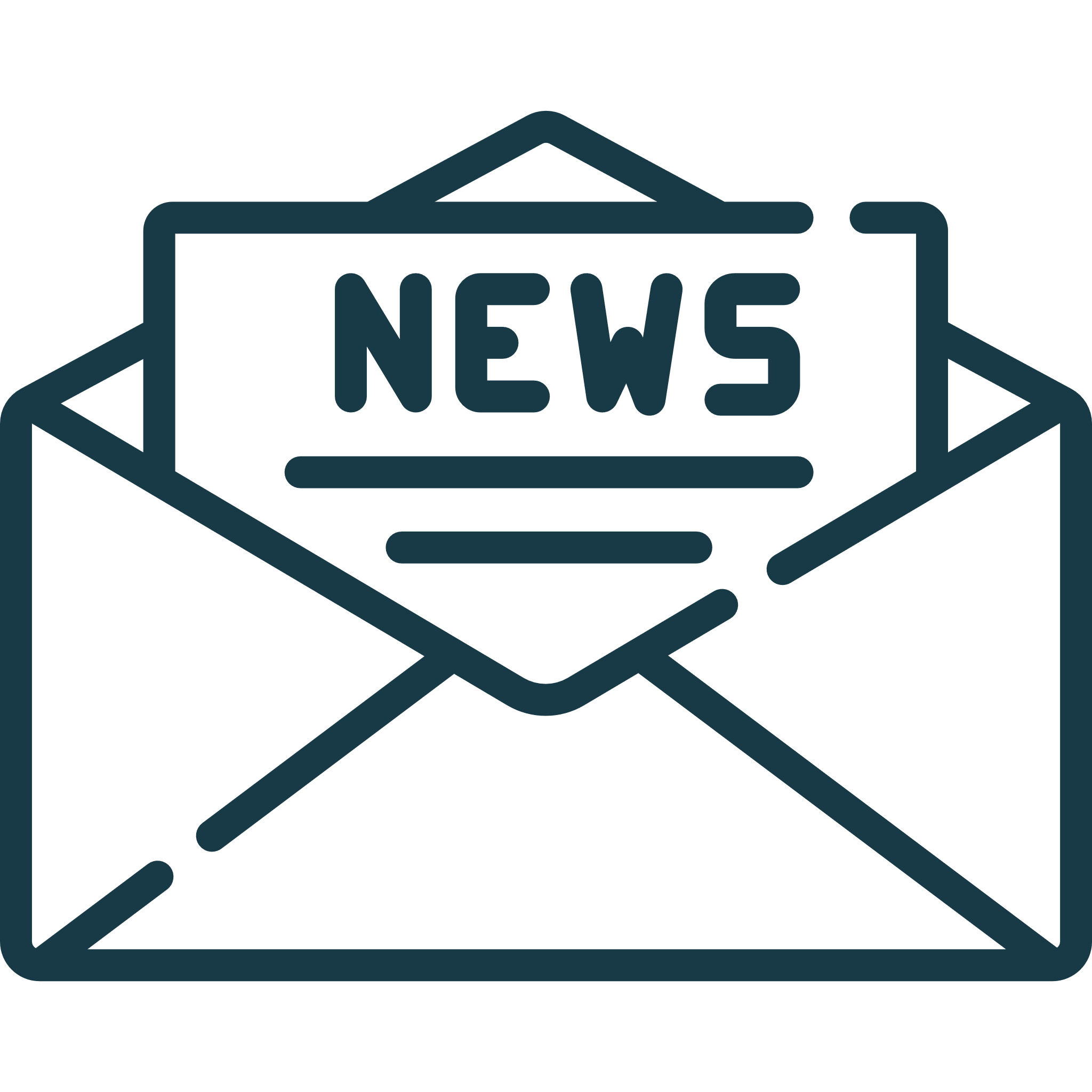 Présence sur les réseaux sociaux
Newsletter
Ensemble des maisons de ventes (Base = 220)
Ensemble des maisons de ventes (Base = 220)
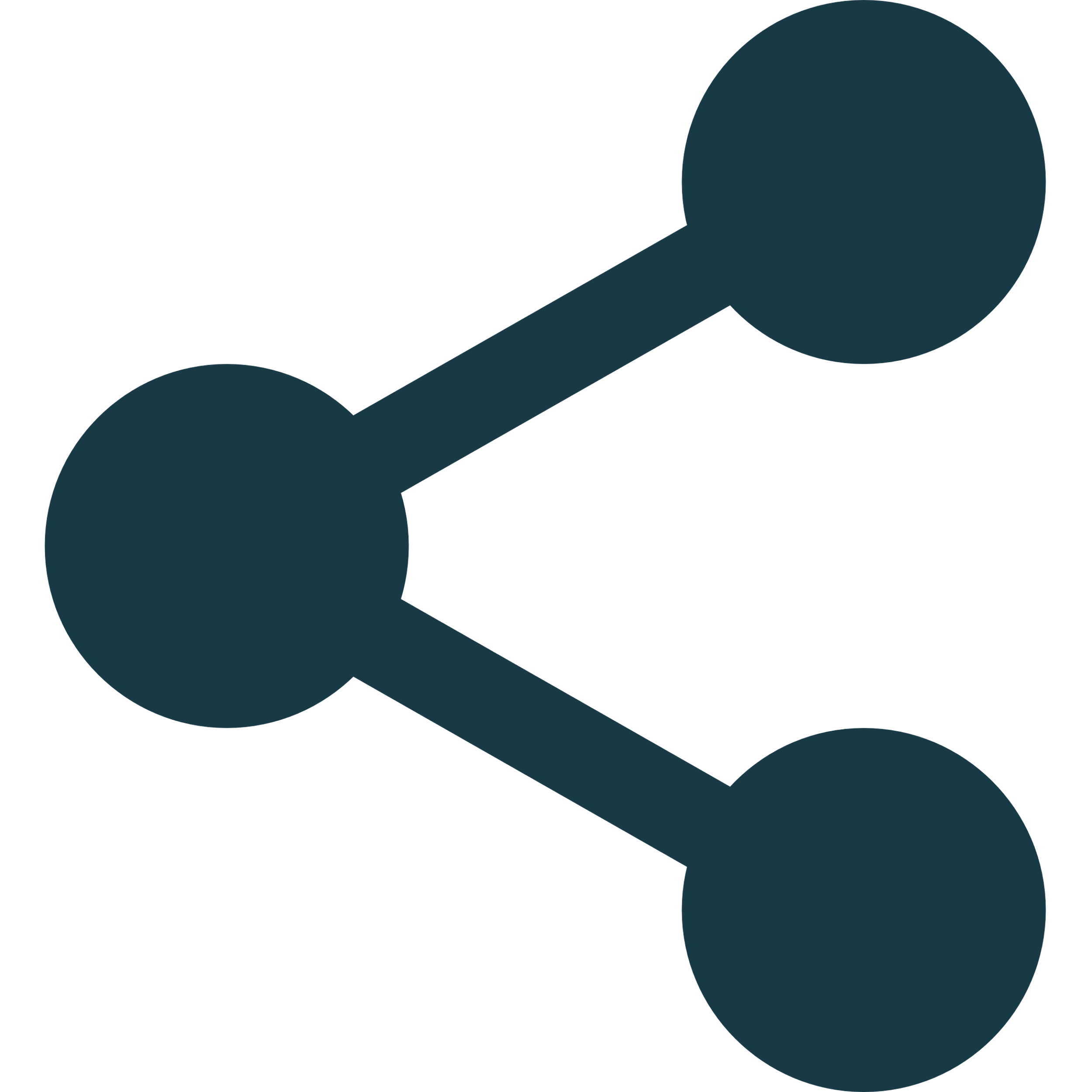 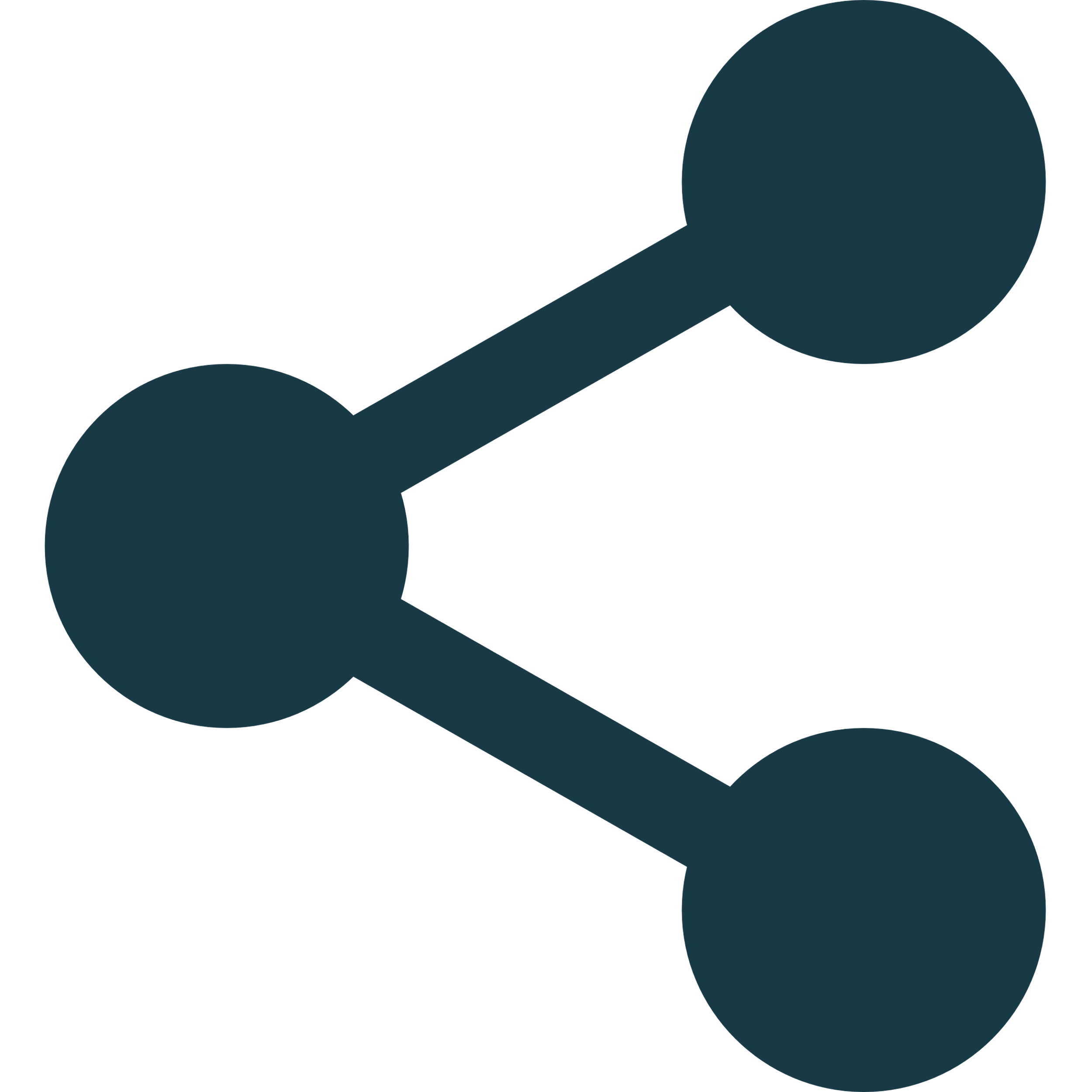 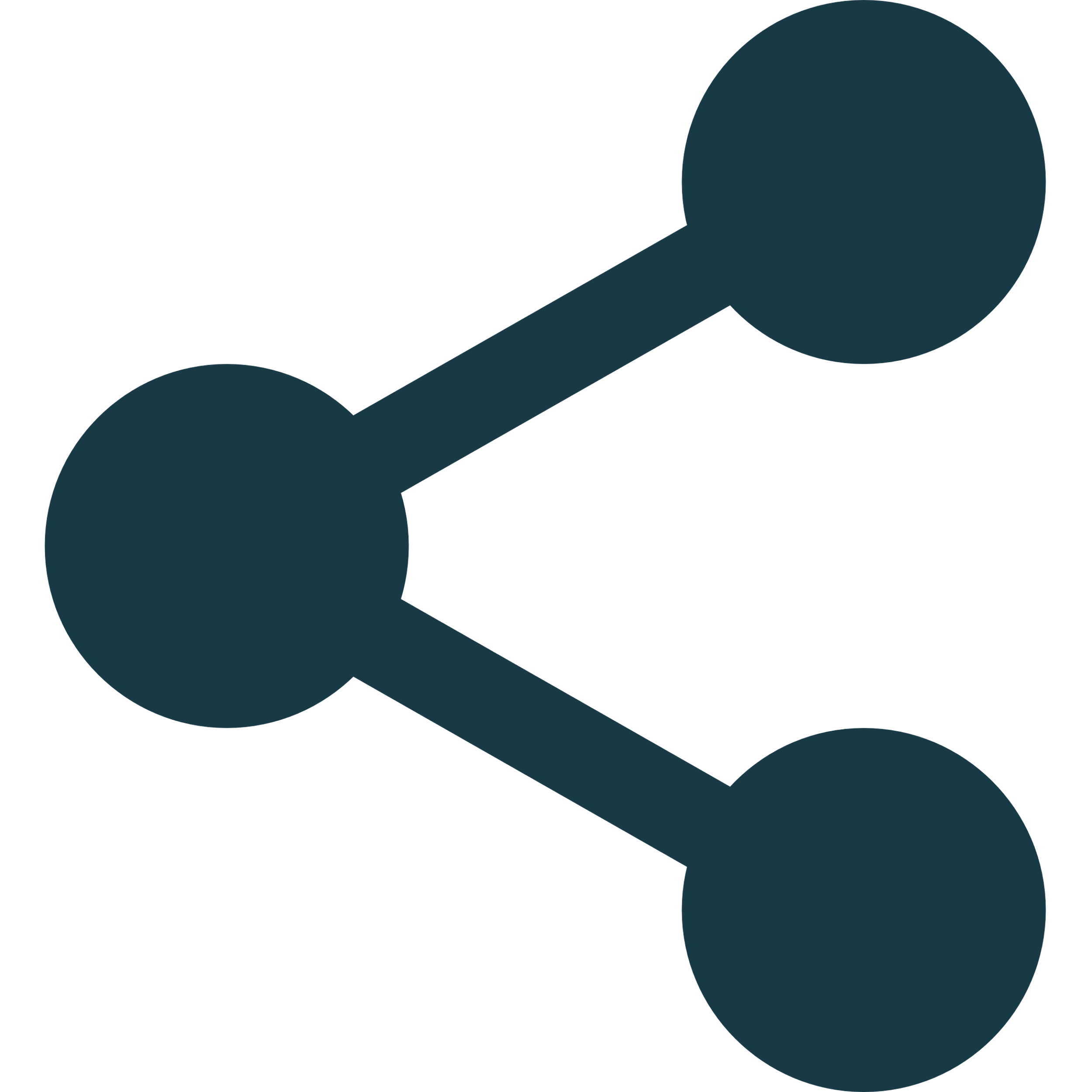 Oui
Non
Oui
Non
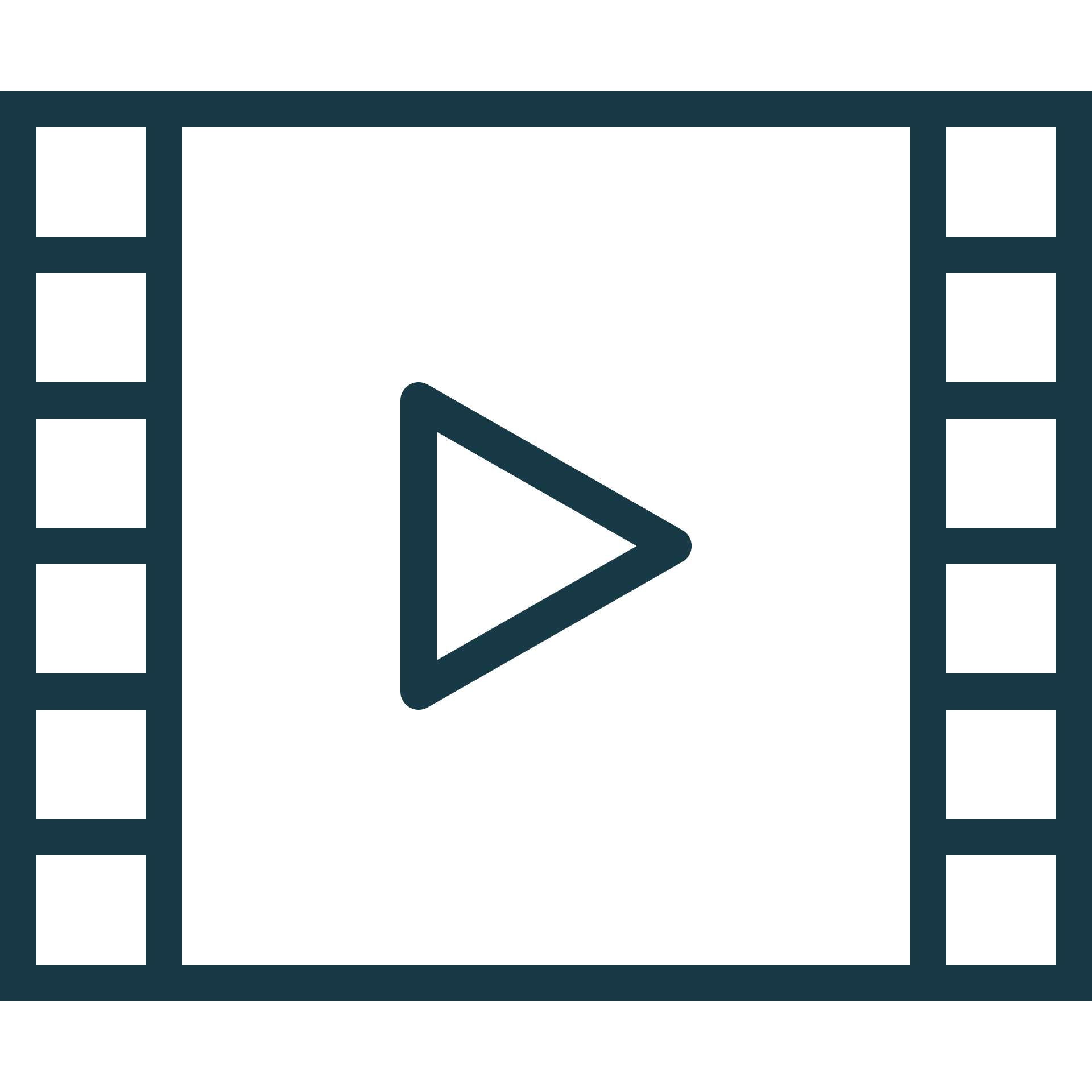 Gestion de la présence sur les réseaux sociaux
Réalisation de vidéo 
pour le site Internet / les réseaux sociaux / une plateforme de vente
Maisons de ventes présentes sur les réseaux sociaux (Base = 183)
Maisons de ventes réalisant des ventes électroniques (Base = 207)
Oui
Non
Gestion directe
Gestion indirecte
Oui
Montant de vente 2019
36
Clients acheteurs sur Internet
Pour la moitié des maisons de ventes professionnels et particuliers forment à part égale leur clientèle. Pour 20% des maisons de ventes ayant réalisé plus de 15 millions d’euros de montant de vente en 2019 , une majorité de clients professionnels.
Une part plus élevée de clients acheteurs étrangers pour ces « grandes » maisons de ventes.
G3. Qui sont vos acheteurs sur Internet ?
G4. Parmi ces acheteurs, quelle est la part des acheteurs étrangers ?
C7. Pensez-vous que l’identification d’une diversité de typologies d’acheteurs pourrait vous aider à mieux cibler et attirer les acheteurs ?
Maisons de ventes réalisant des ventes électroniques (Base = 207)
Profil des acheteurs
Part des acheteurs étrangers
Intérêt des typologies d’acheteurs pour attirer de nouveaux acheteurs
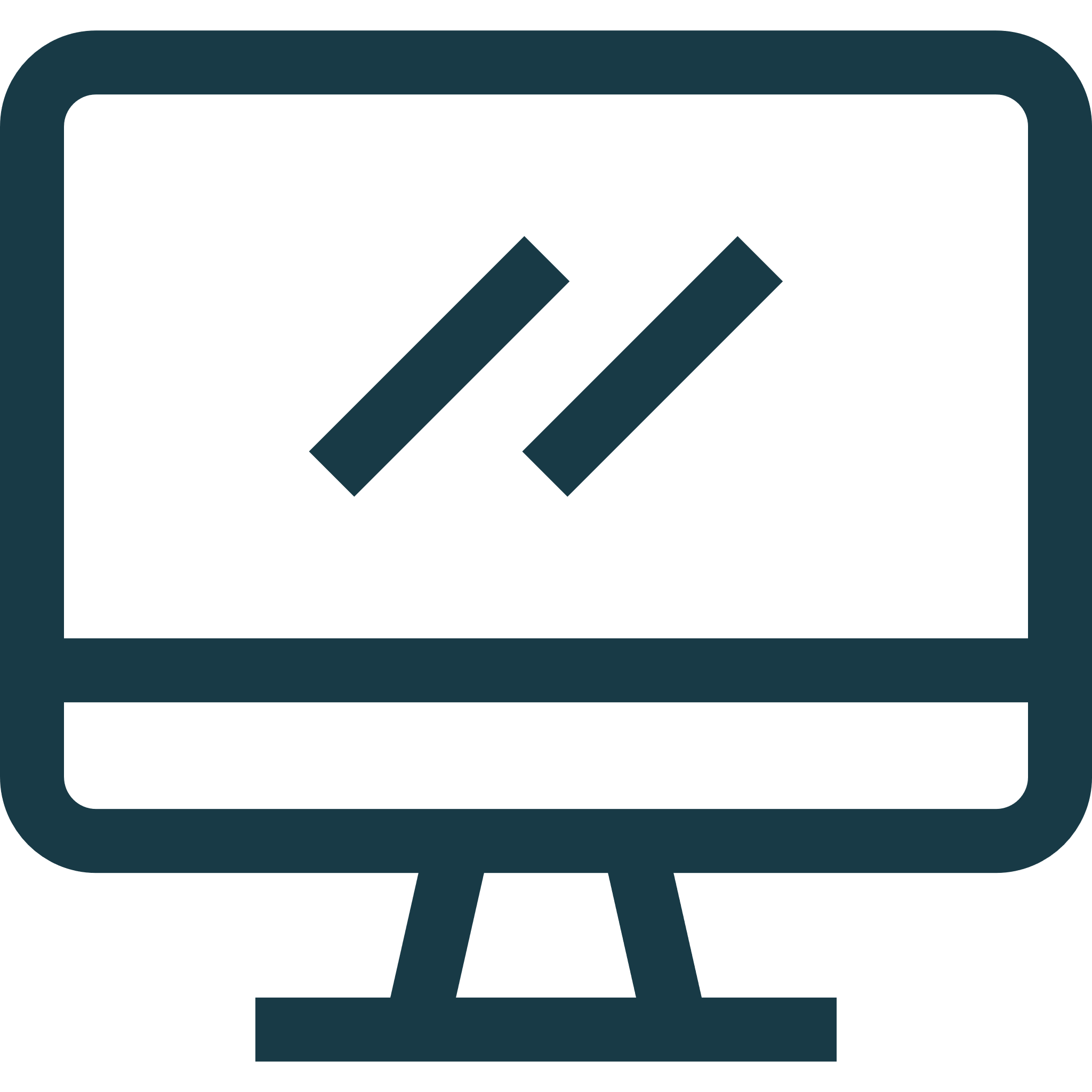 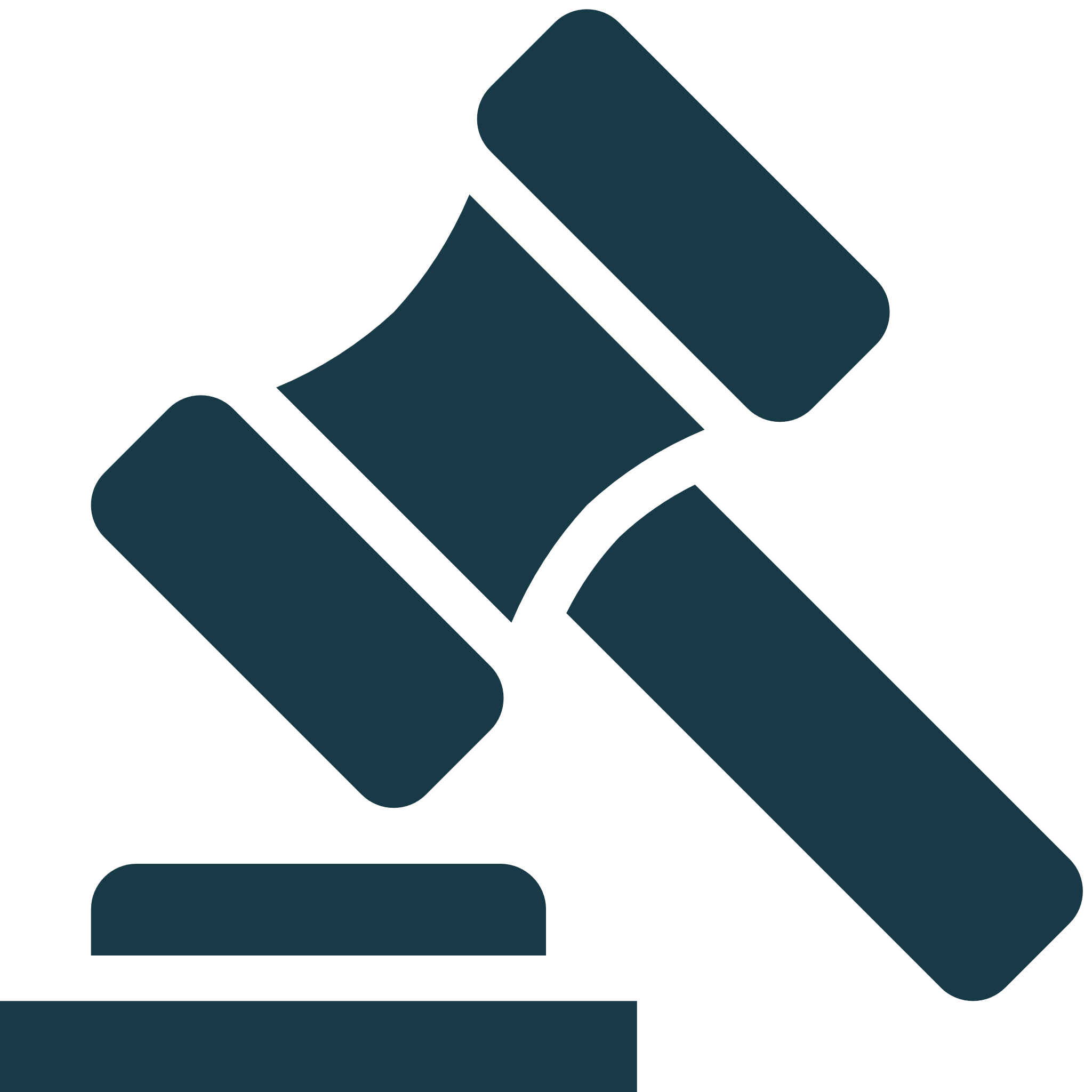 Oui
Non
20% pour les maisons de ventes ayant réalisé un montant de ventes de ≤ 2 M€ en 2019
80% pour les maisons de ventes ayant réalisé un montant de ventes de ≤ 2 M€ en 2019
56% pour les maisons de ventes ayant réalisé un montant de ventes de + 15 M€ en 2019
37
Atouts des maisons de ventes
Par rapport aux acteurs généralistes du e-commerce, la force des maisons de ventes résident, selon elles, d’abord dans la qualité de leur offre et leur statut de commissaire-priseur. 
Les sites de courtage d'enchères en ligne sont perçus comme leurs principaux concurrents.
G14. Lors de ventes sur Internet, selon-vous quels sont vos atouts par rapport aux autres vendeurs e-commerce (non commissaires-priseurs) proposant des biens similaires ?
G15. Quels sont selon vous, vos principaux concurrents sur le net ?
Maisons de ventes réalisant des ventes électroniques (Base = 207)
Atouts par rapport 
aux autres vendeurs e-commerce
Principaux concurrents
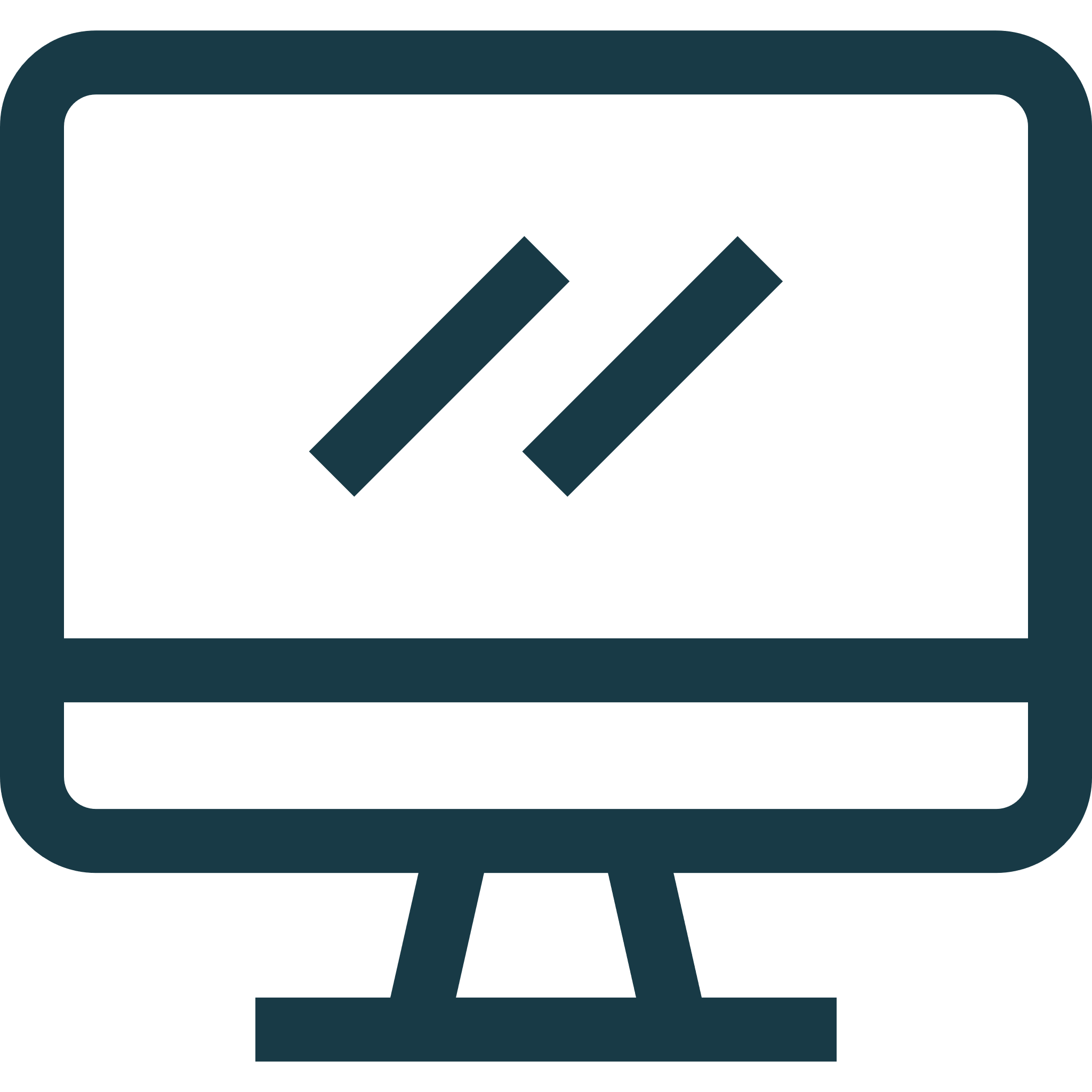 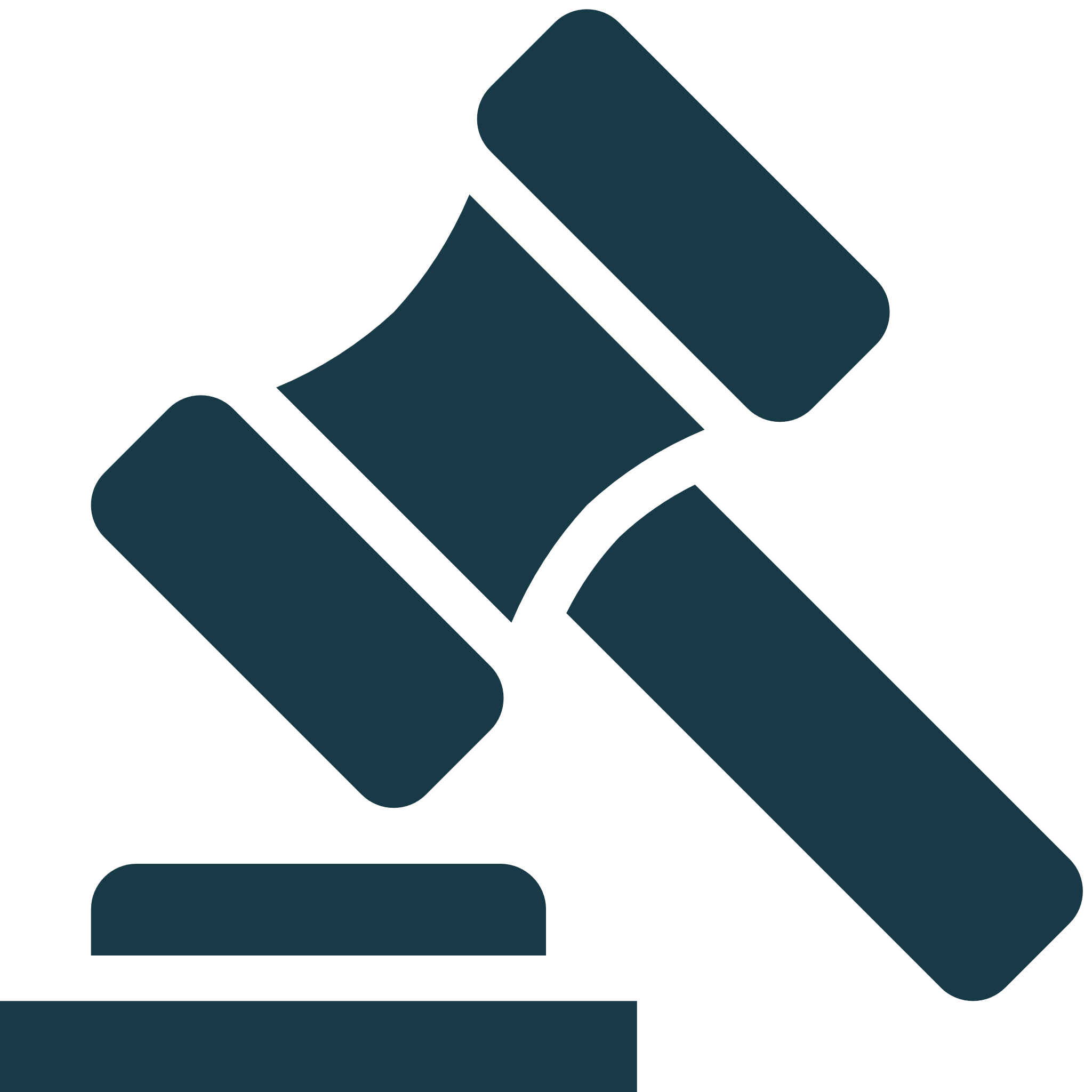 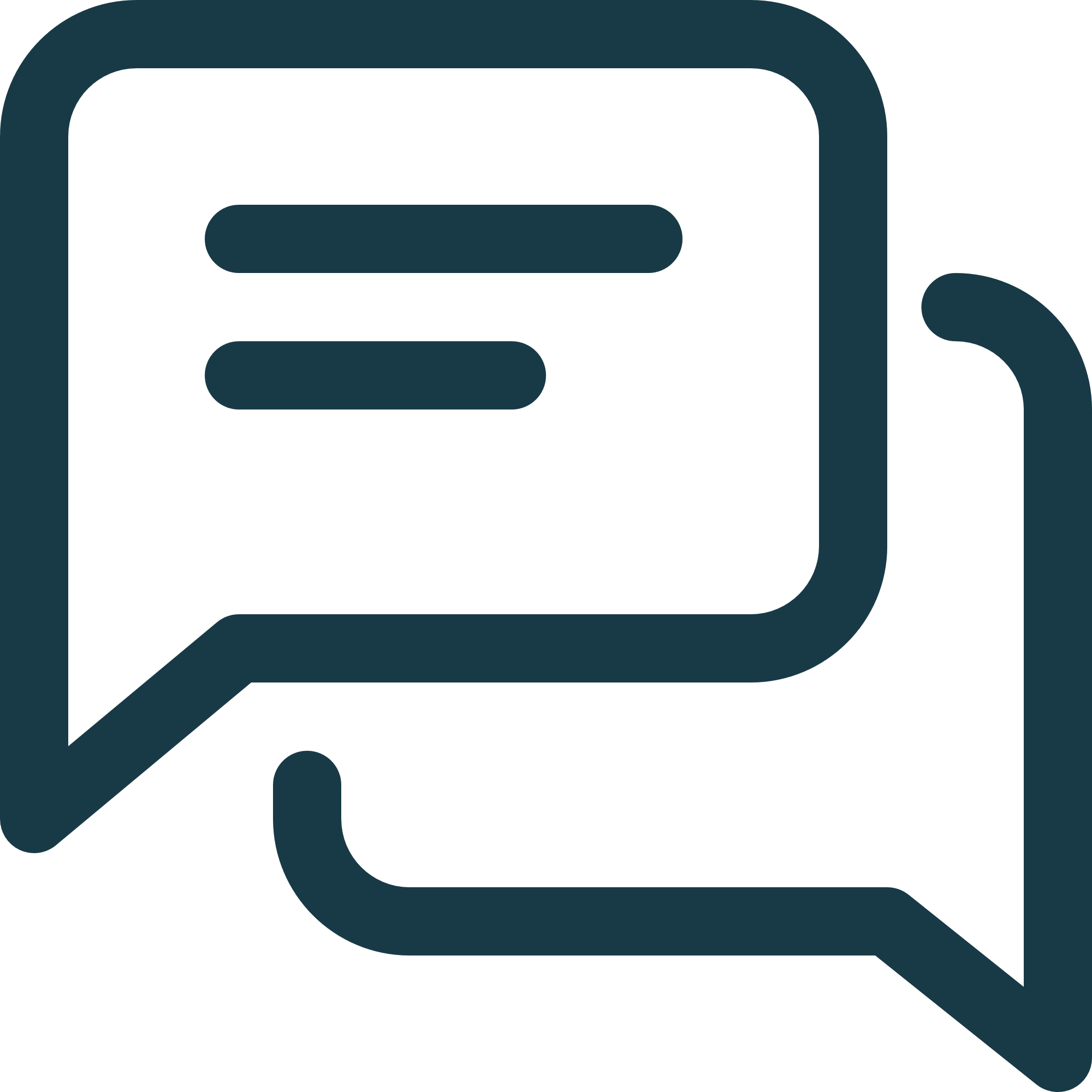 Détail autre : les autres maisons de ventes
Somme > 100% car plusieurs réponses possibles
38
Relations à l’expert et ventes en ligne
La relation à l’expert n’est que peu impactée par la vente en ligne.
G19. Diriez-vous que la vente en ligne « modifie votre relation à l’expert » ?
G17. Lors d’une vente sur Internet…
Maisons de ventes réalisant des ventes électroniques (Base = 207)
Modification de la relation à l’expert 
via des ventes en ligne
Impact de la vente en ligne sur la relation à l’expert
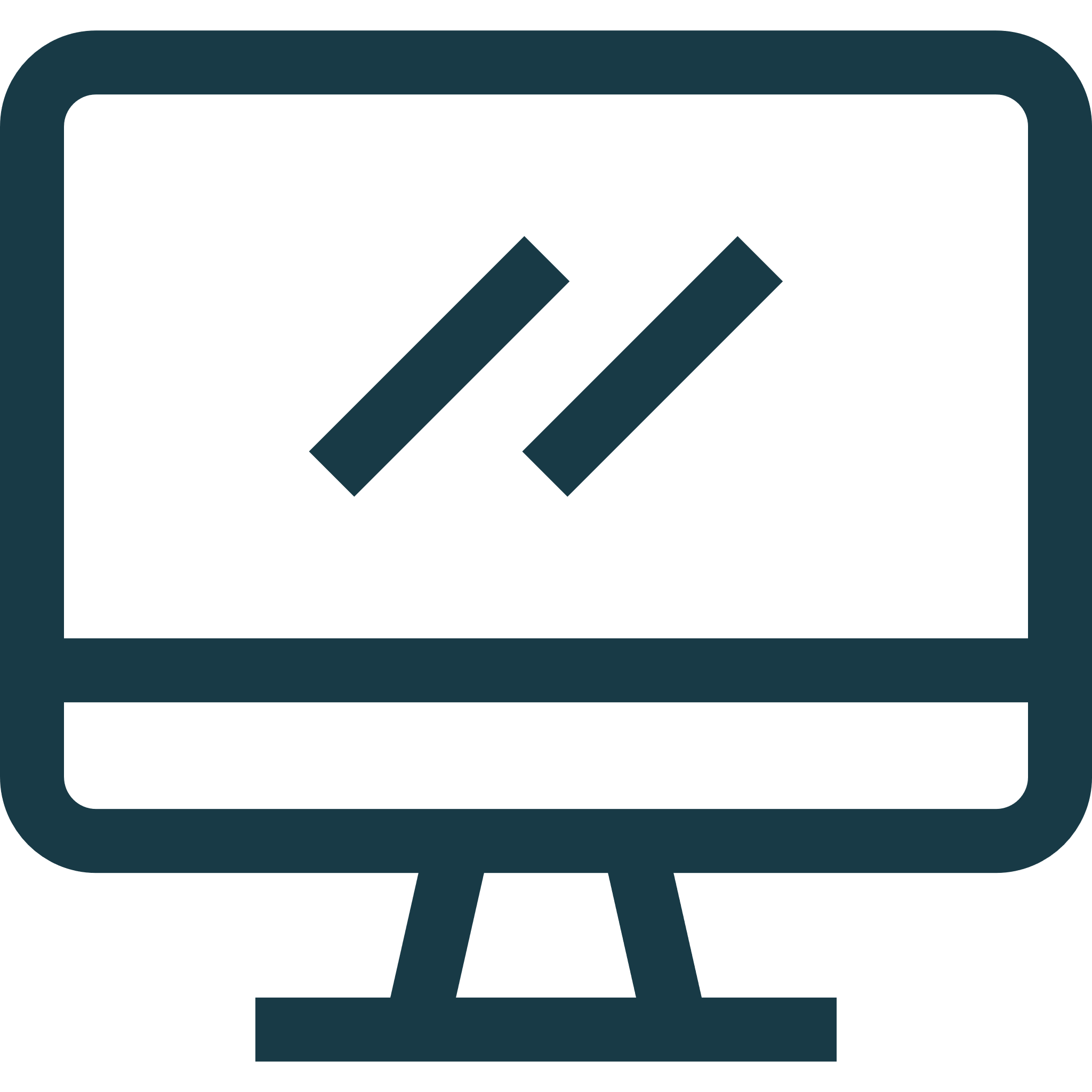 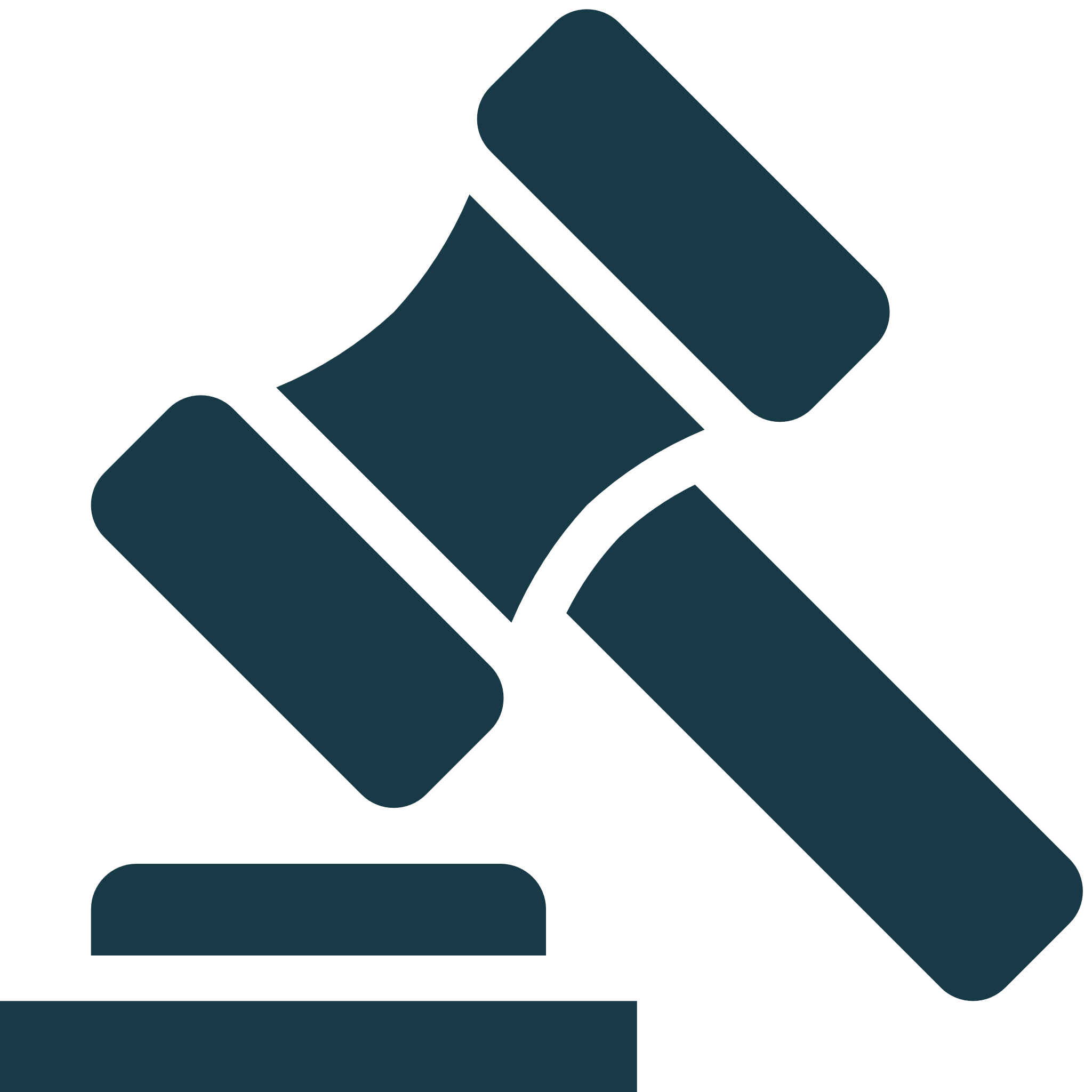 Oui
Non
Somme > 100% car plusieurs réponses possibles
39
Accompagnement souhaité
4 maisons de ventes sur 10 qui s’estiment suffisamment armées face à l’environnement numérique.
Ratio qui masque une disparité selon la taille des maisons de ventes.
I1. Pensez-vous avoir des connaissances suffisantes de l’univers numérique qui entoure votre activité ?
H1. Quelles sont les accompagnements qui pourraient vous intéresser ?
Accompagnement souhaité
Ensemble des maisons de ventes (base = 220)
Somme > 100% car plusieurs réponses possibles
Connaissance suffisante de l’univers numérique
Oui
Non
Oui
Détail autre. Quelques suggestions dispersées : 
Formation sur valorisation des données clients acheteurs, 
Gestion clients via logiciel, 
Logiciel de traitement des informations acheteurs et clients
Mettre en commun un outil de colisage
Fiscalité des ventes en ligne
Identification de professionnels prestataires, amélioration du logiciel métier , logiciel de traitement des informations acheteurs et clients
Recherche de clients
Session de formation sur les logiciels de traitement d'images
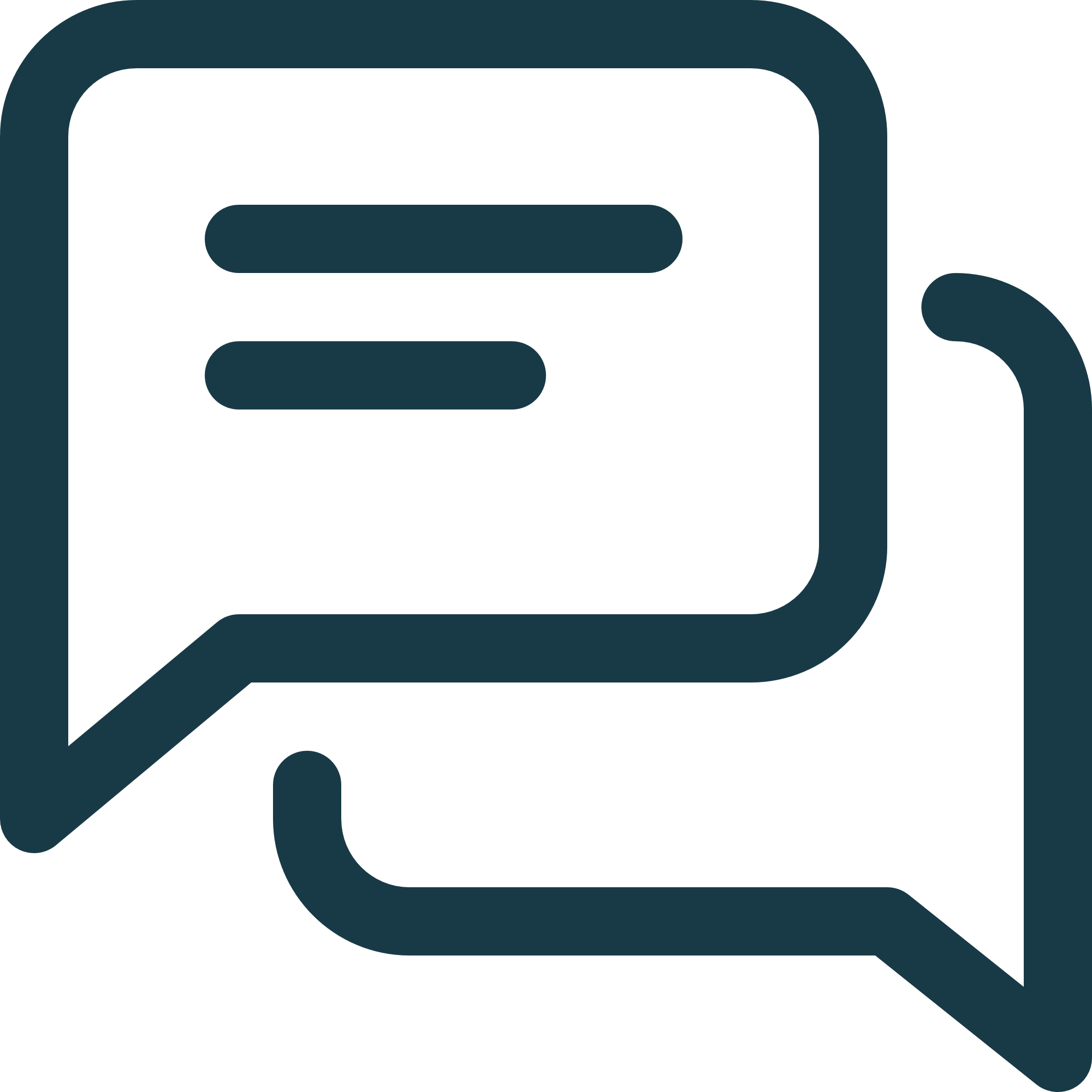 Montant de vente 2019
40